P7 leavers
Class of 2022/2023
Where it began for some….Reception
2015/2016
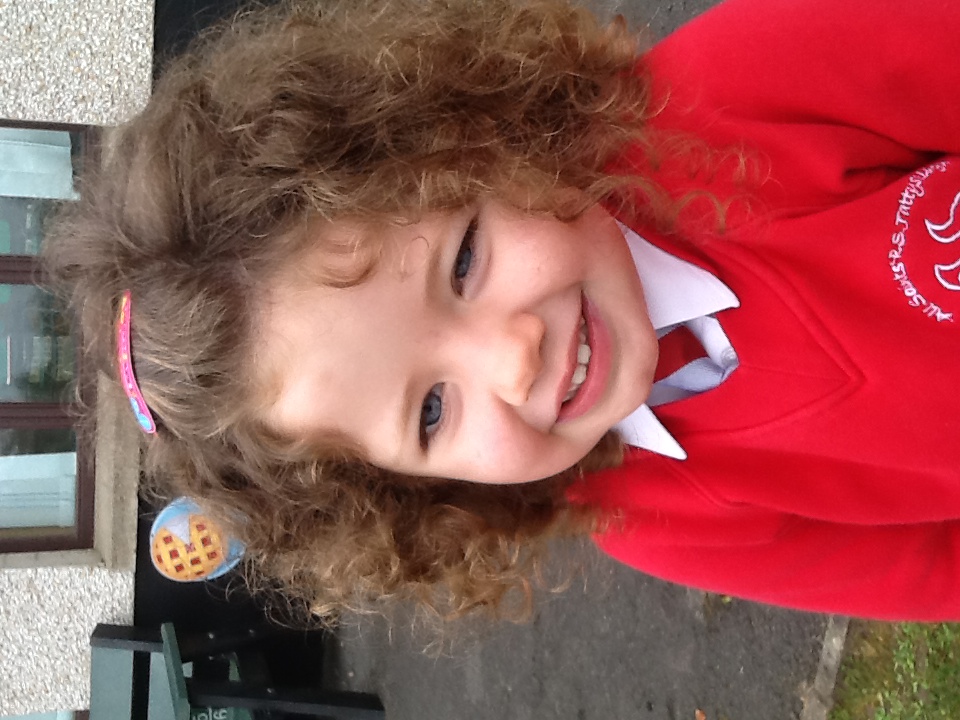 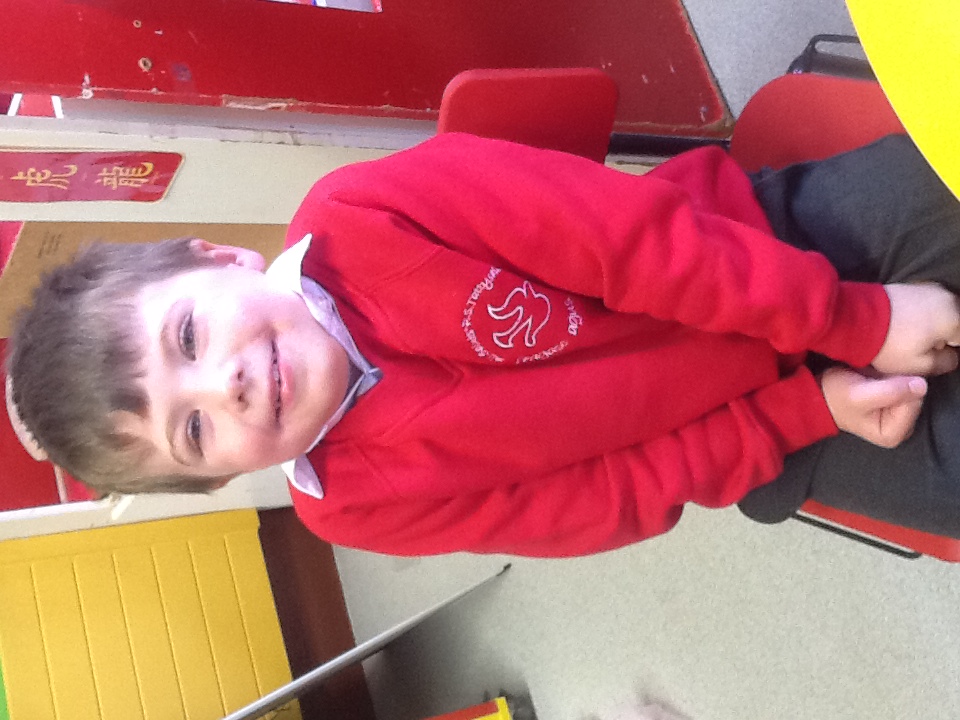 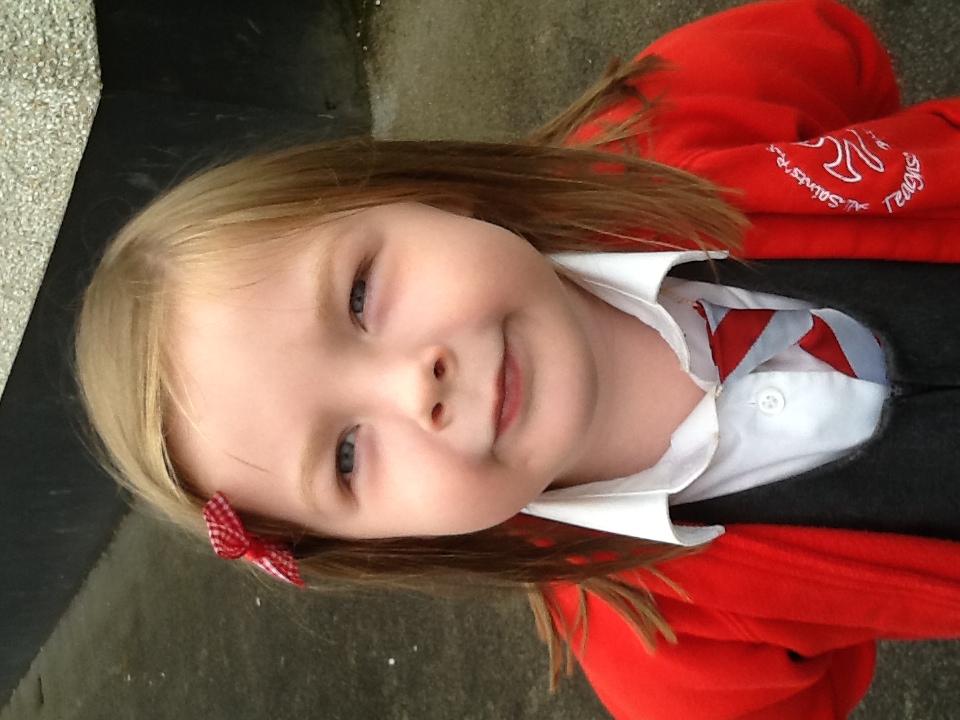 Welcome to Reception
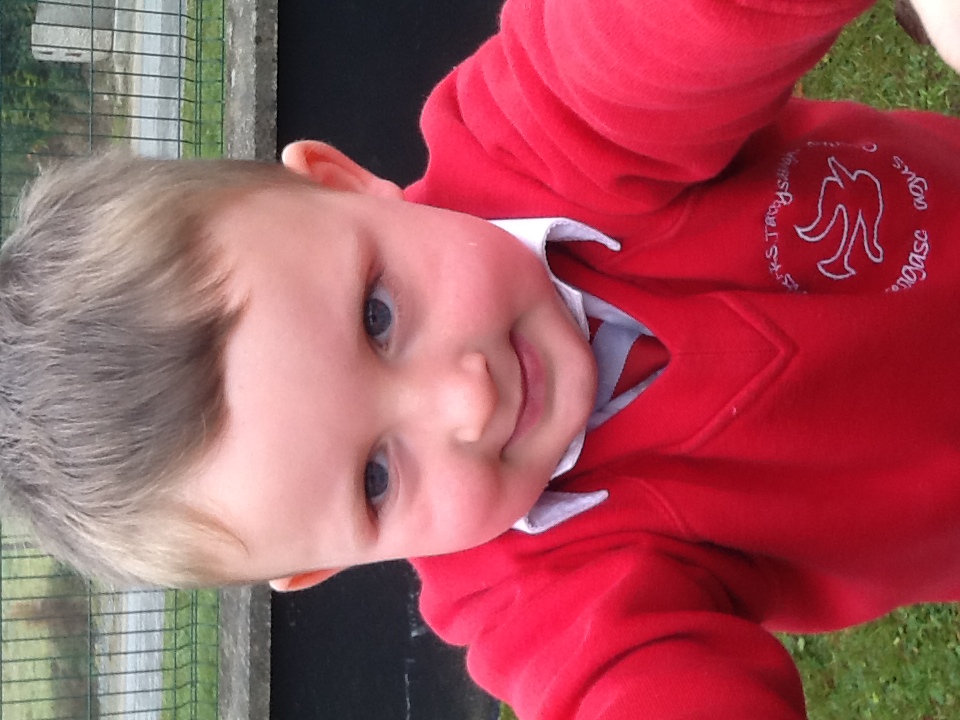 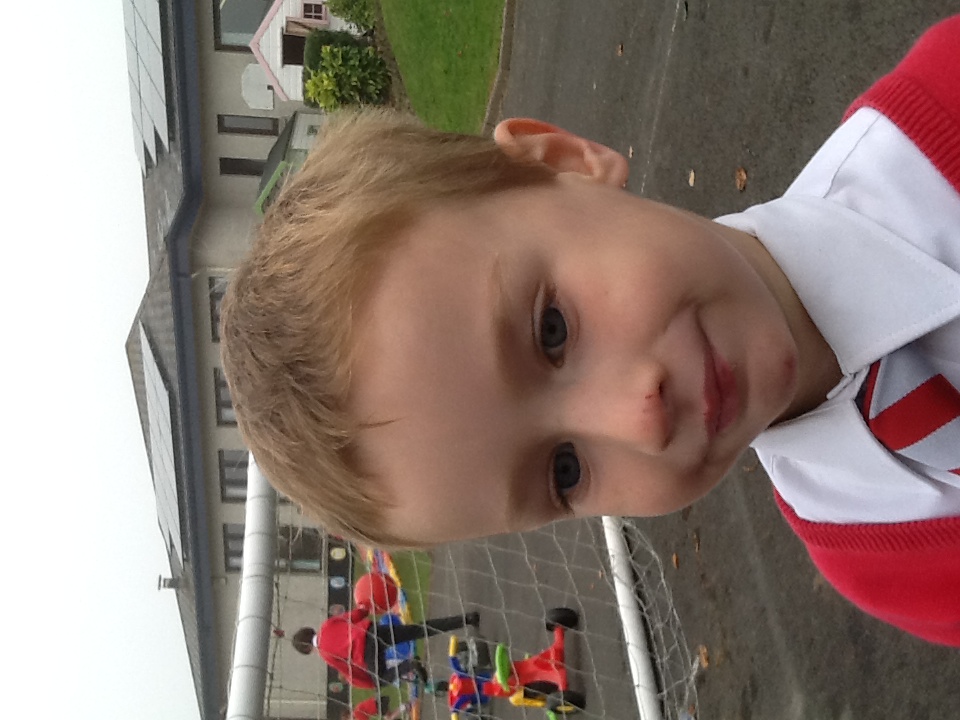 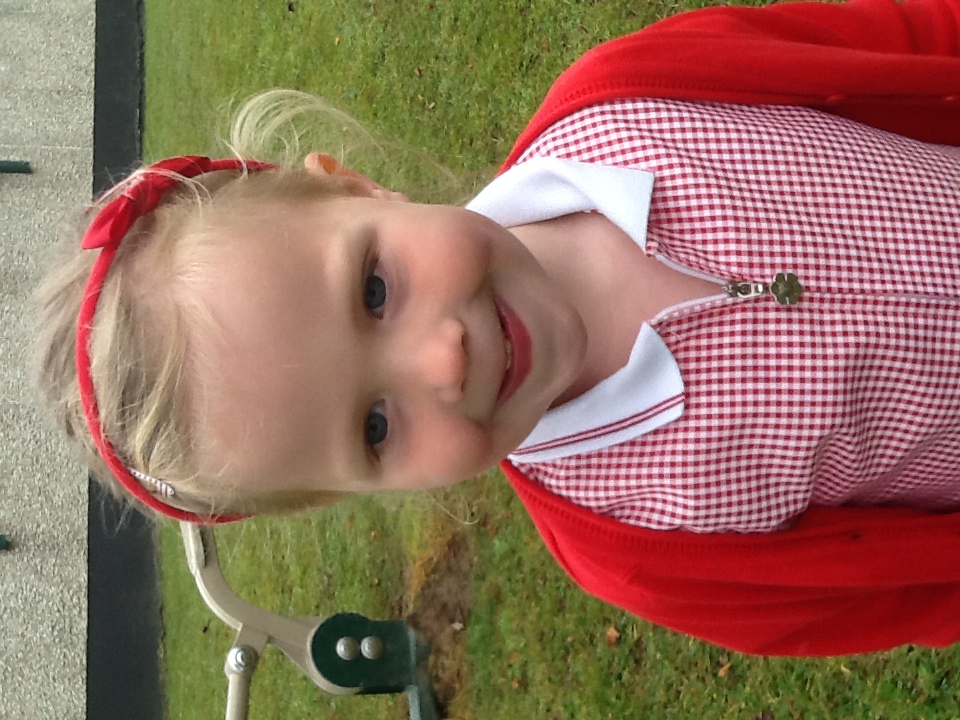 Welcome to Reception
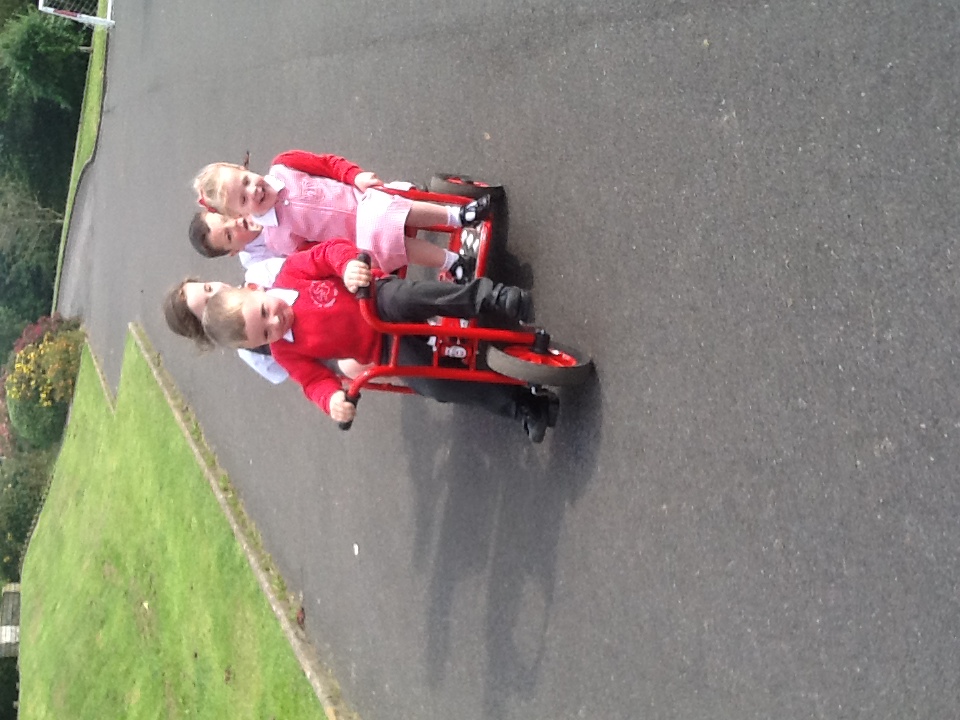 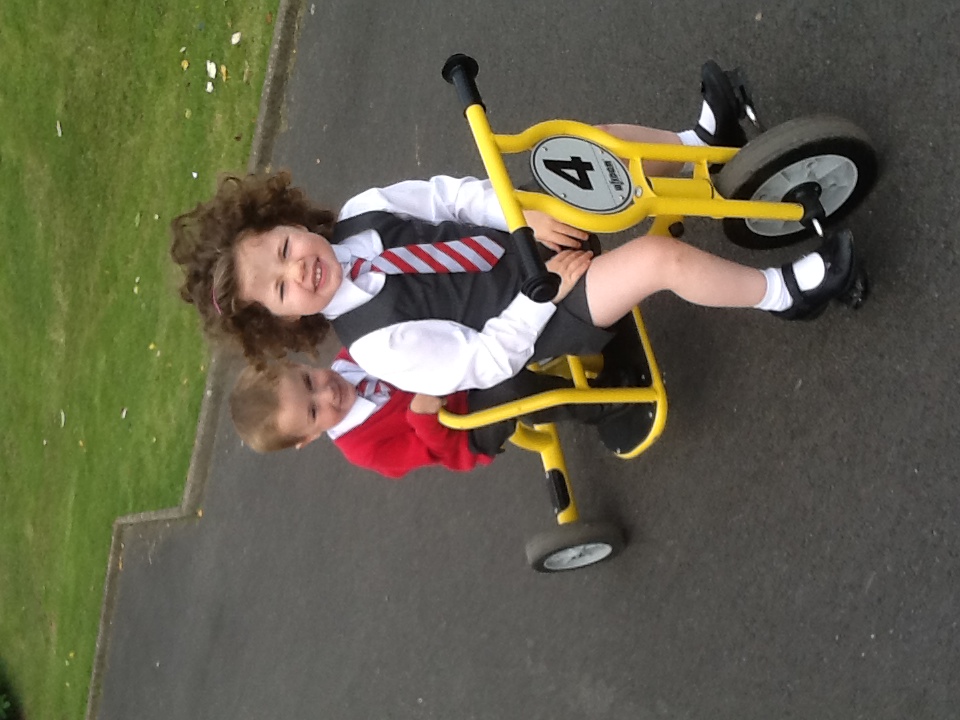 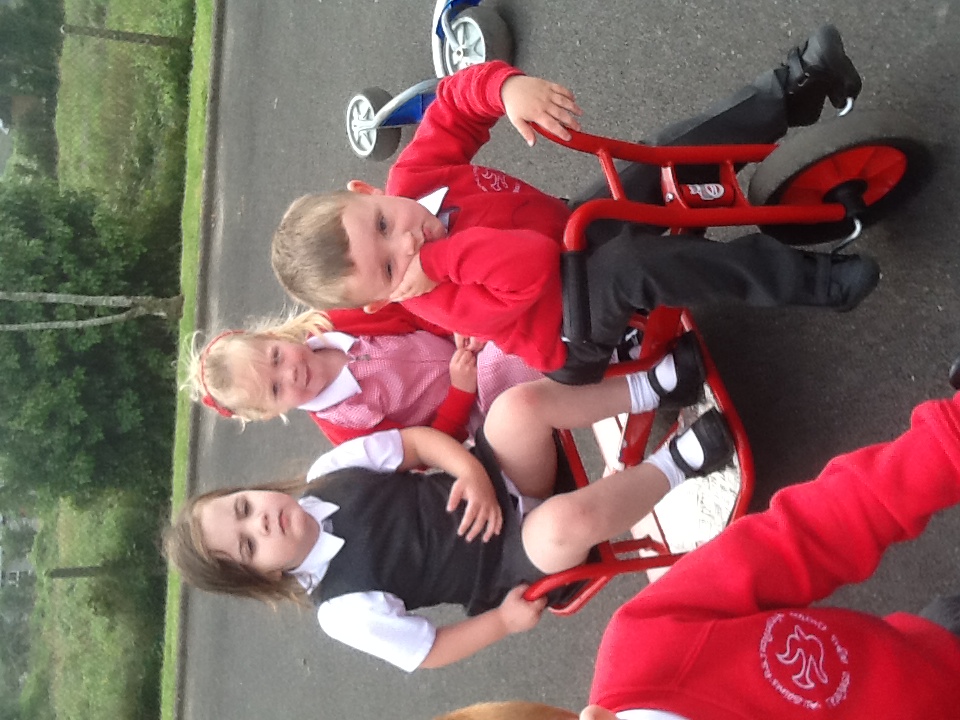 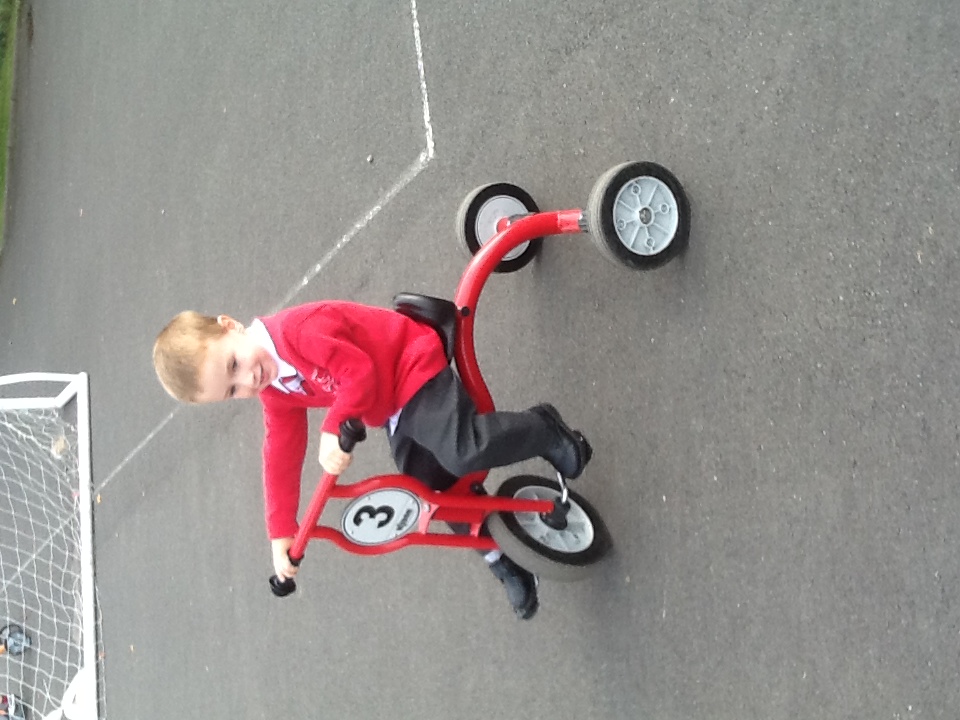 Outdoor play
“This is hard work!”
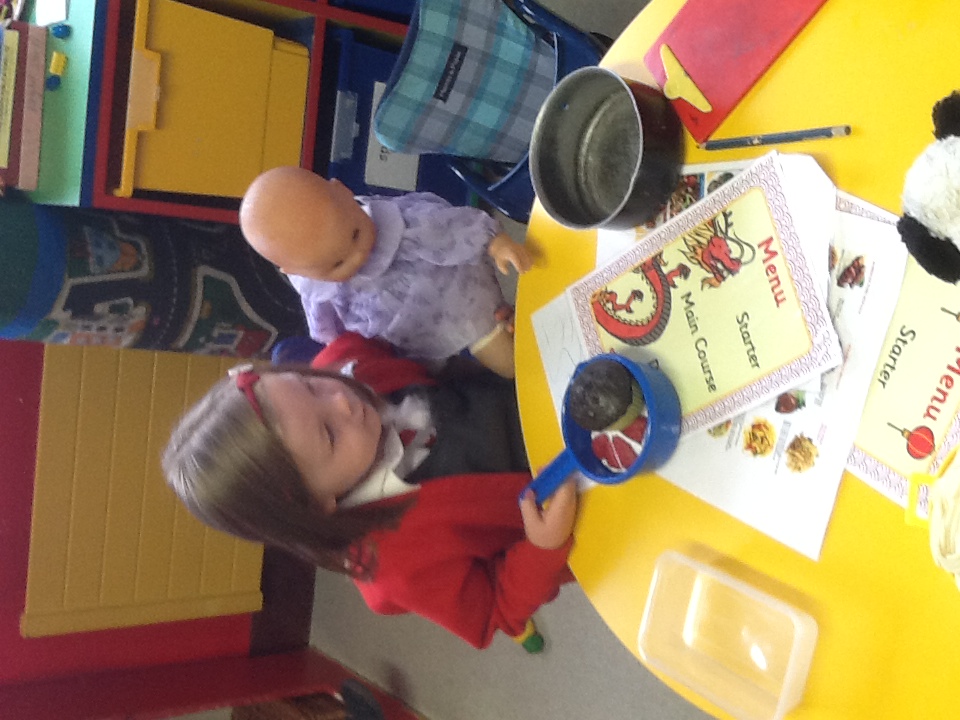 Play time
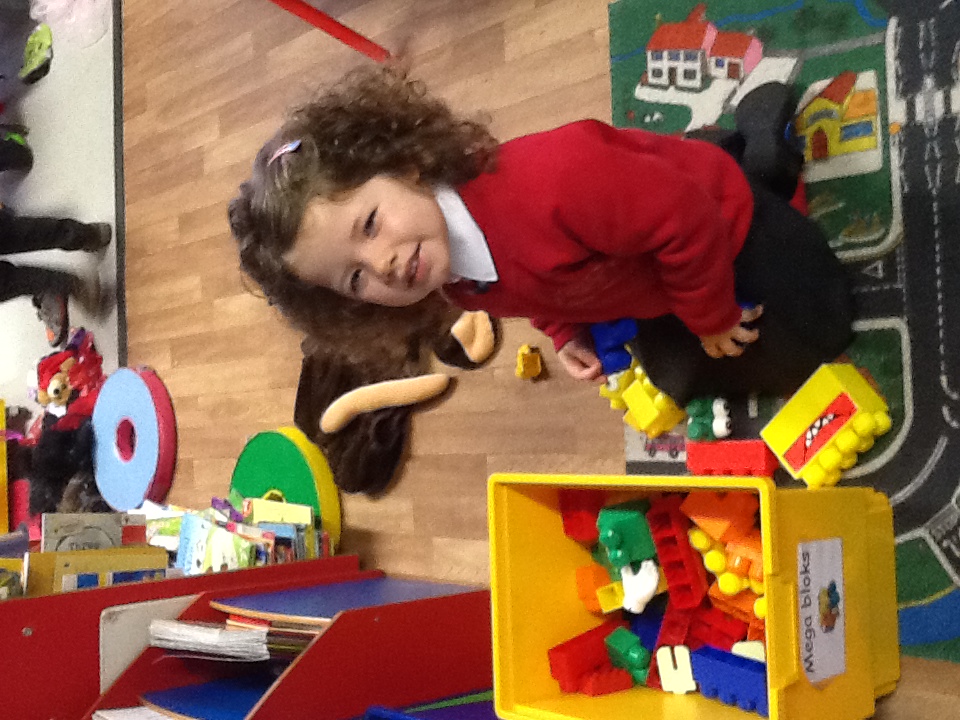 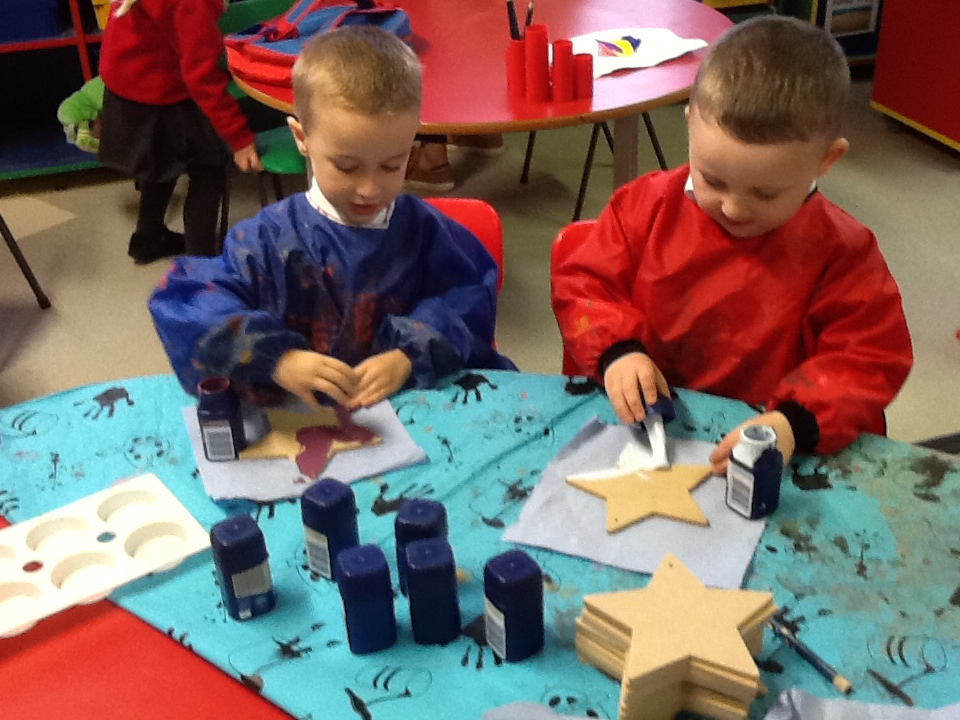 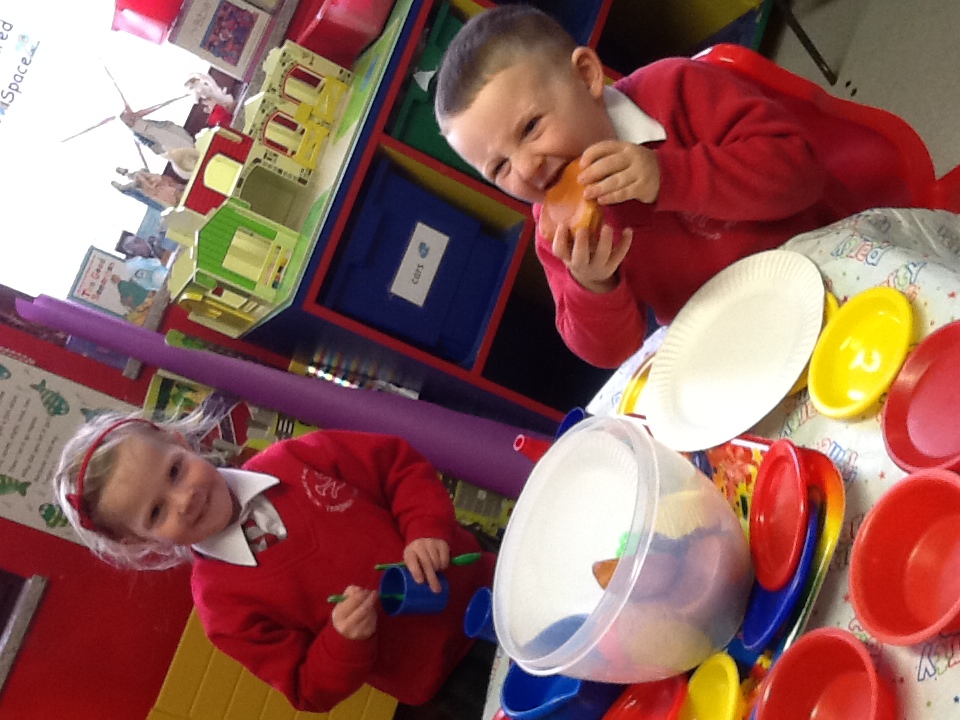 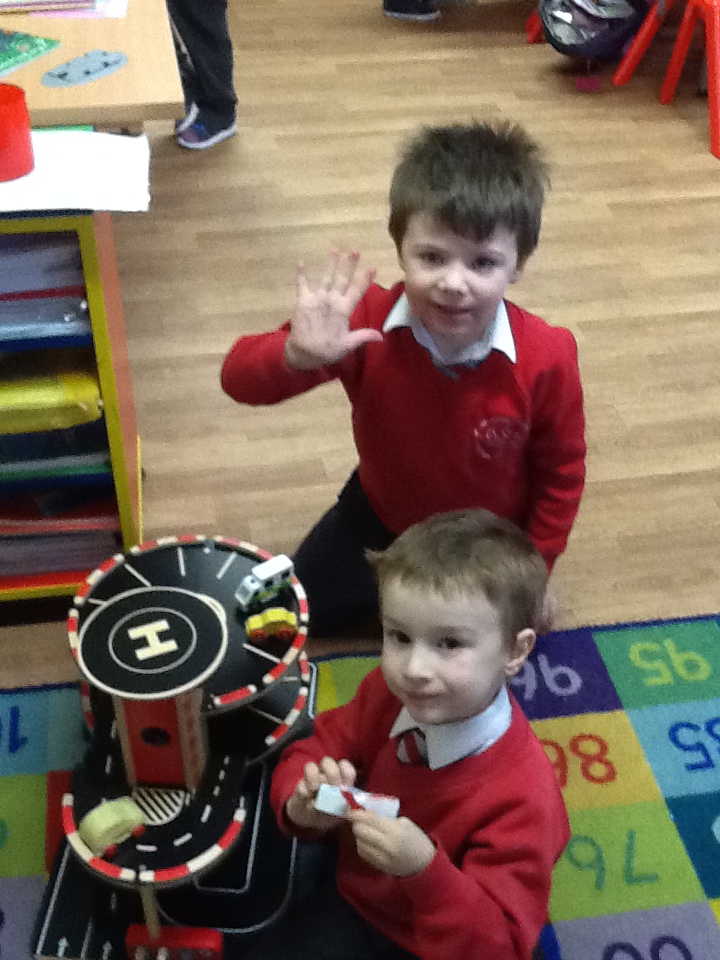 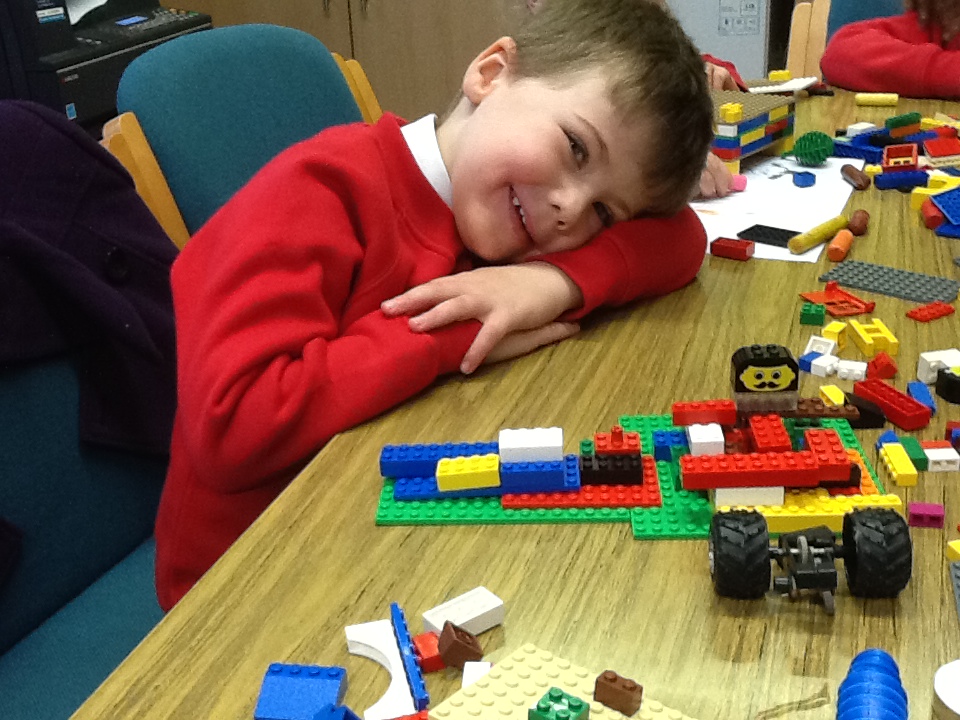 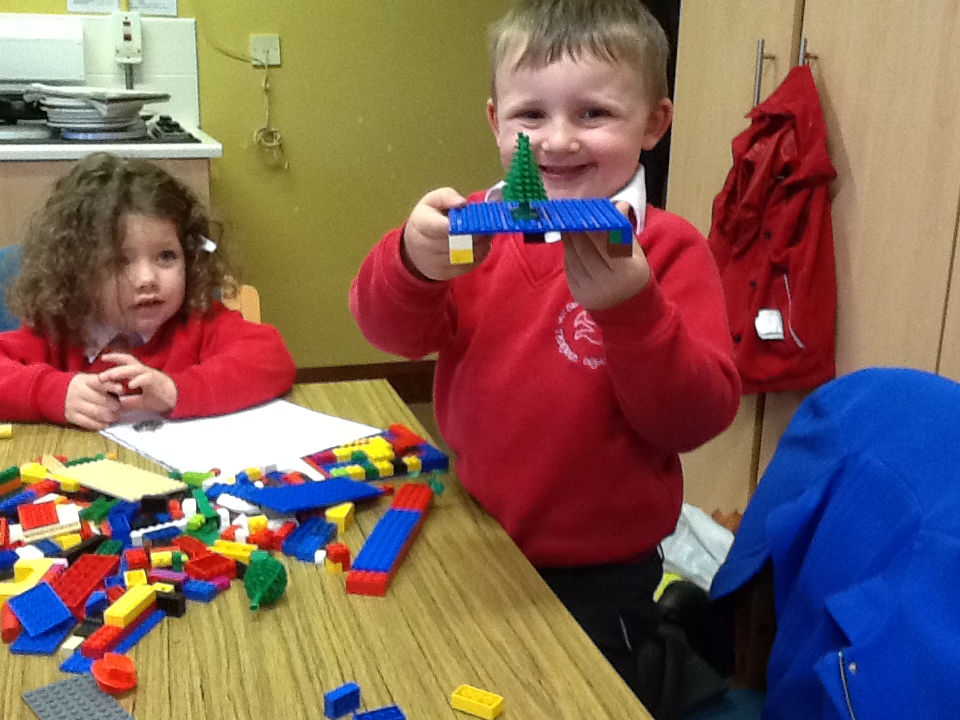 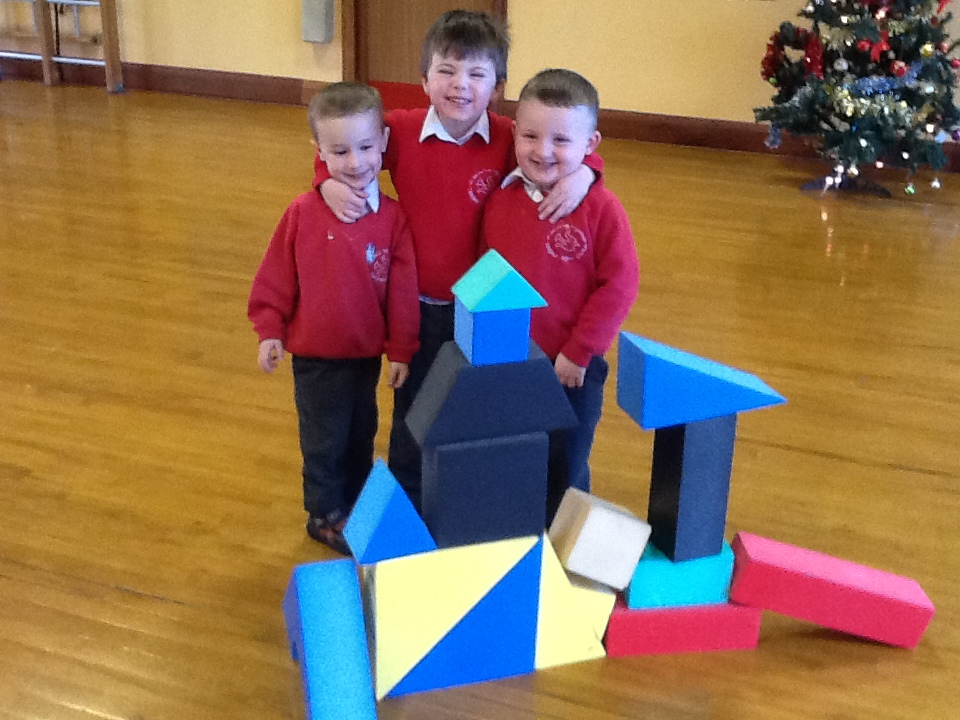 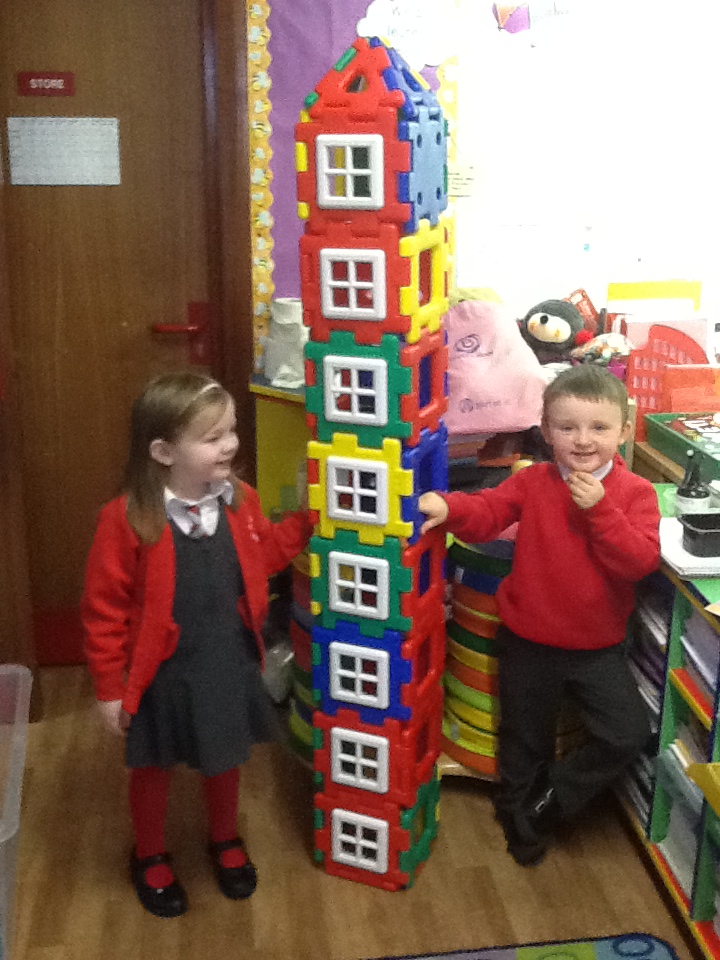 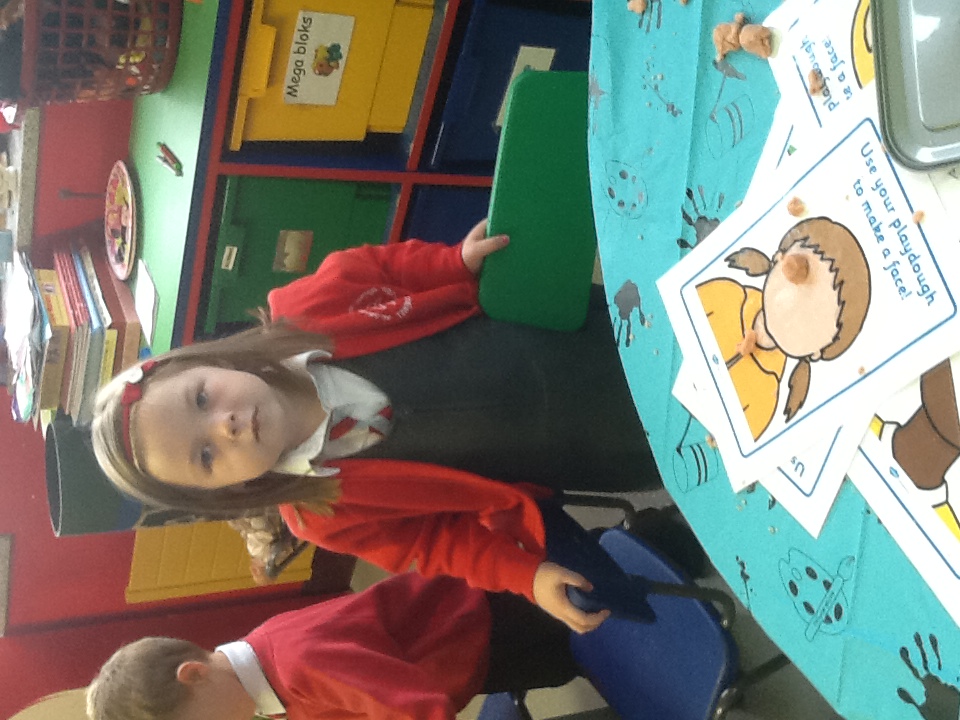 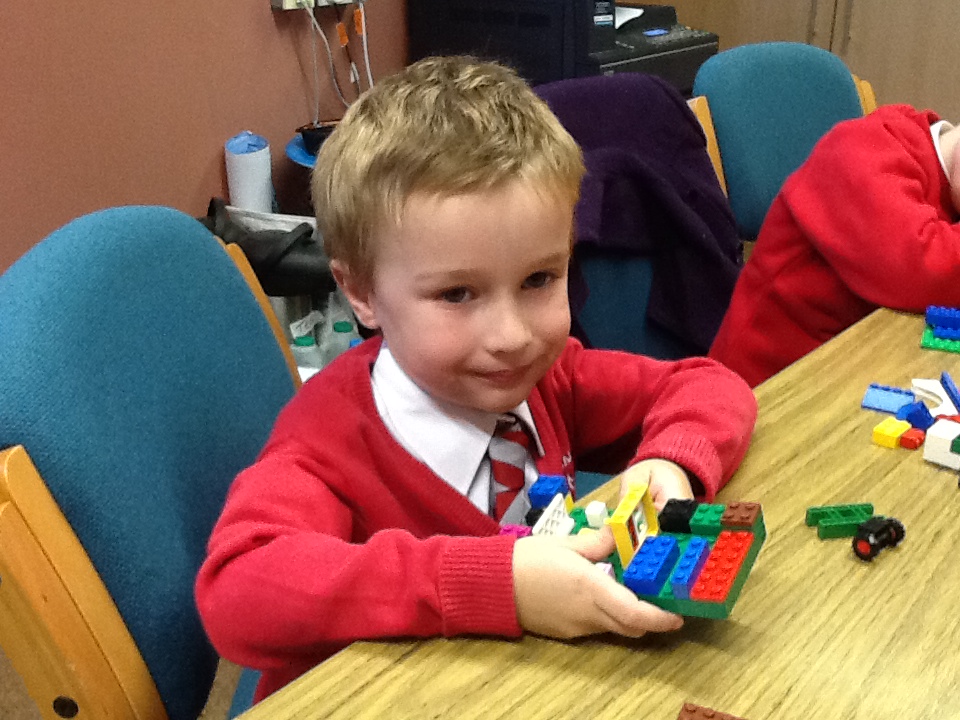 Play time
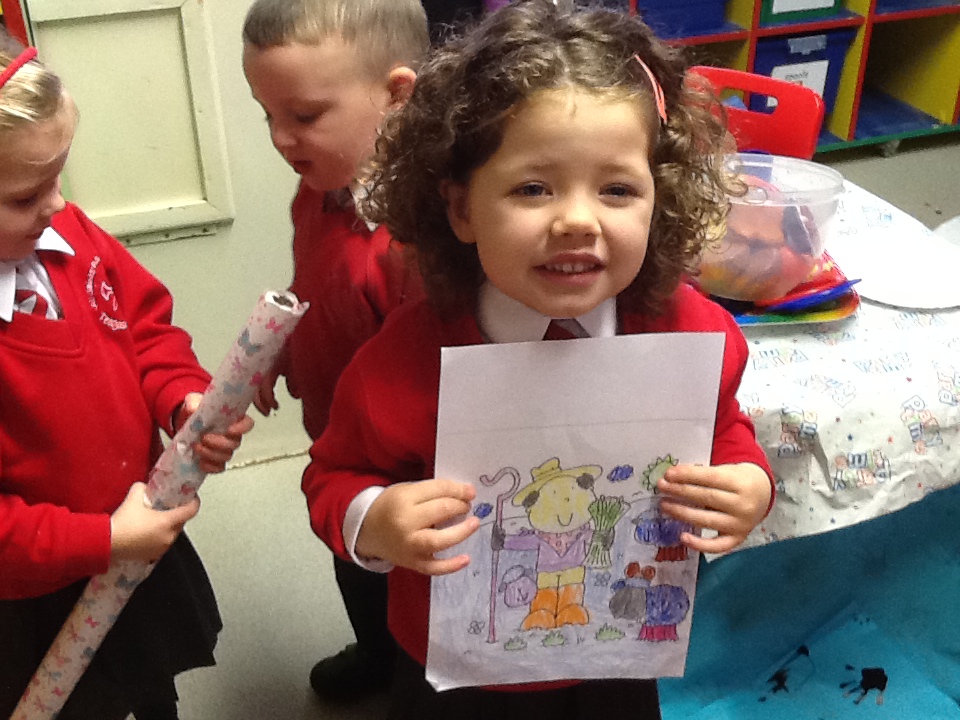 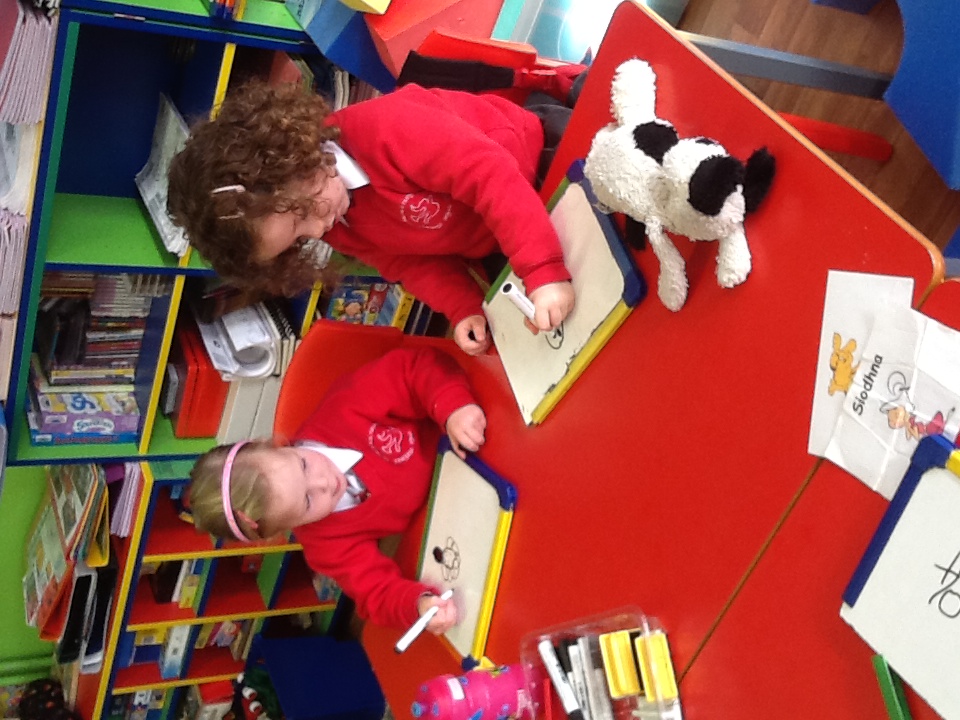 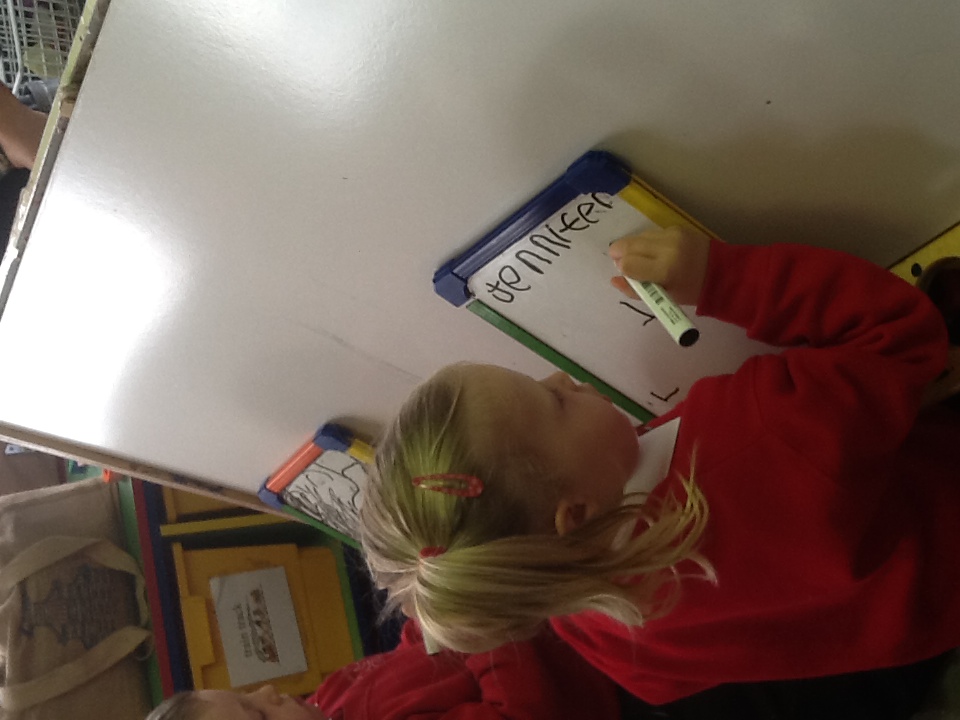 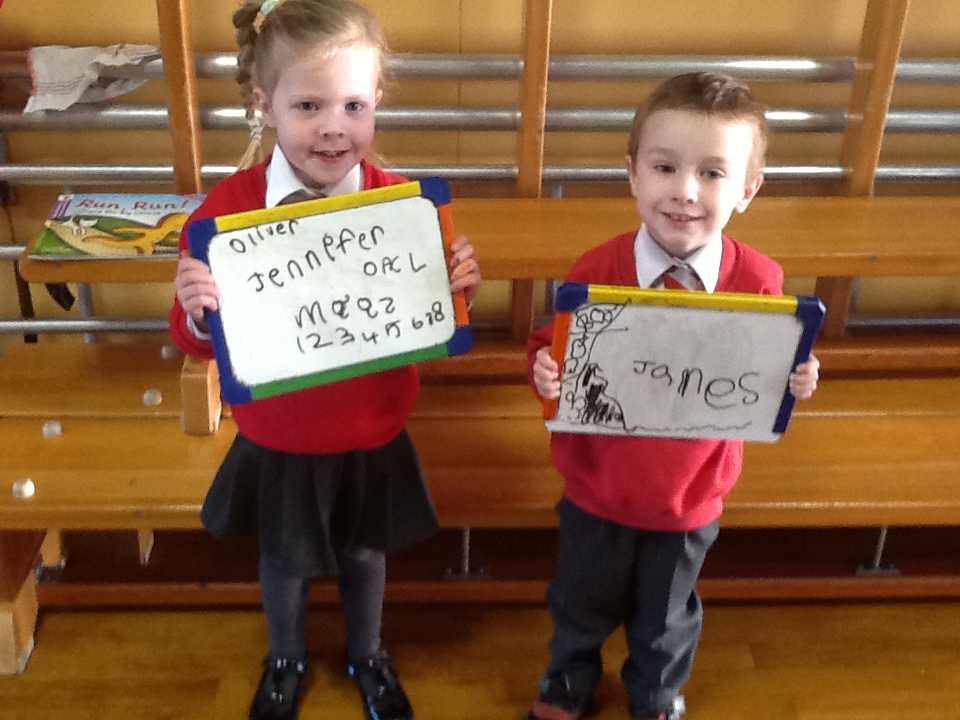 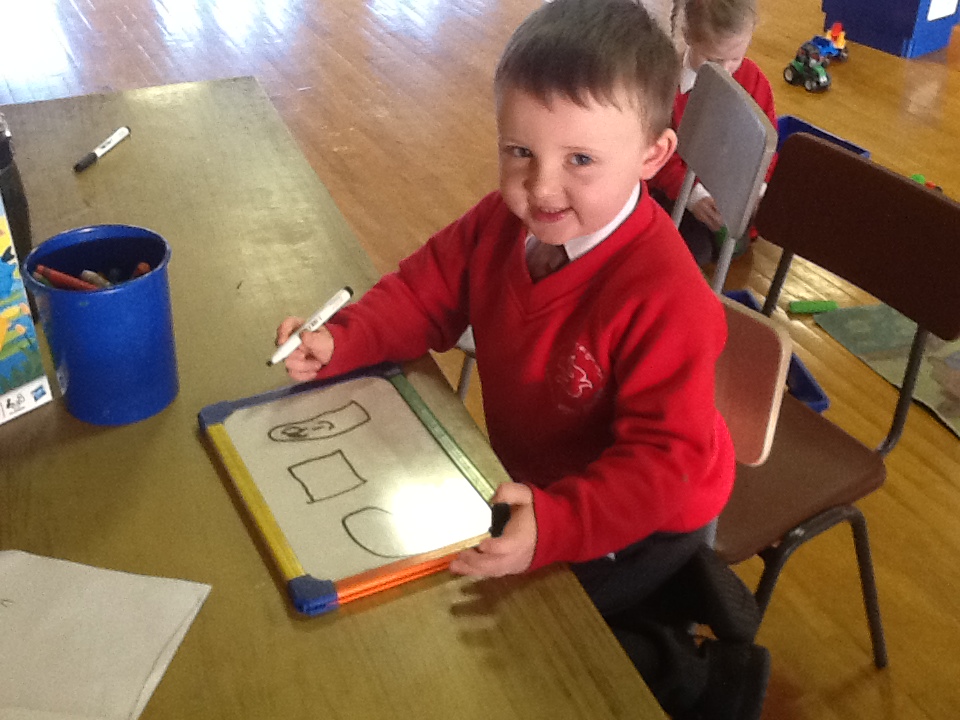 Writing and drawing
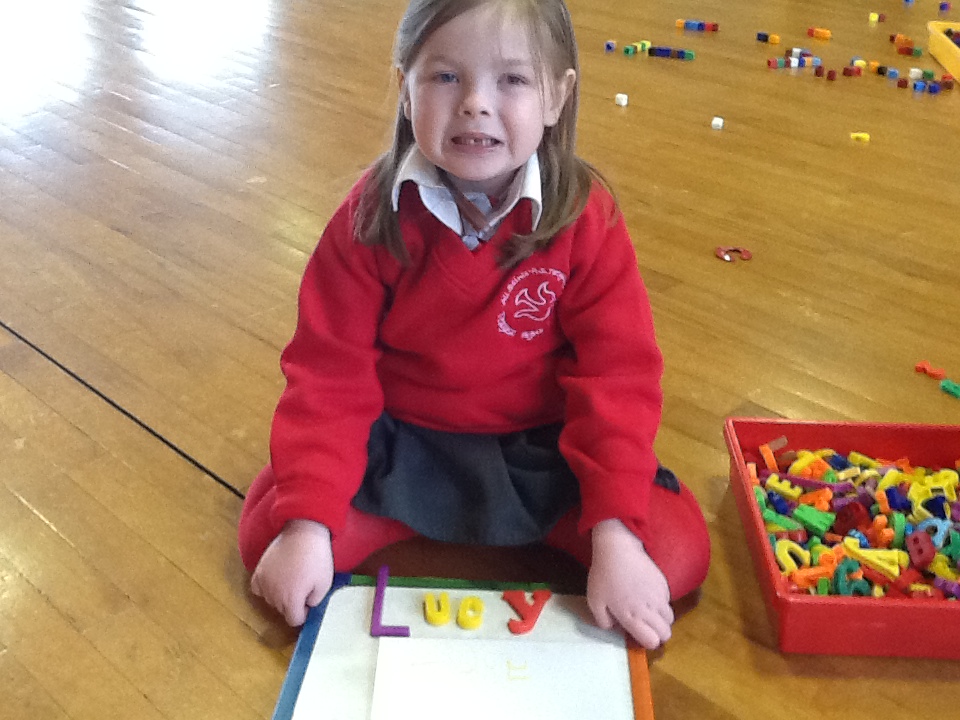 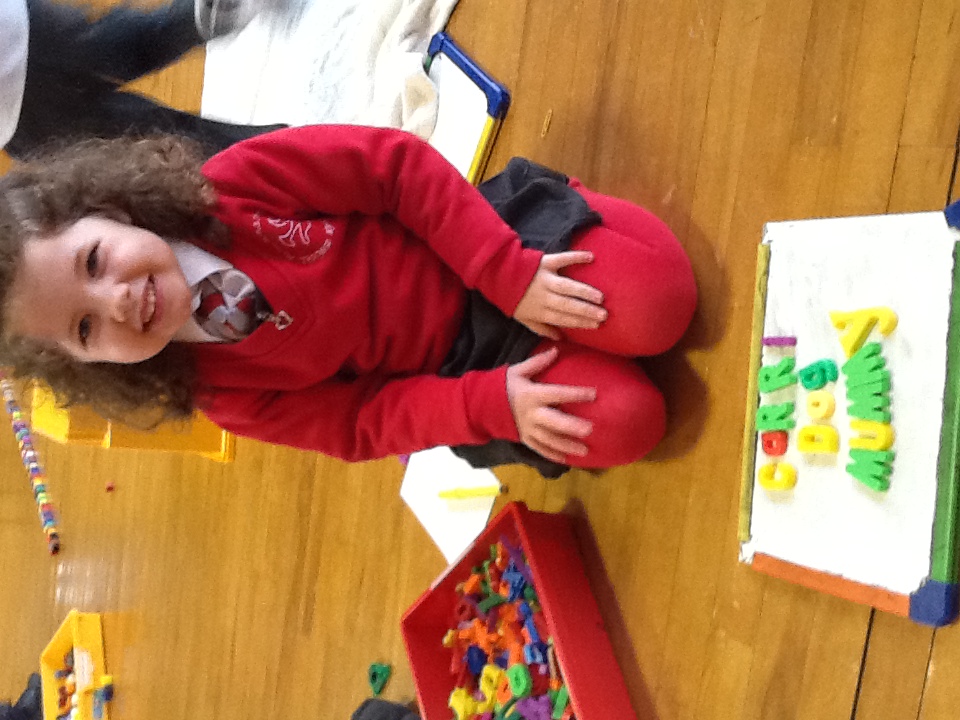 “Look what we can do!”
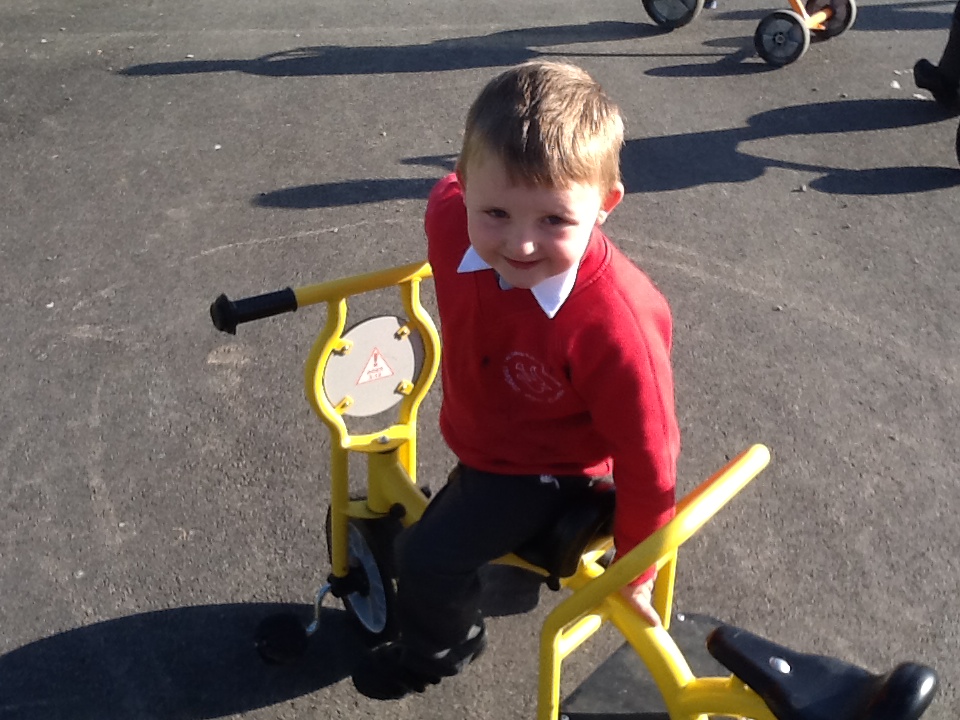 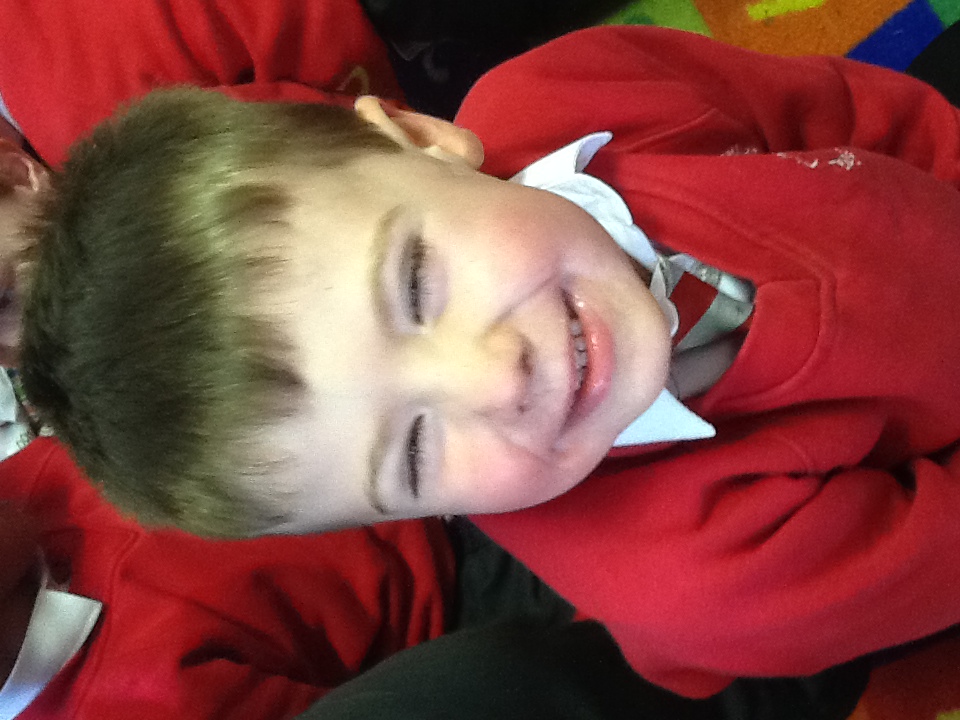 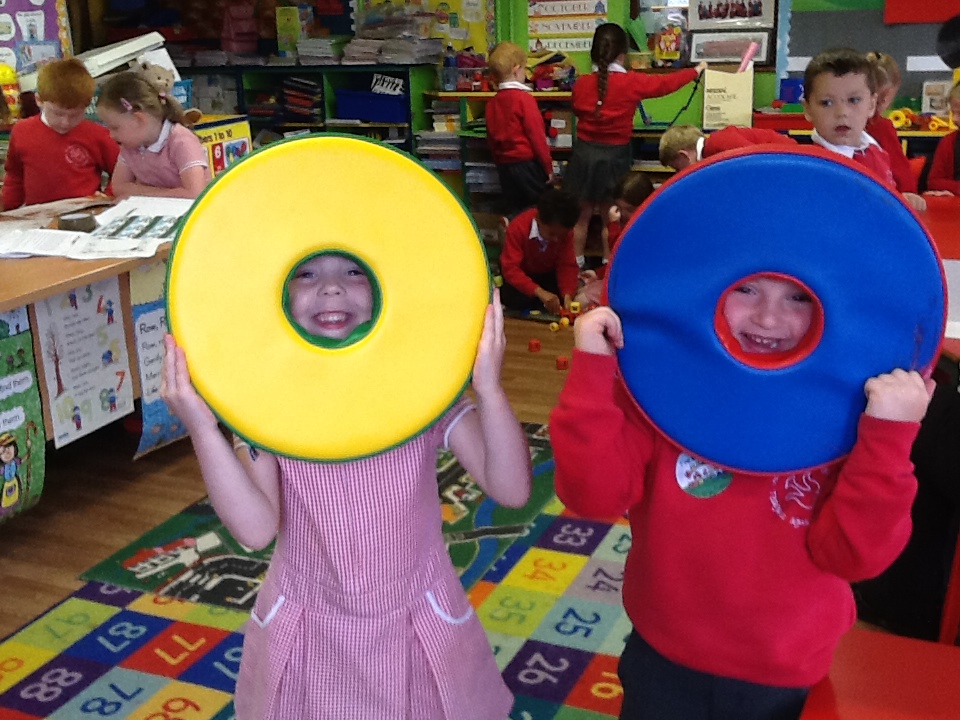 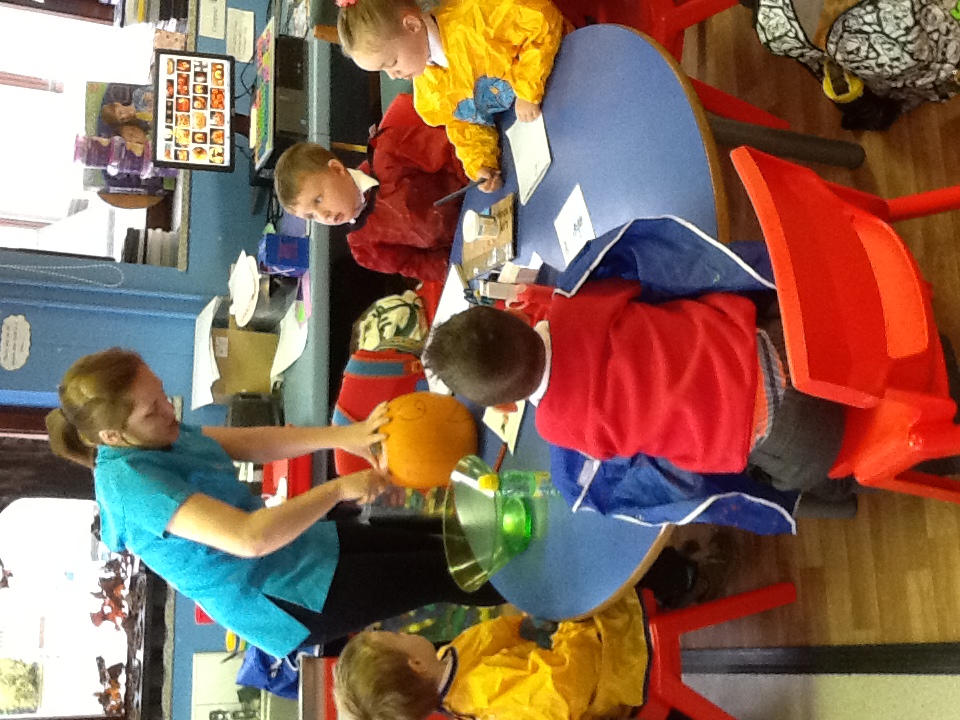 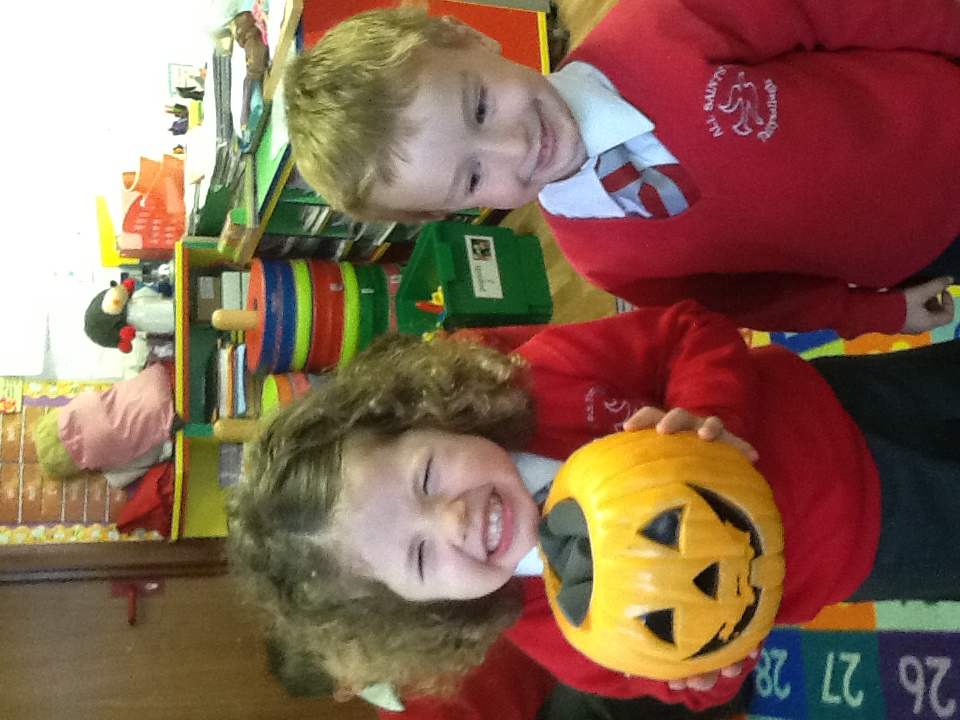 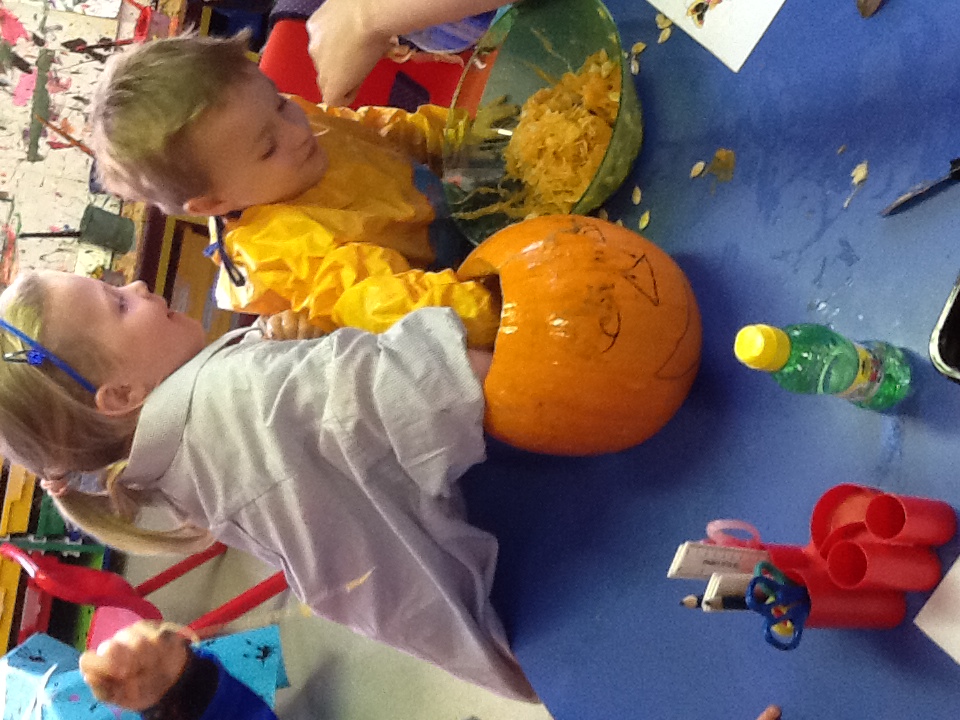 Halloween
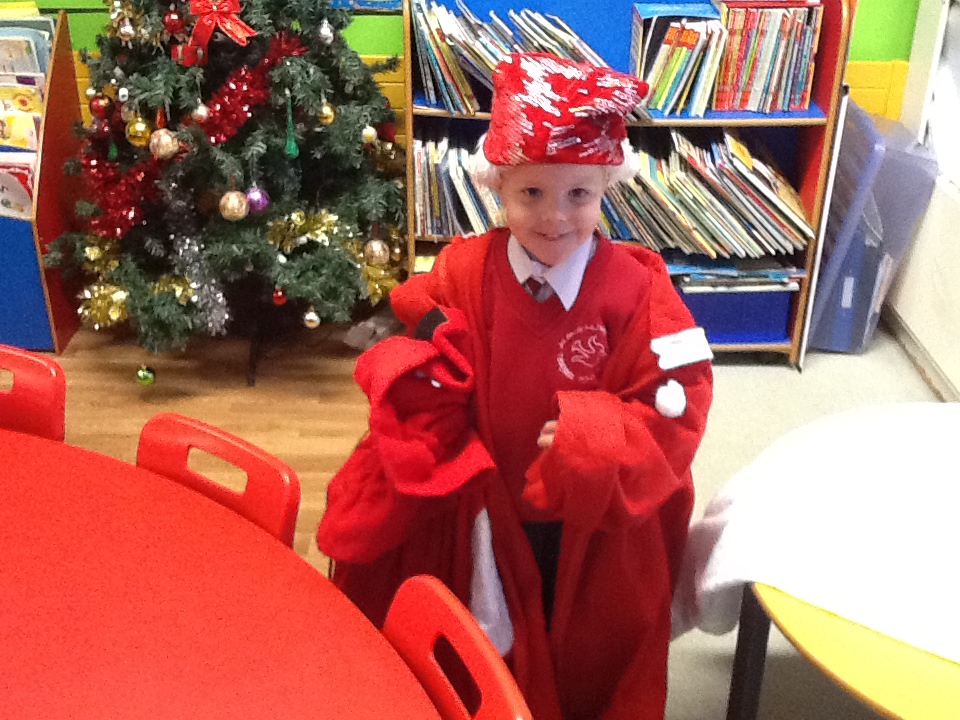 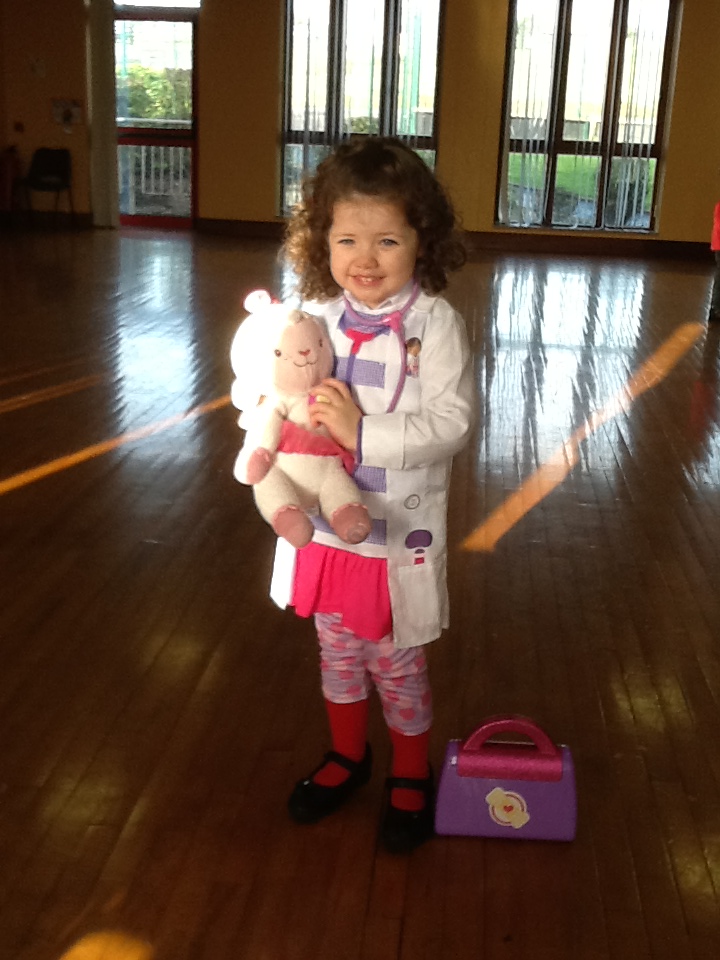 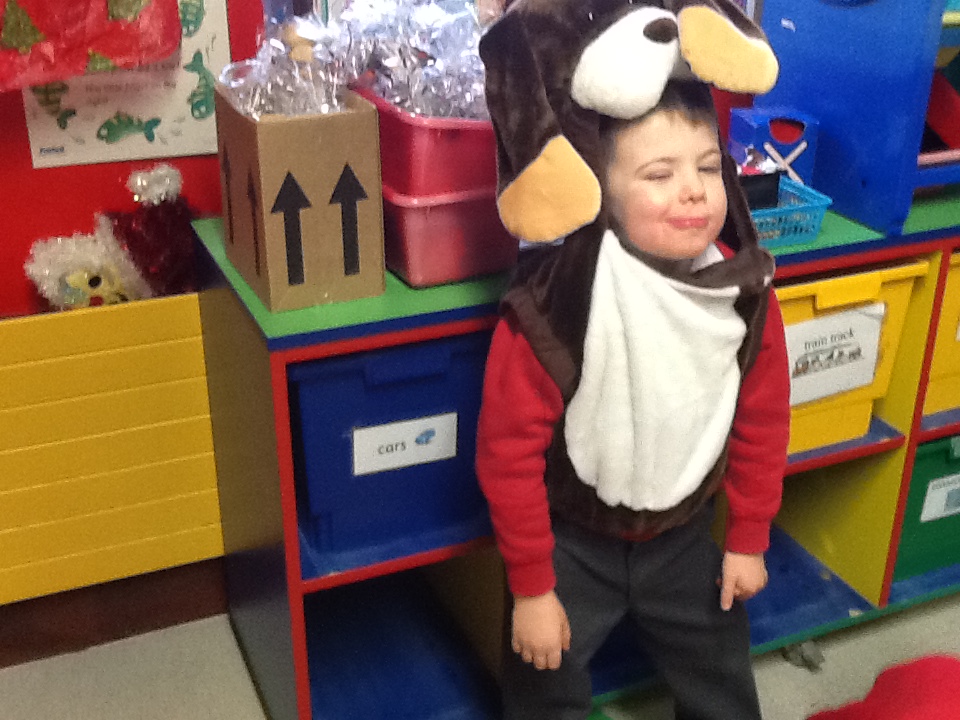 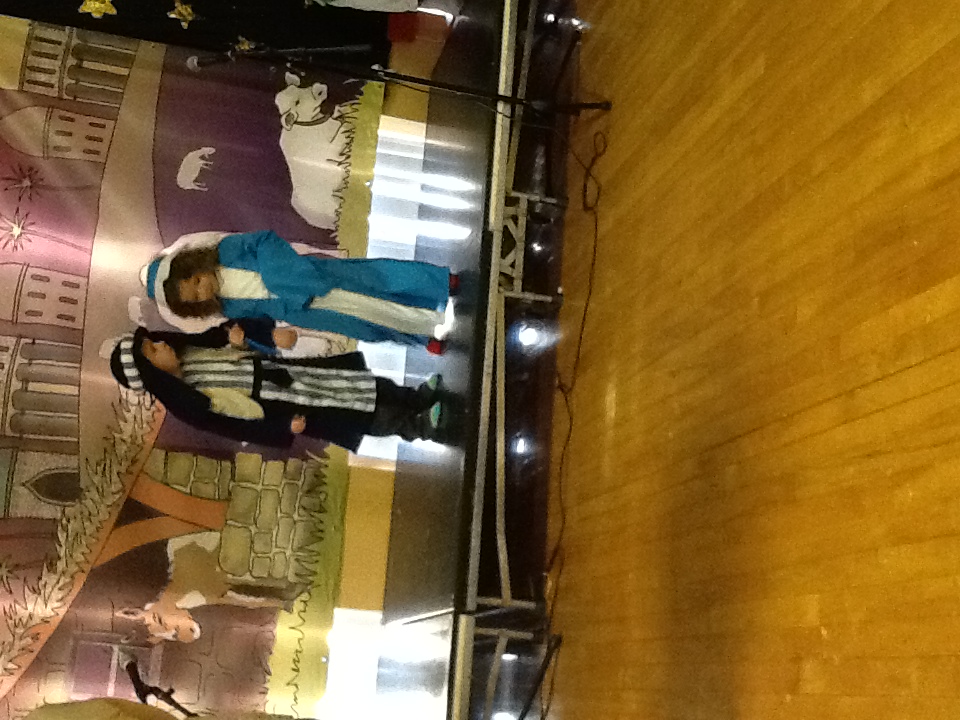 Dress up
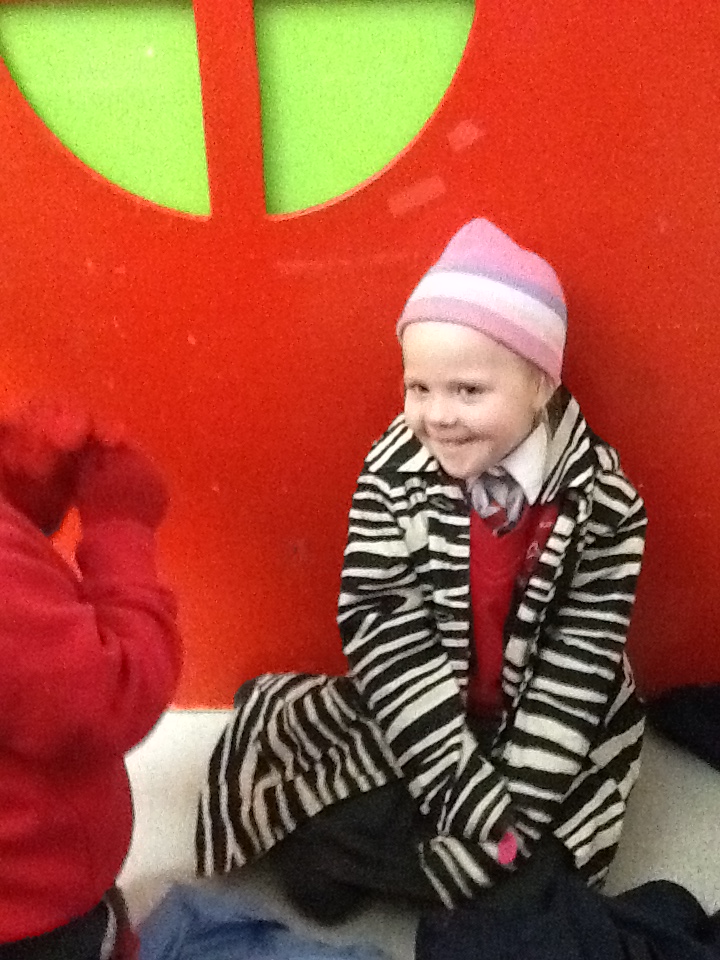 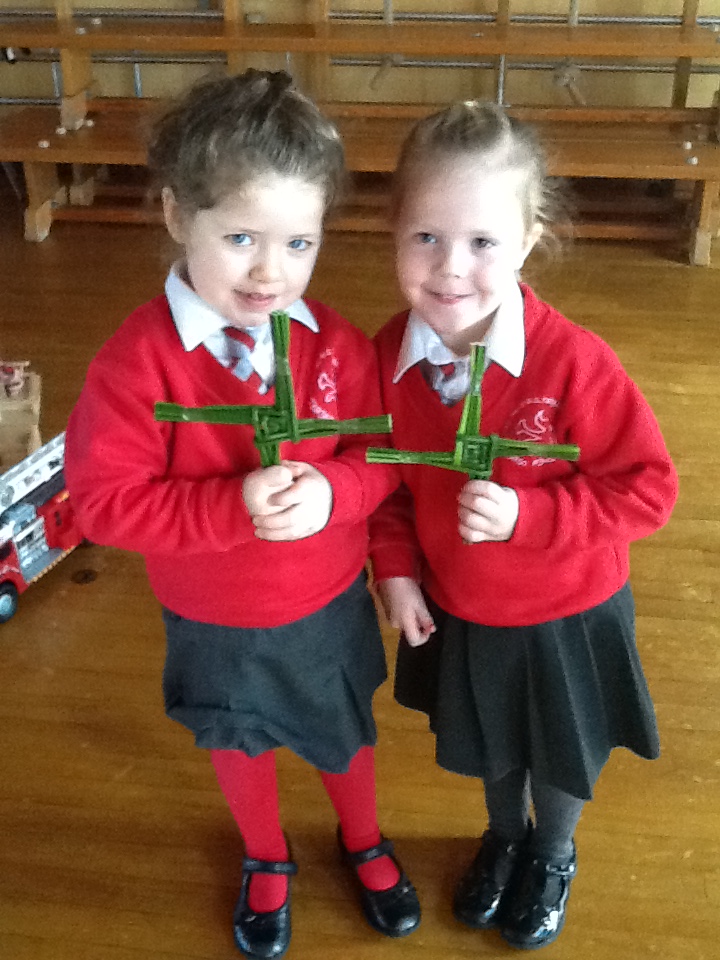 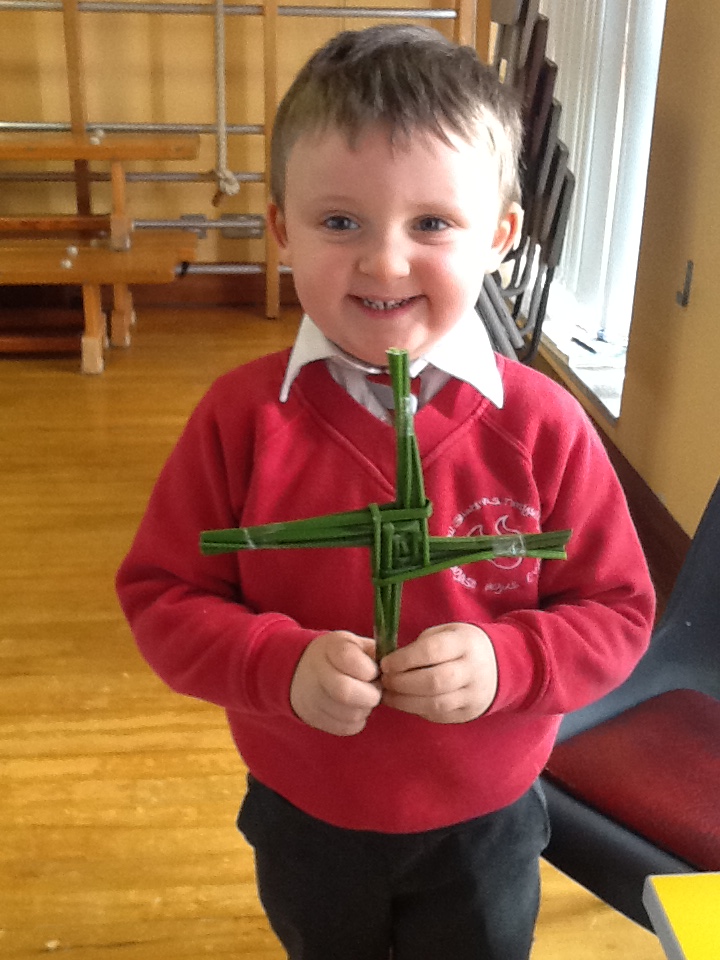 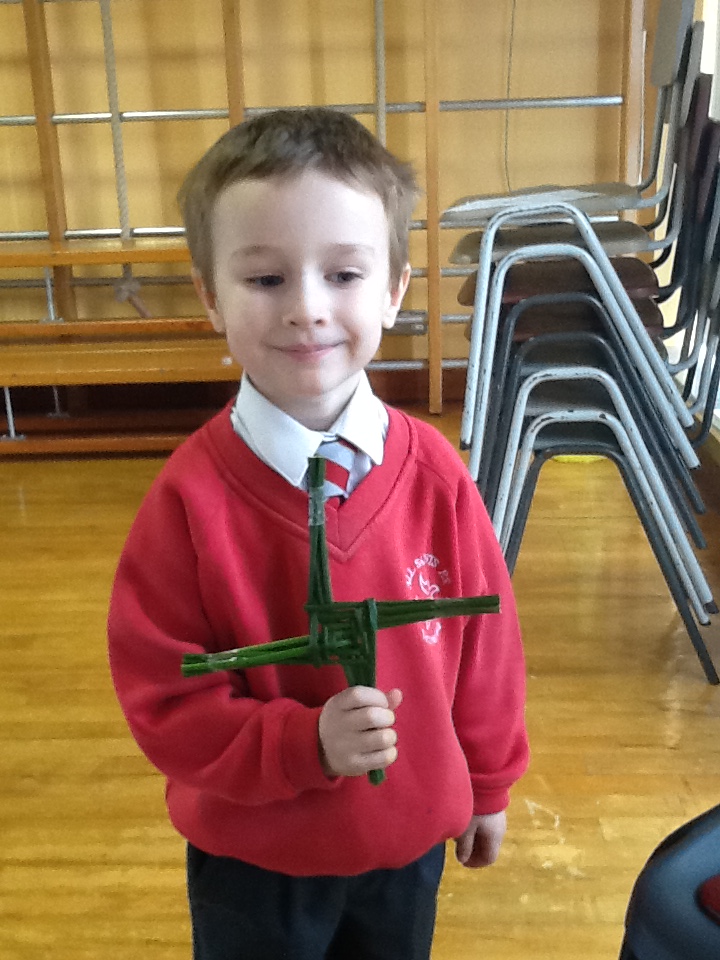 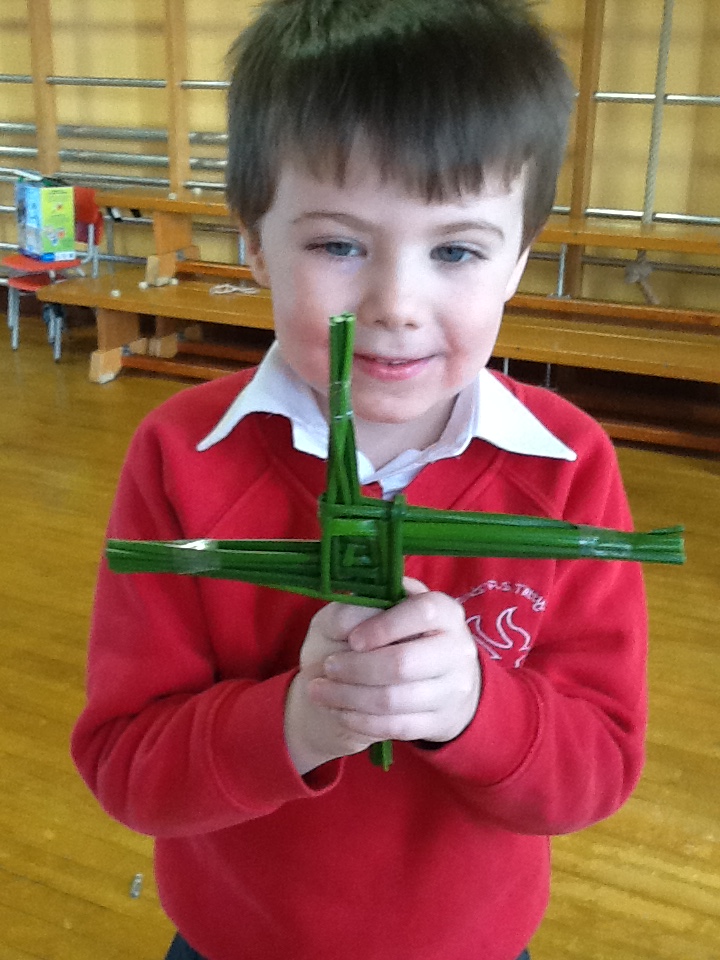 Learning about God
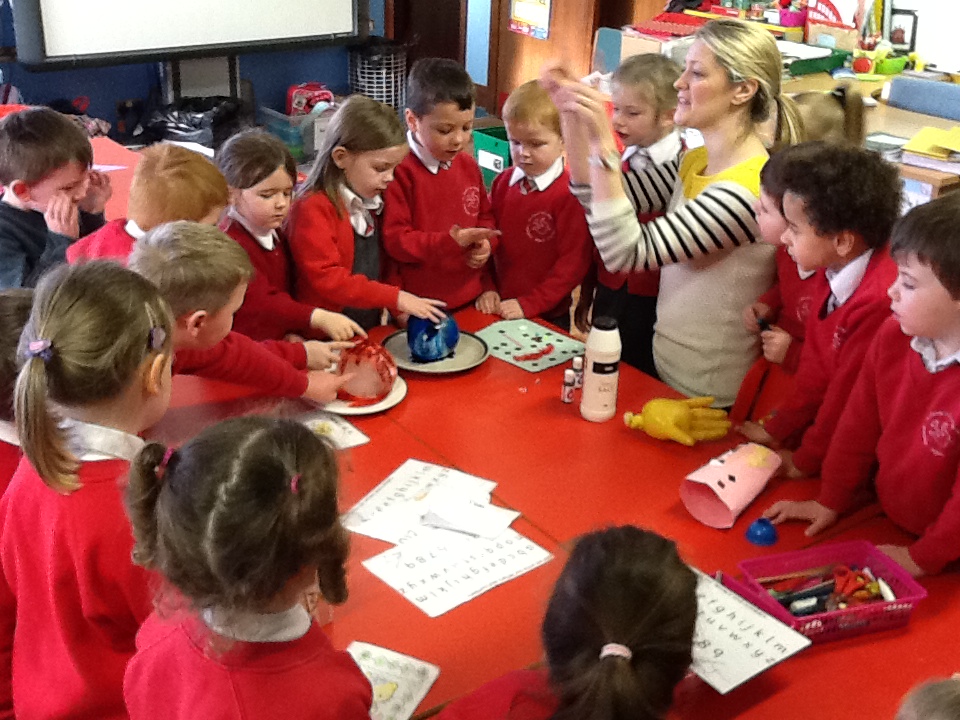 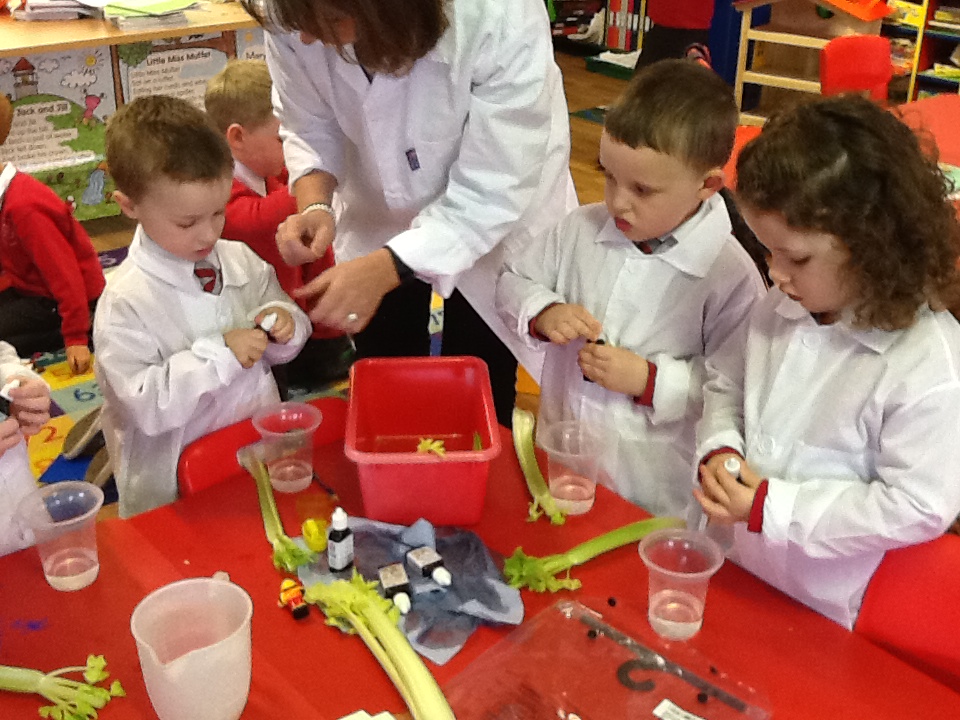 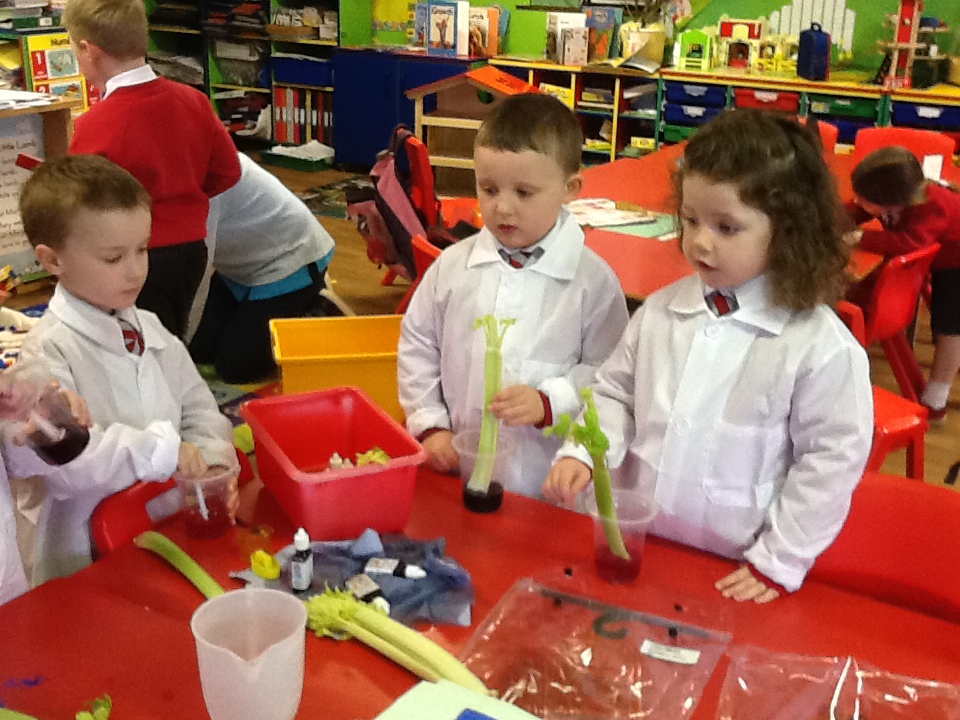 Learning about the world around us
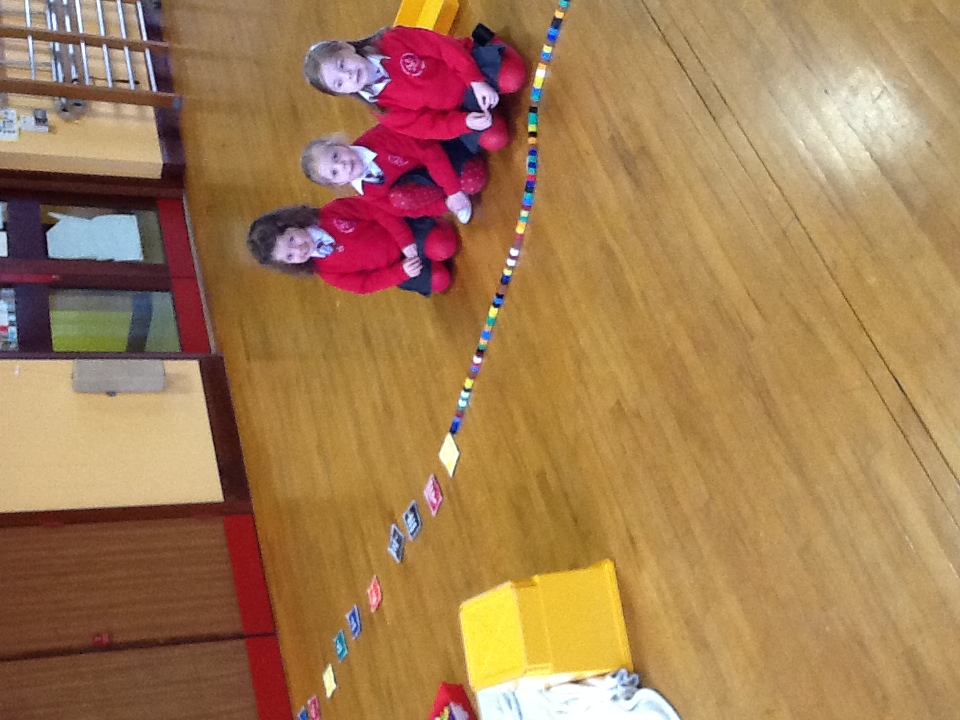 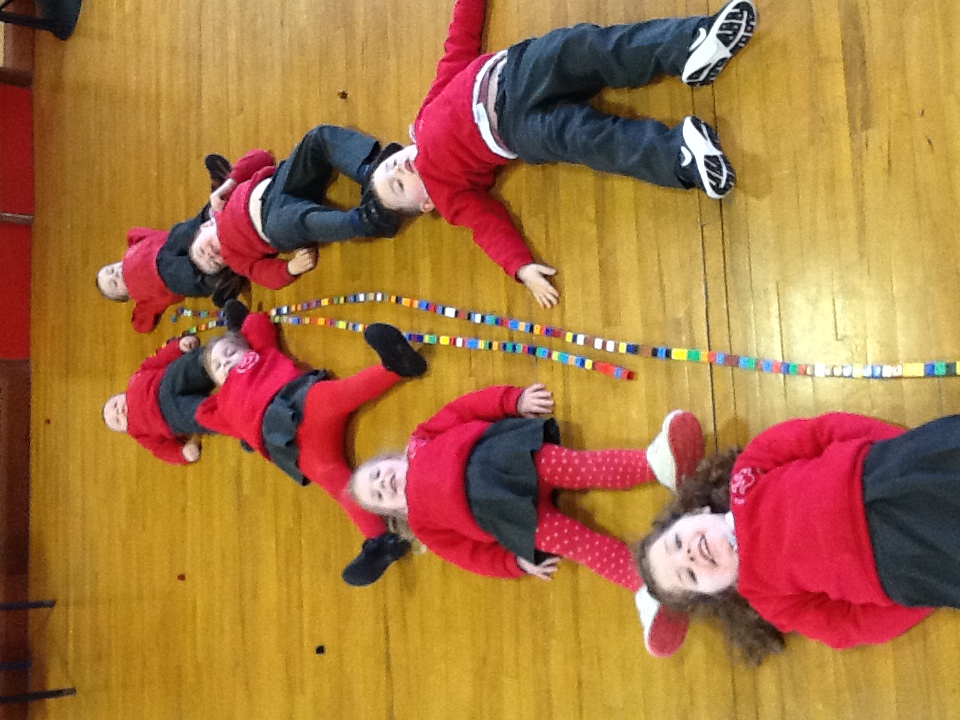 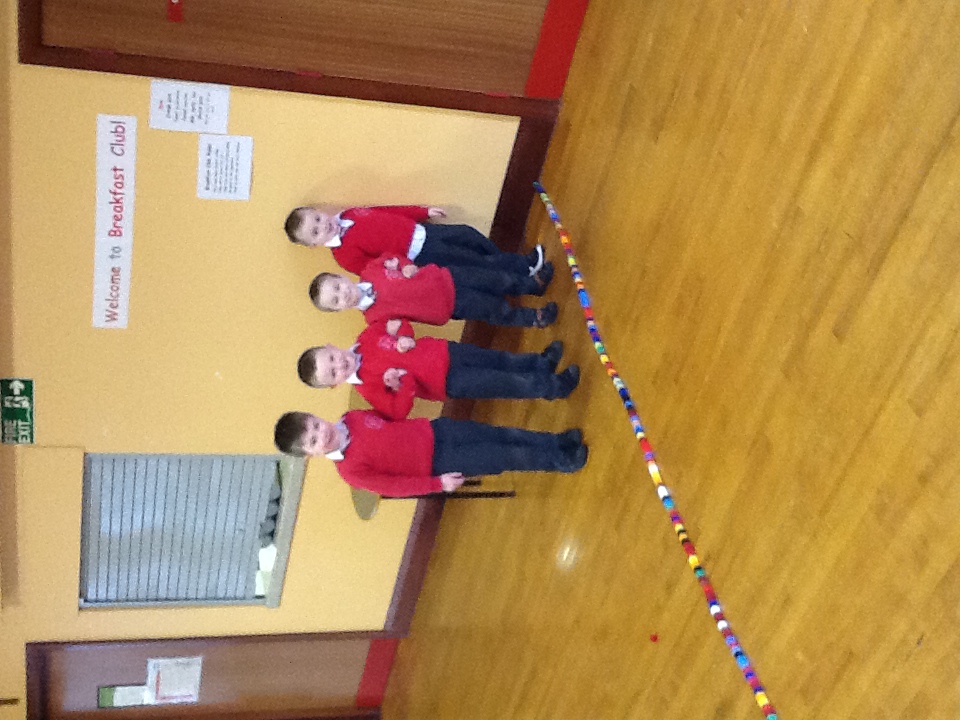 Measuring in Numeracy
Here comes fun…..
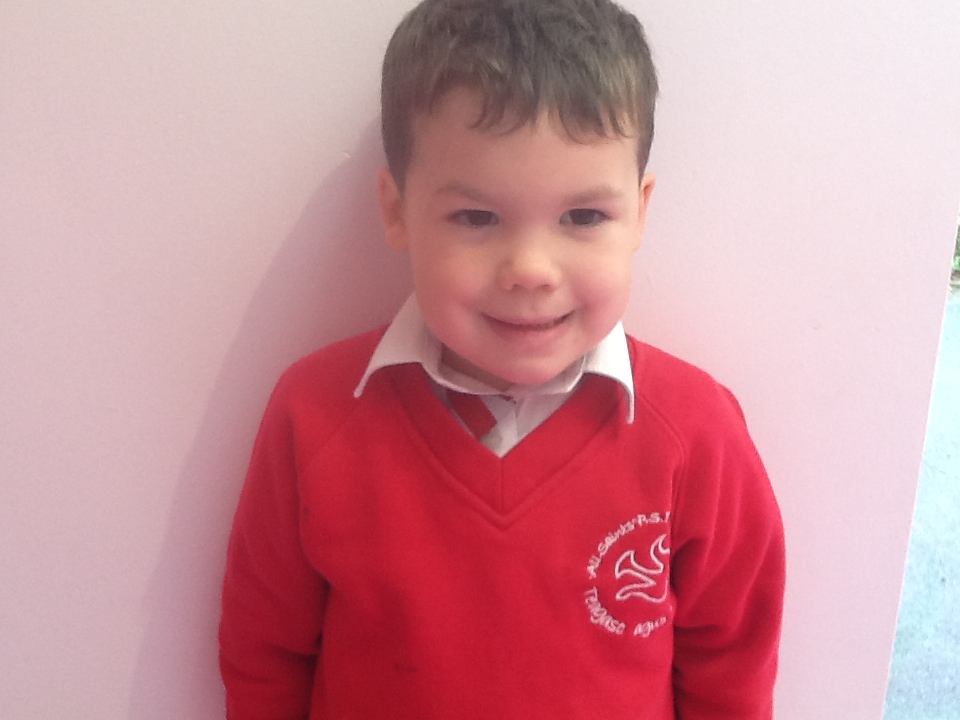 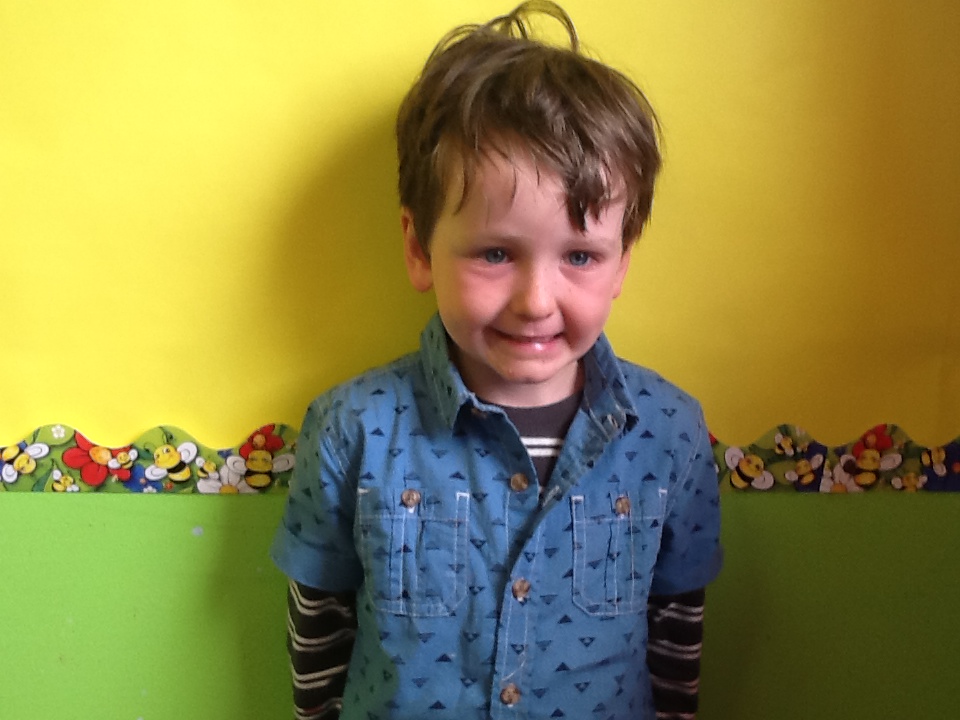 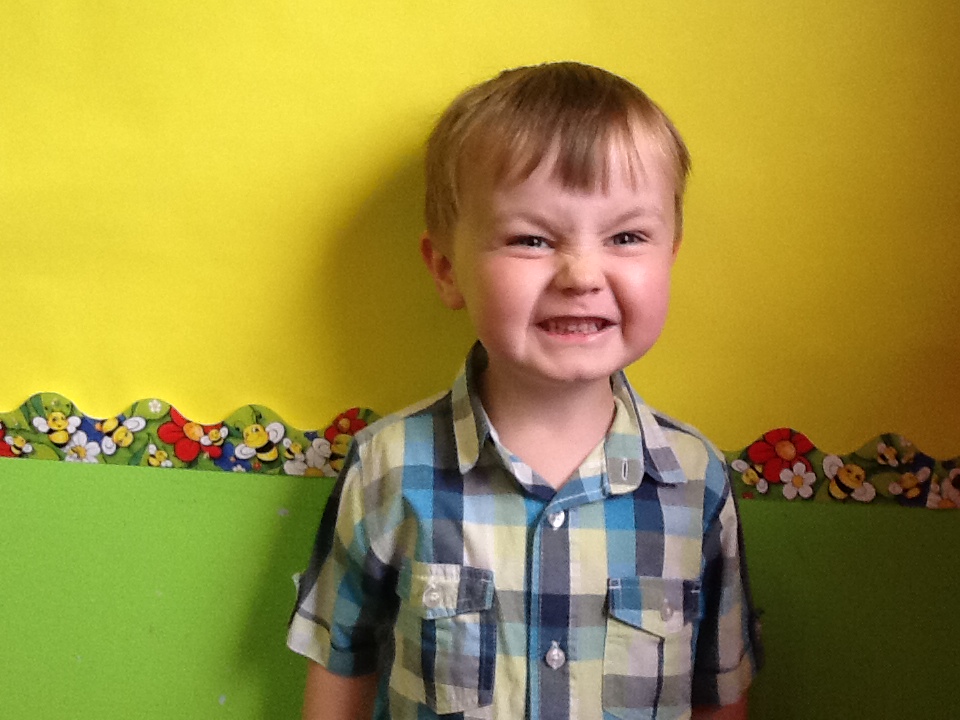 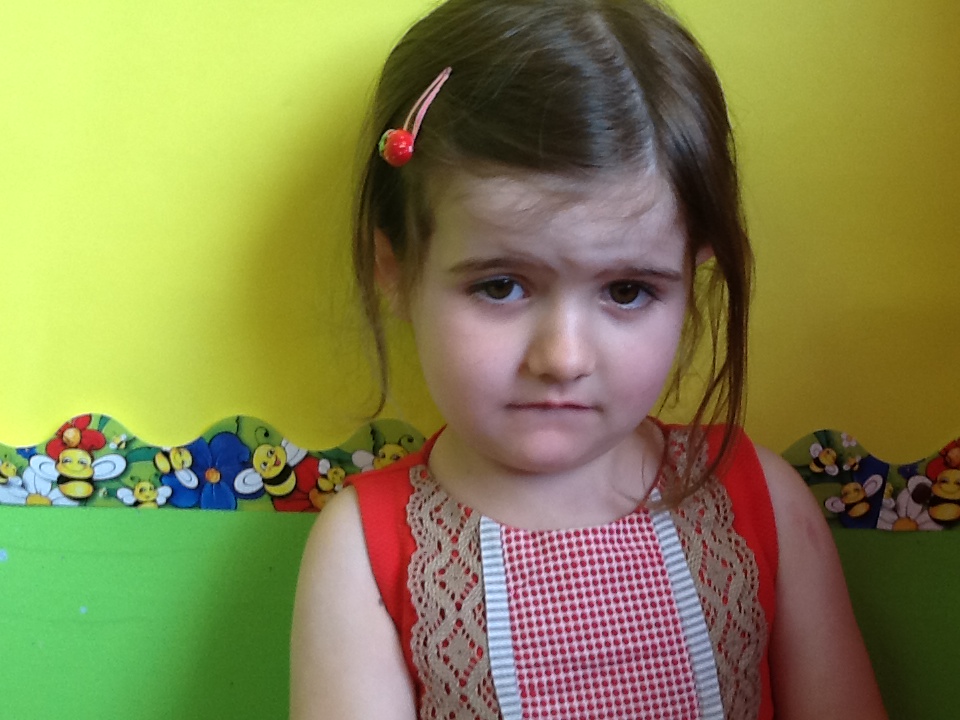 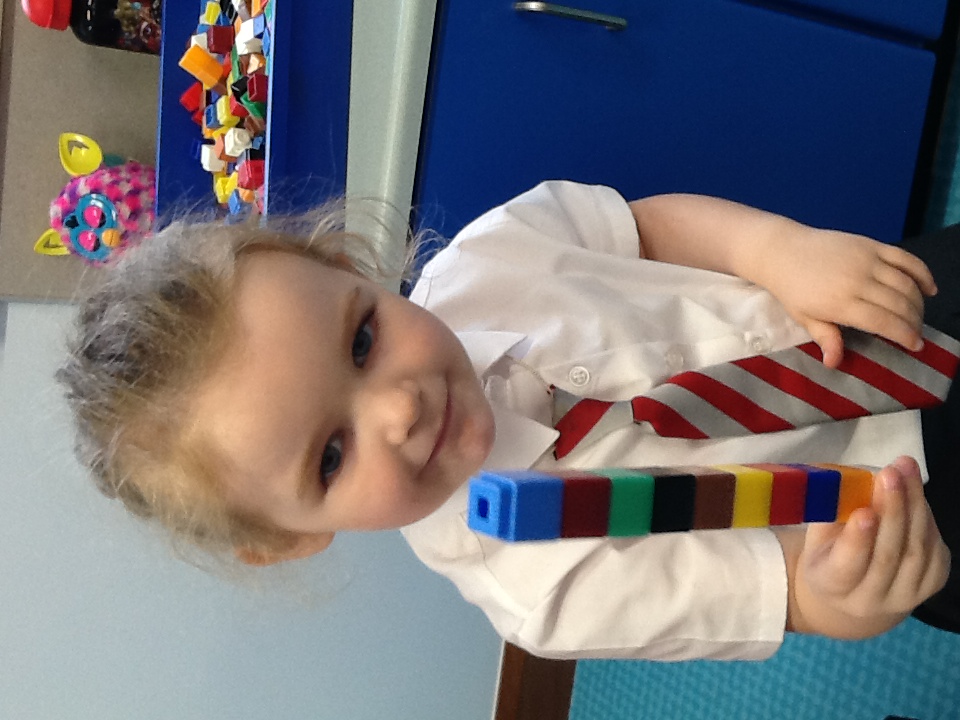 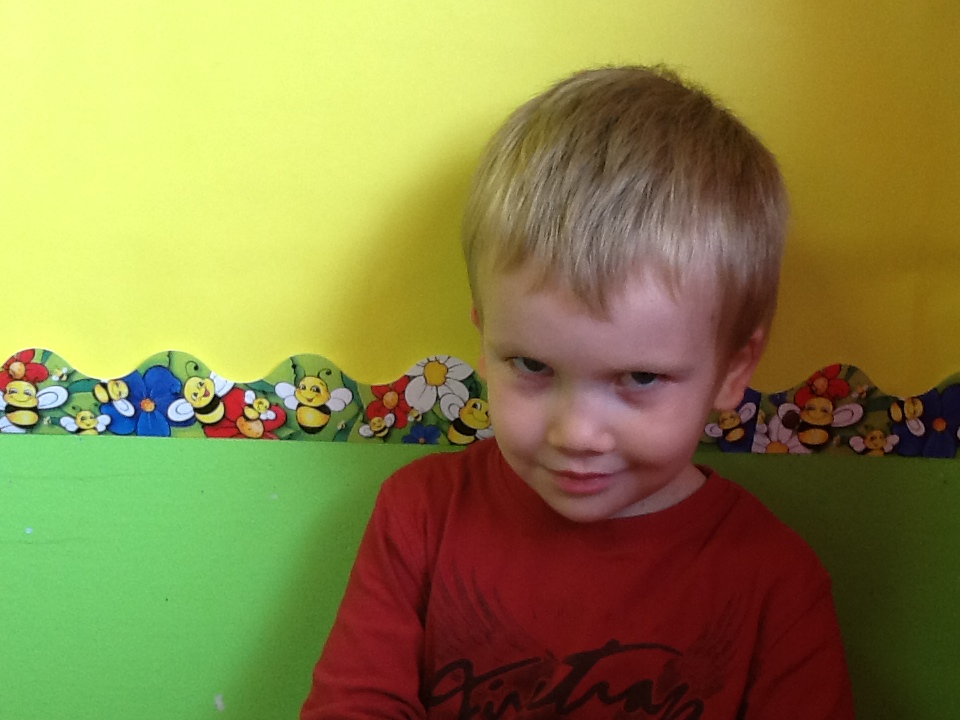 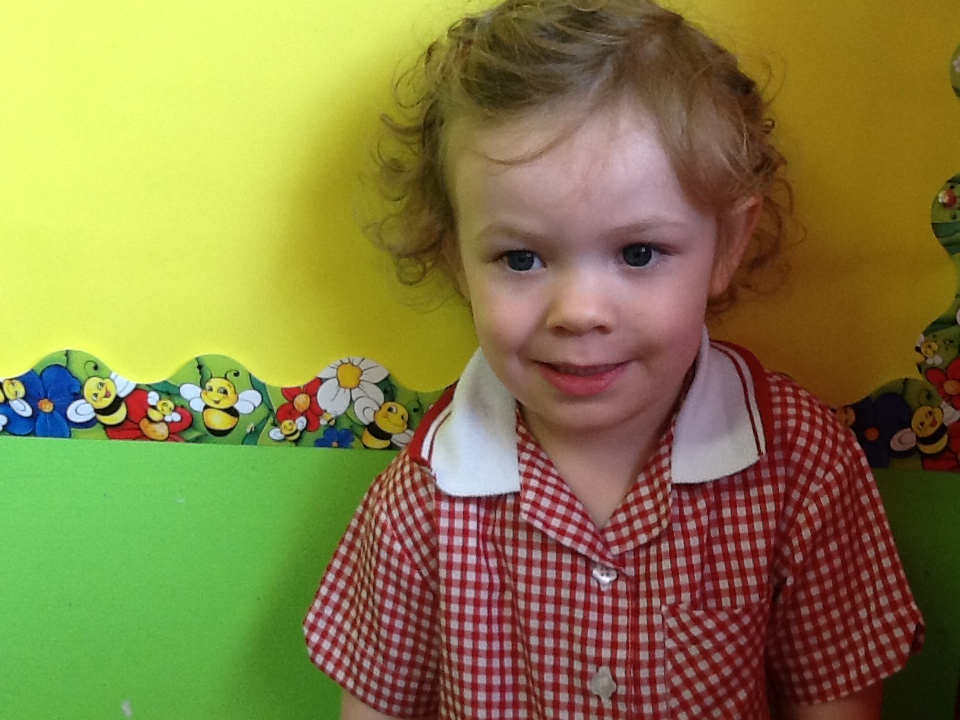 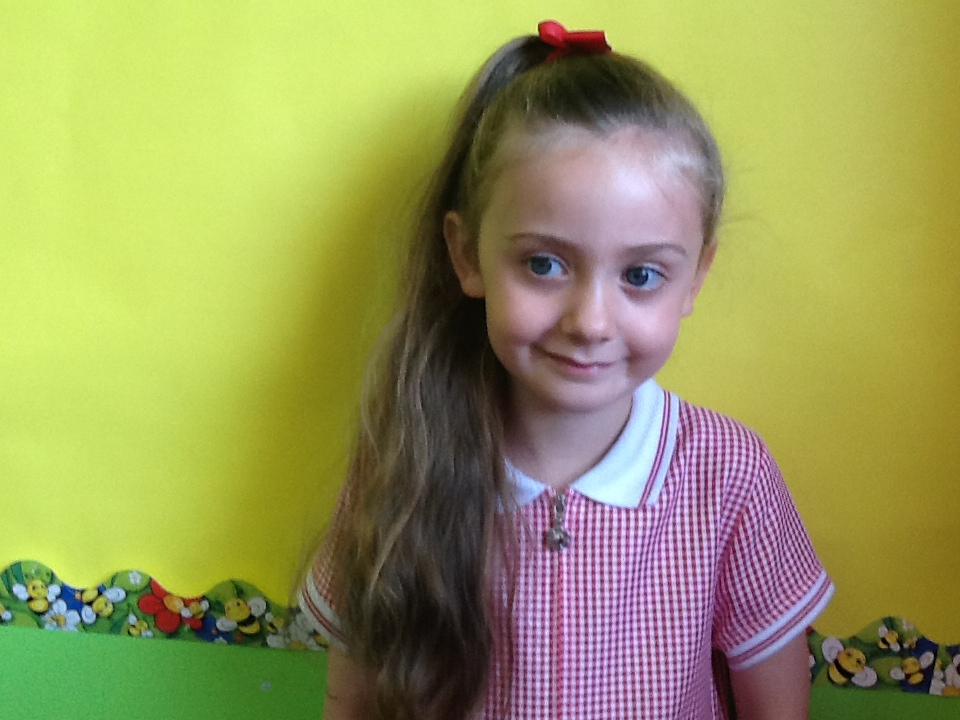 Welcome to P1!
2016/2017
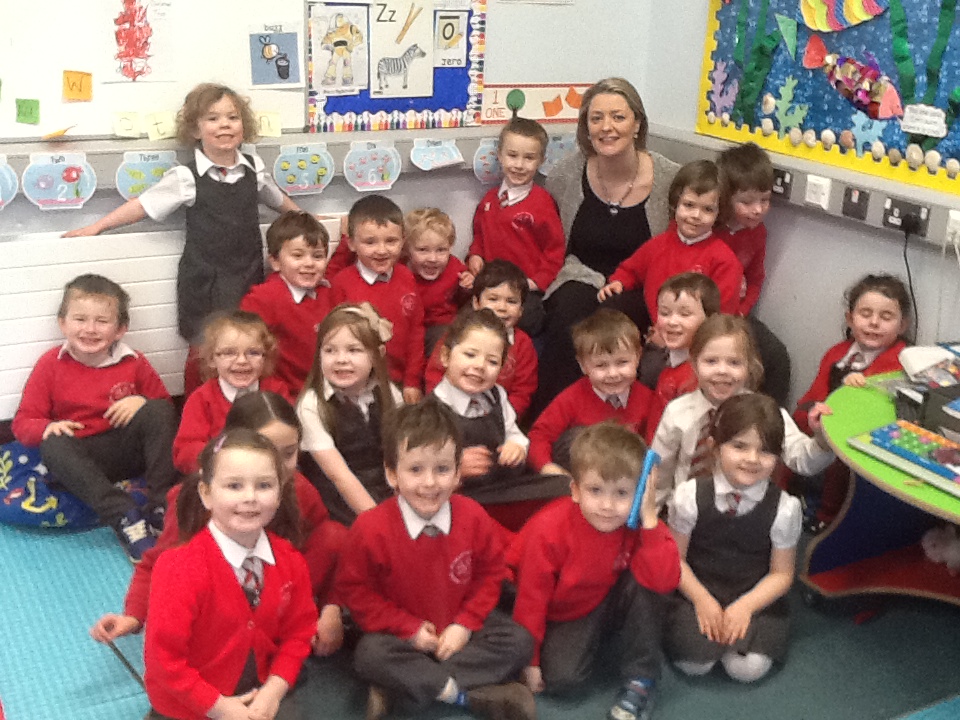 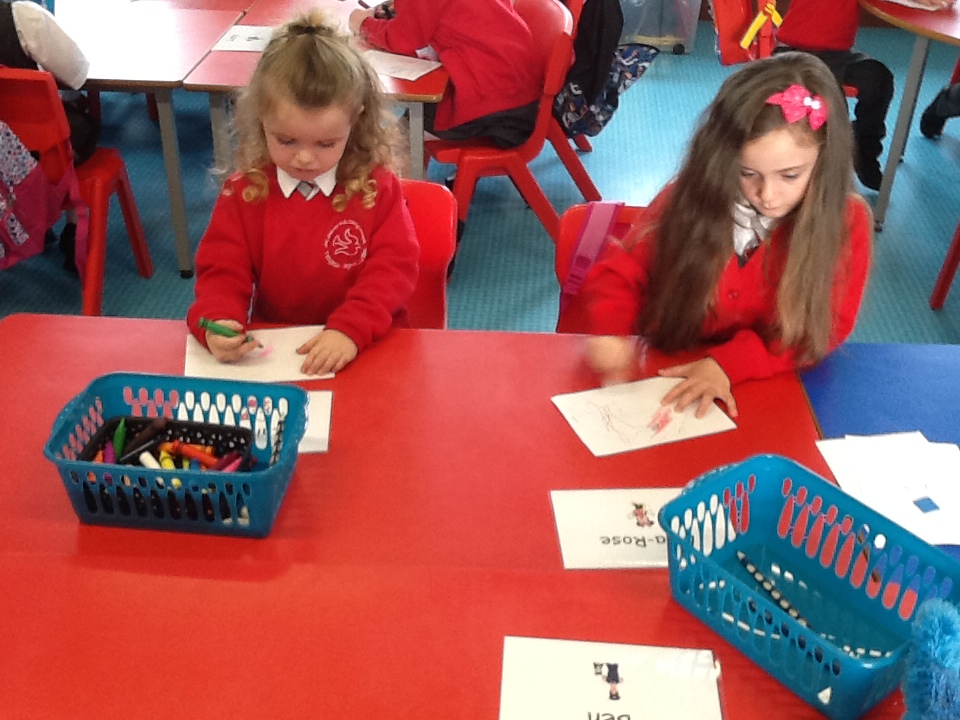 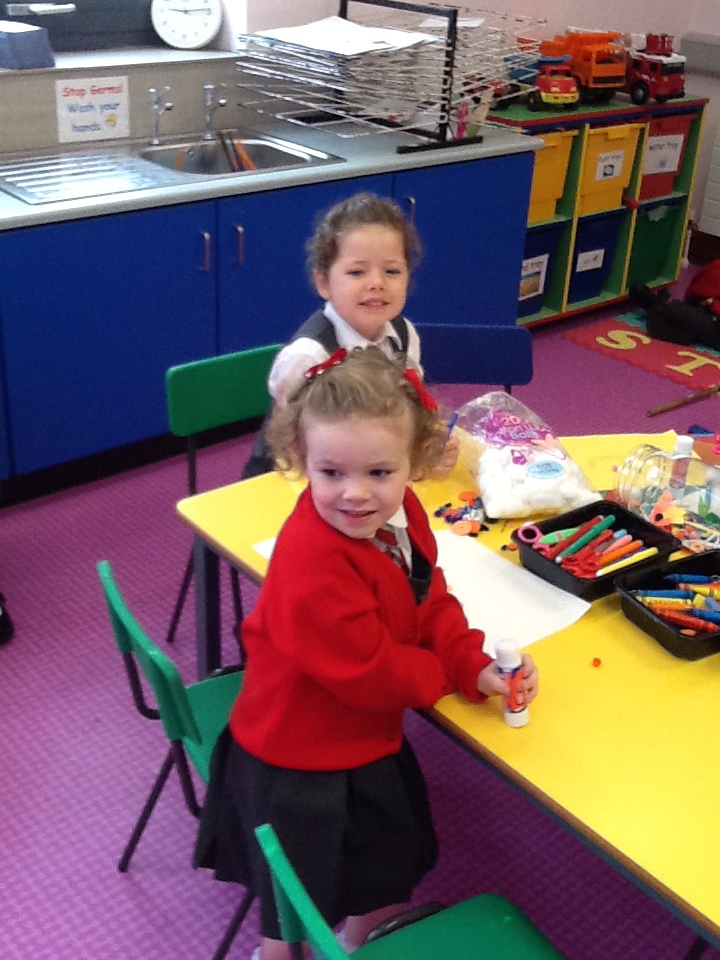 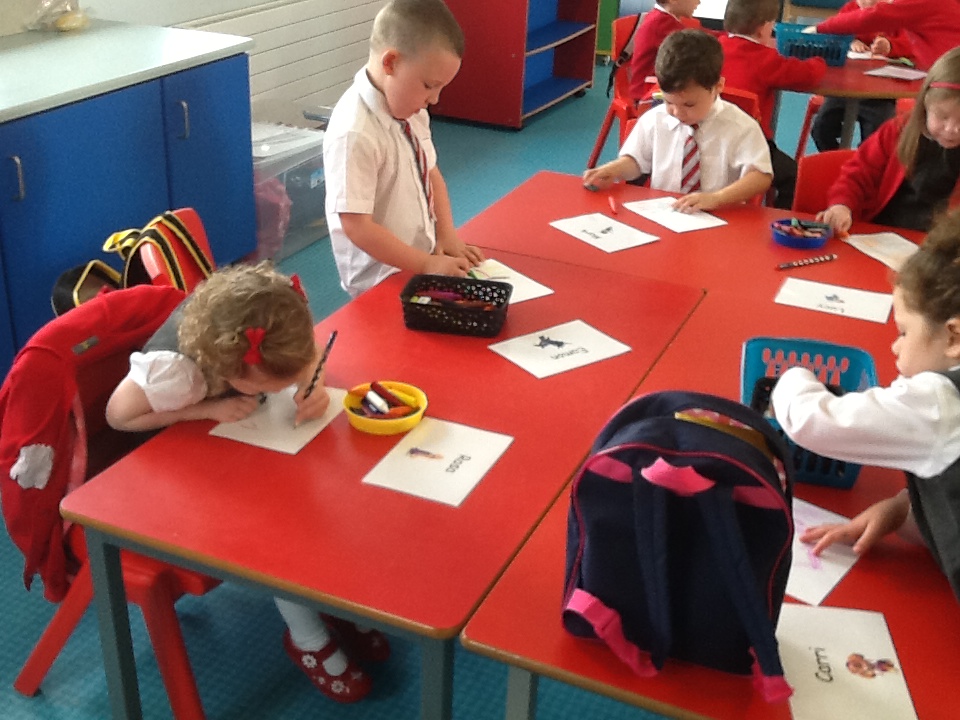 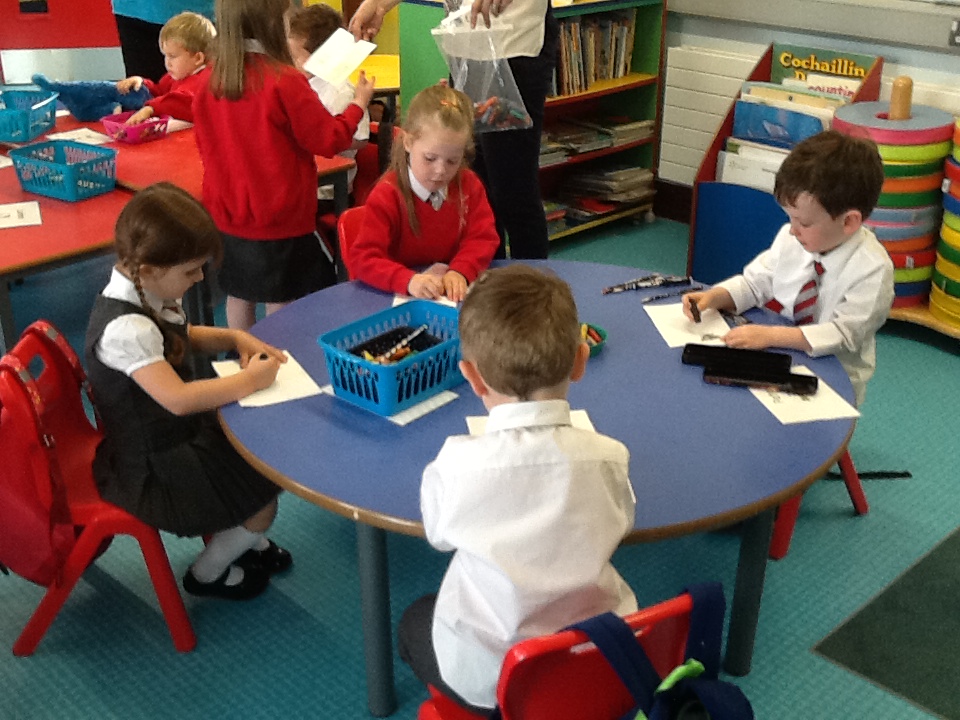 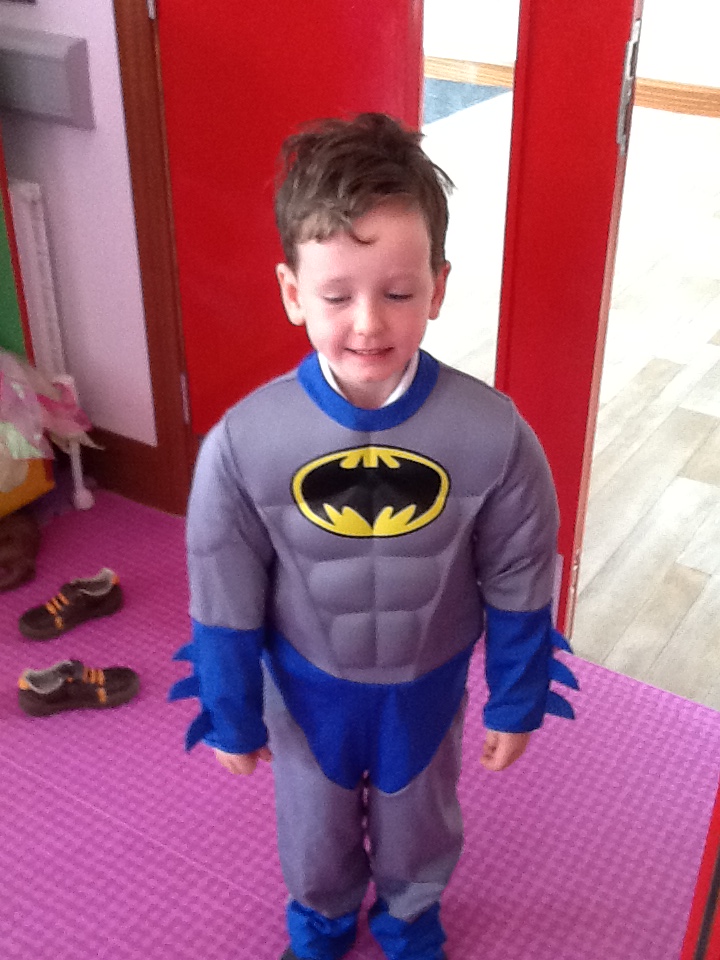 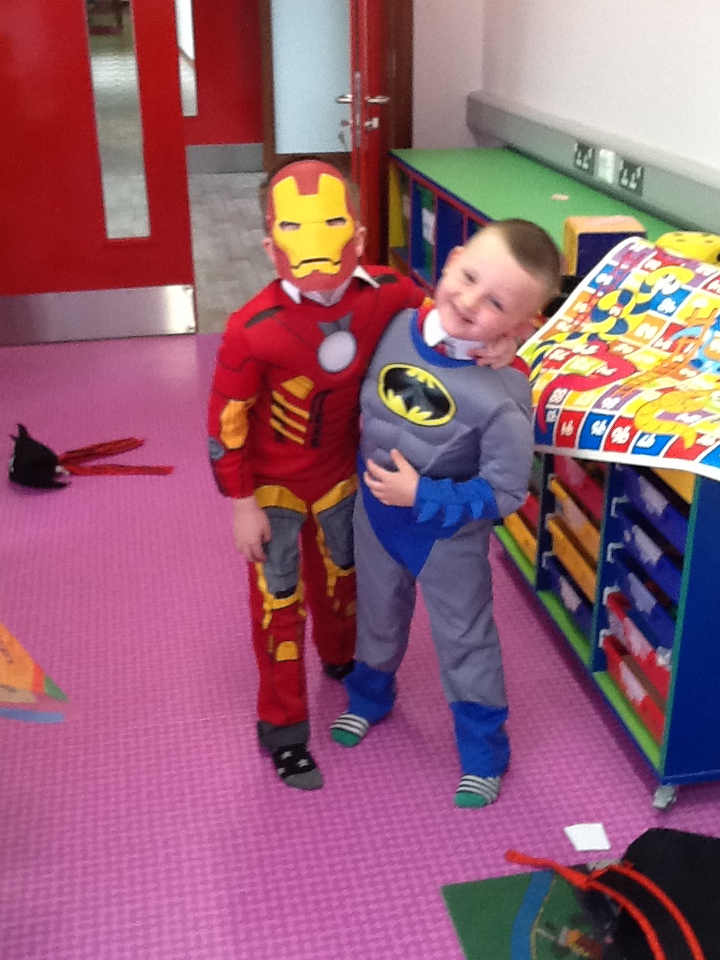 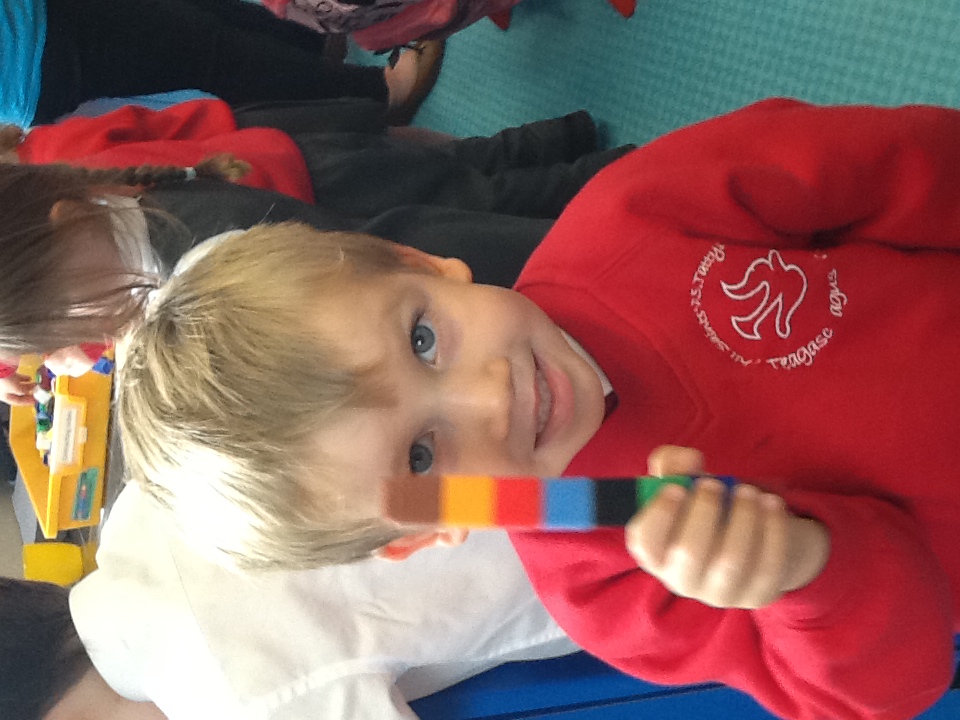 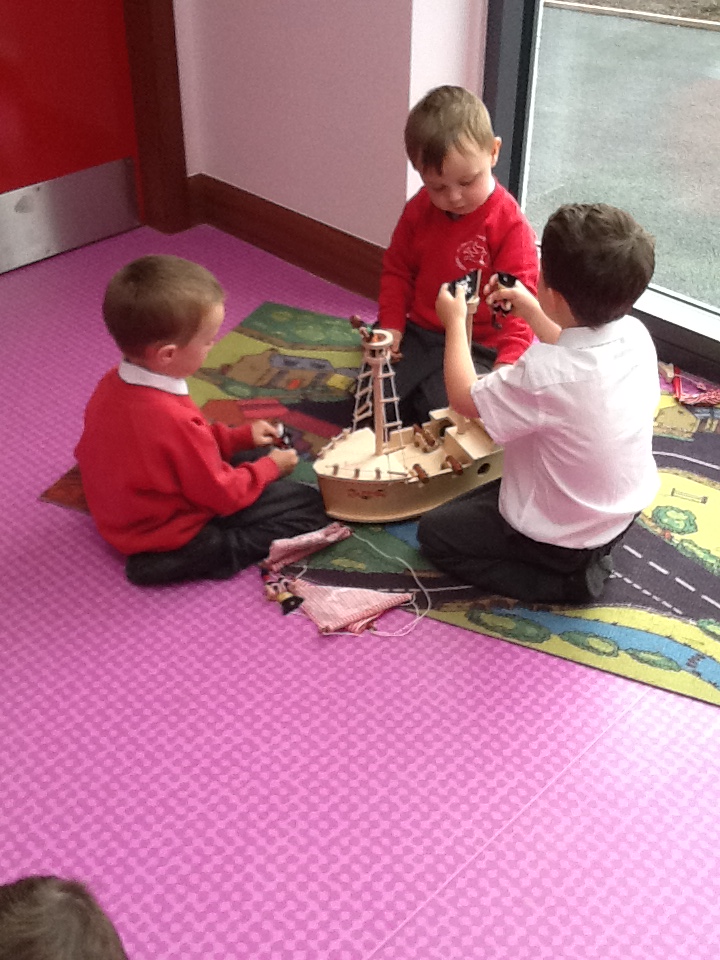 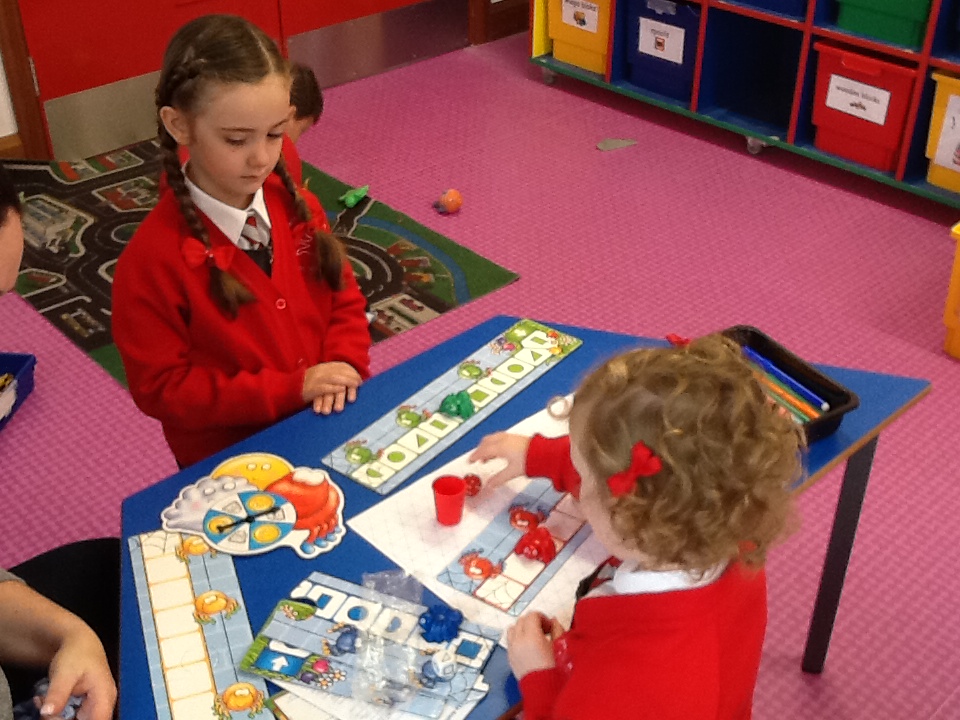 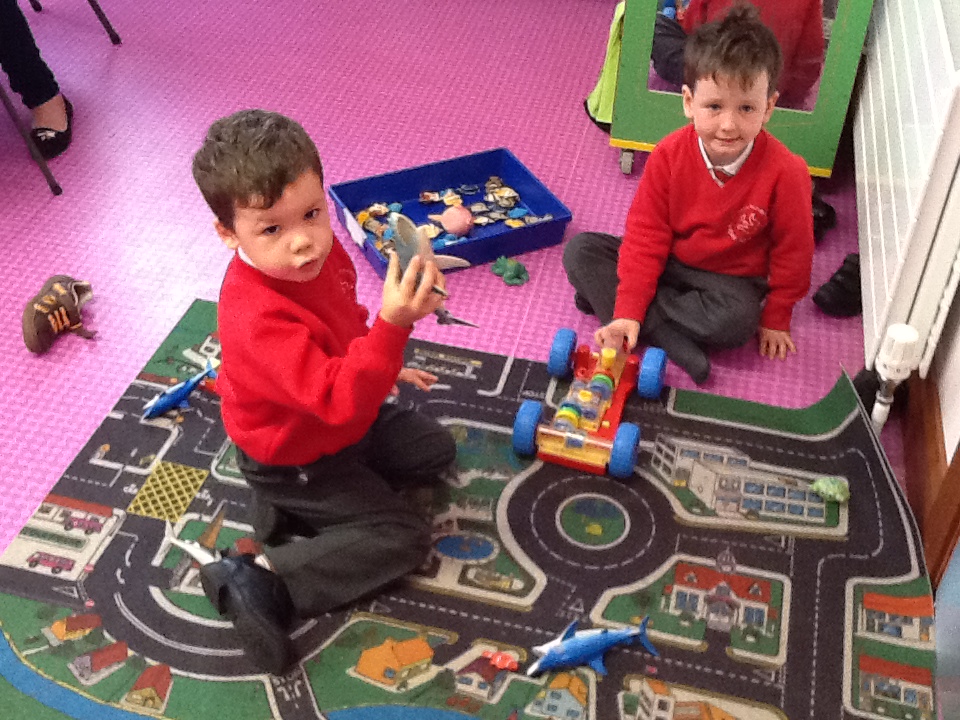 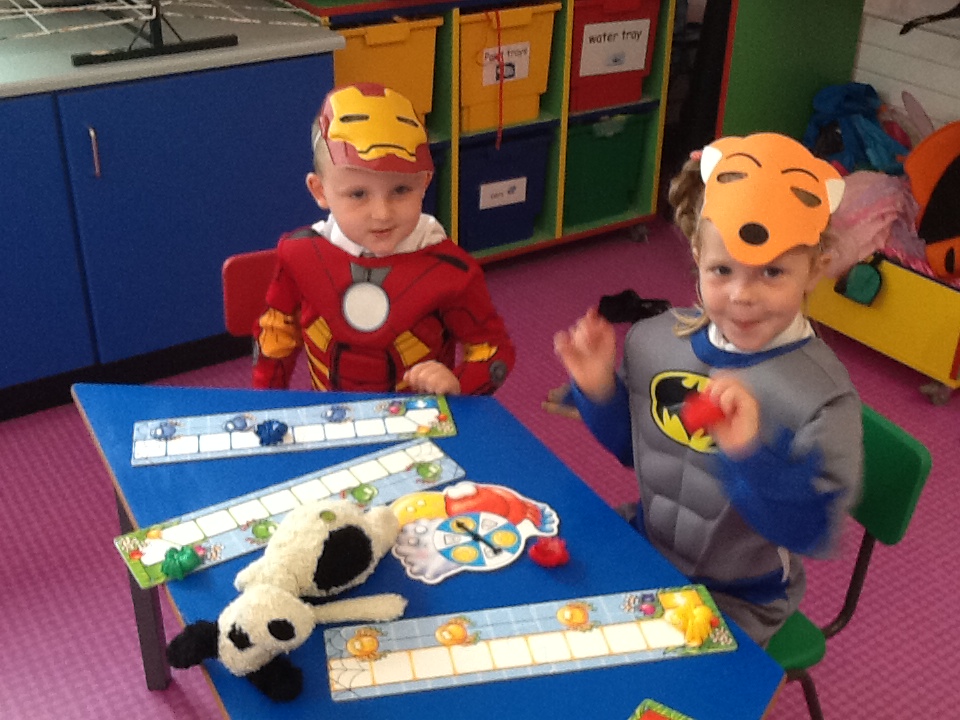 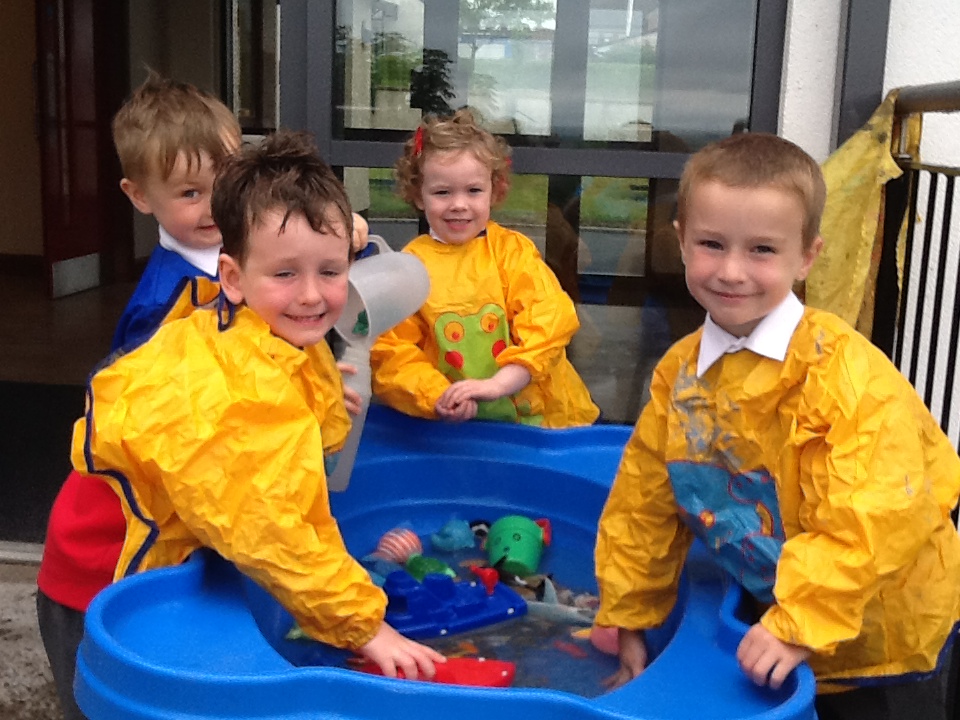 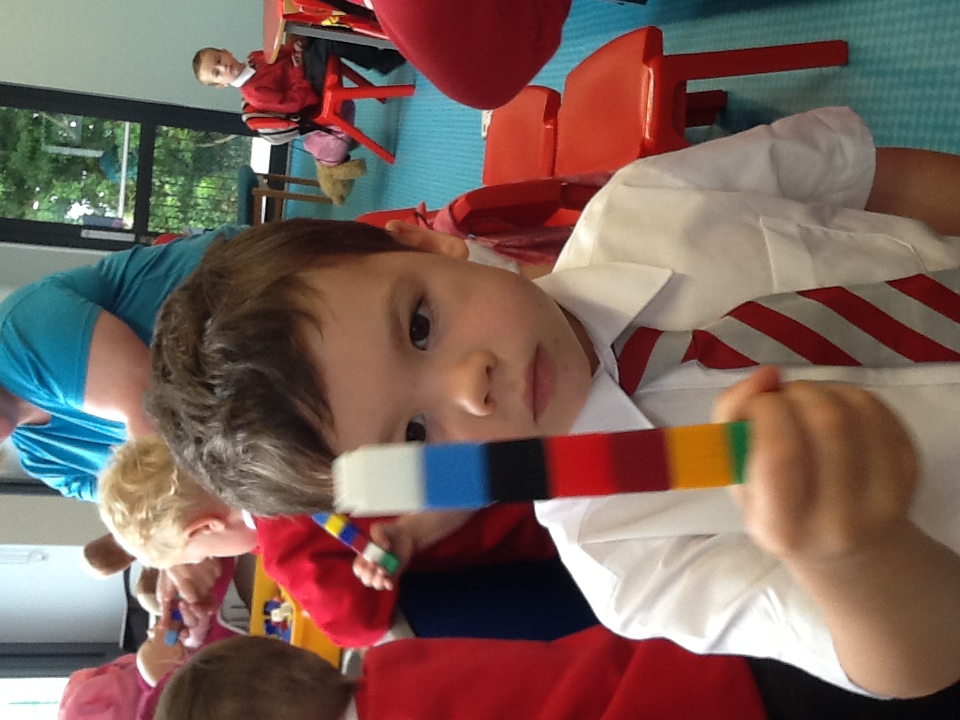 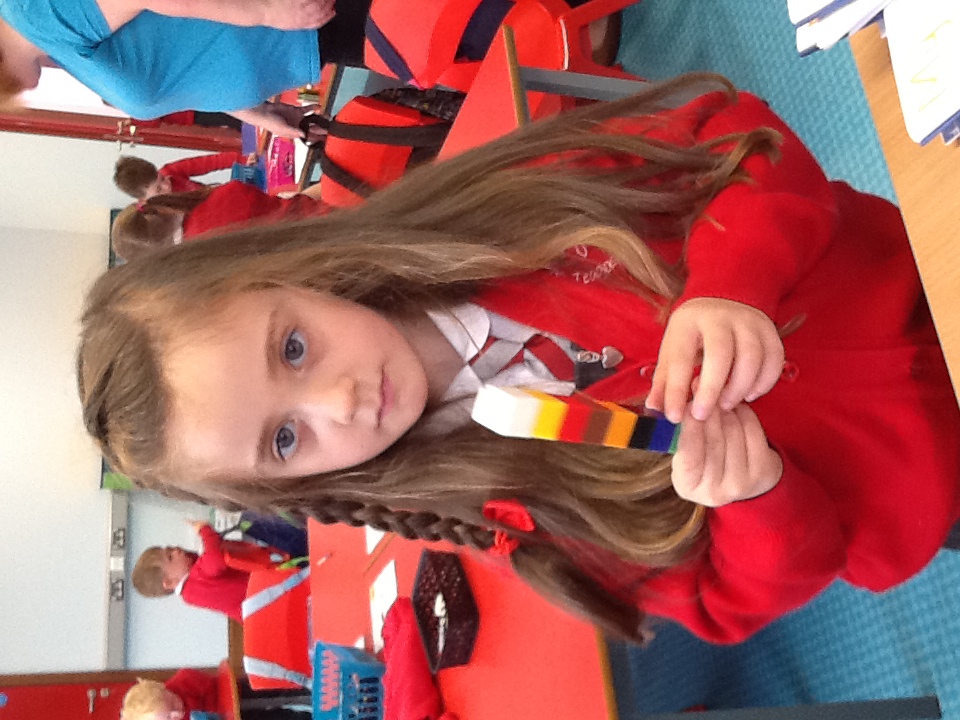 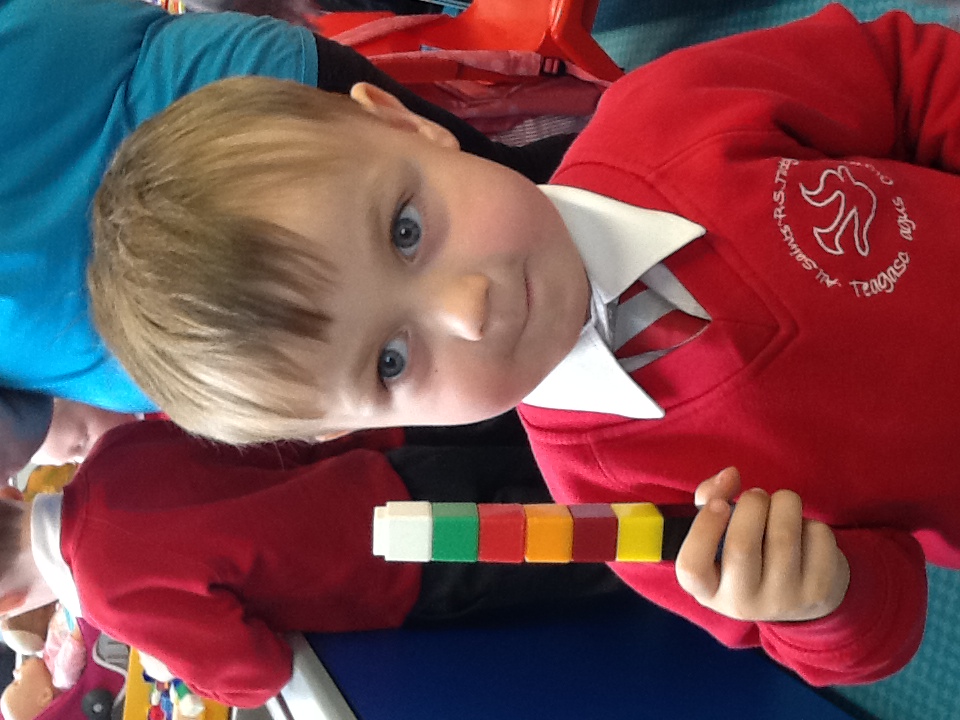 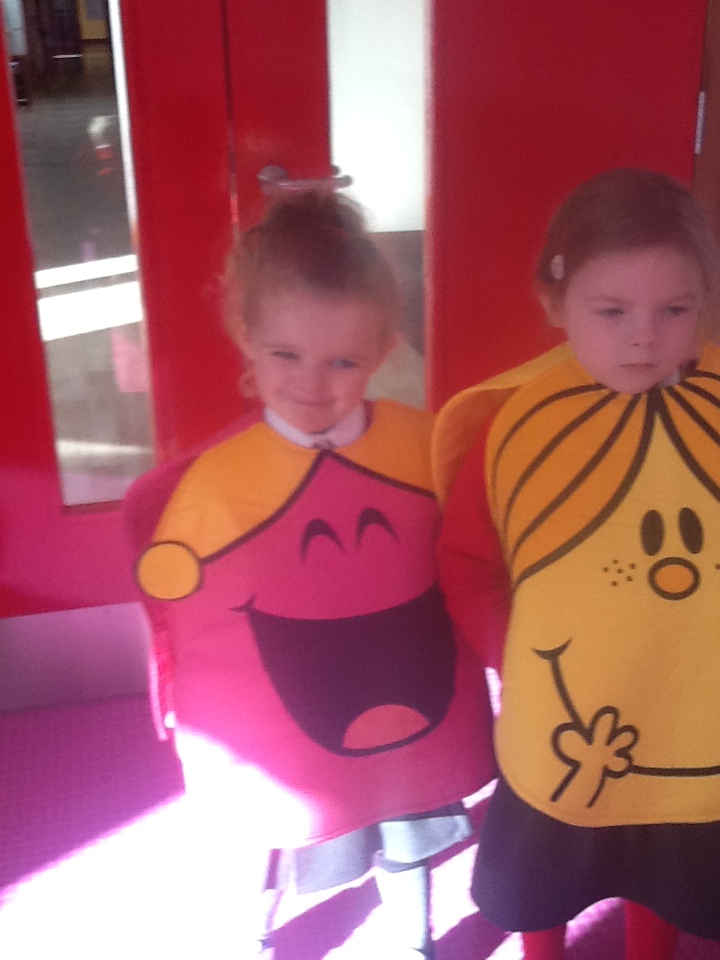 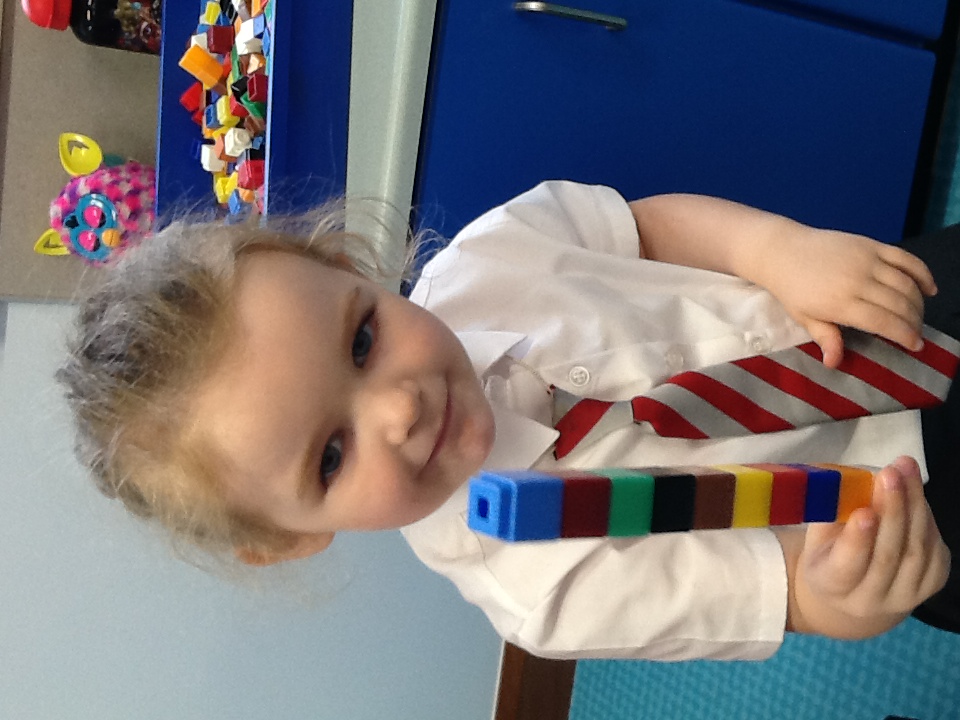 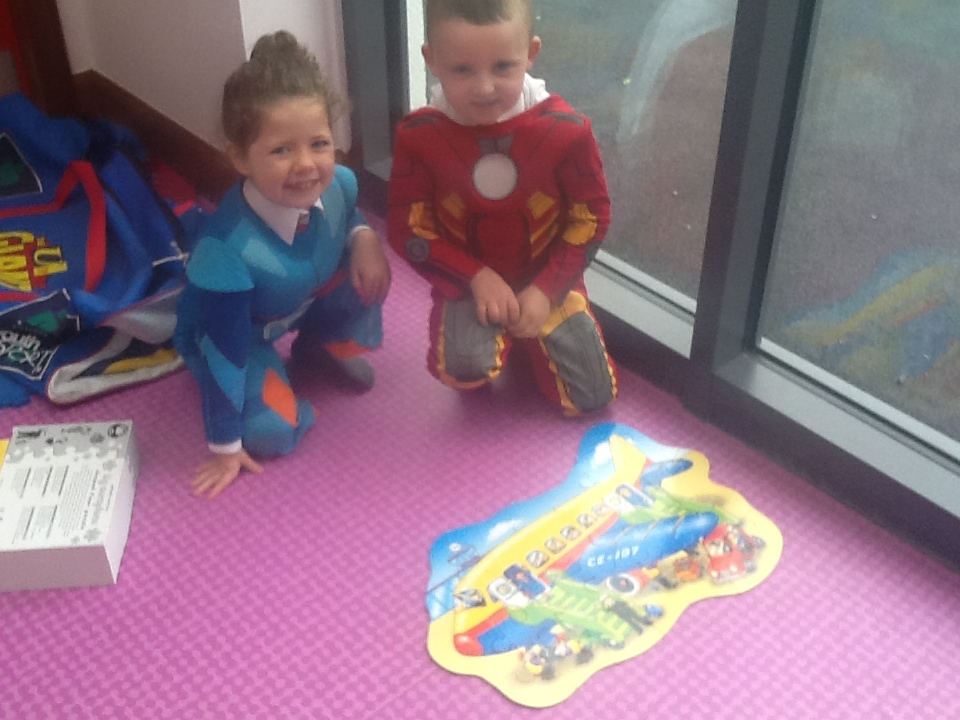 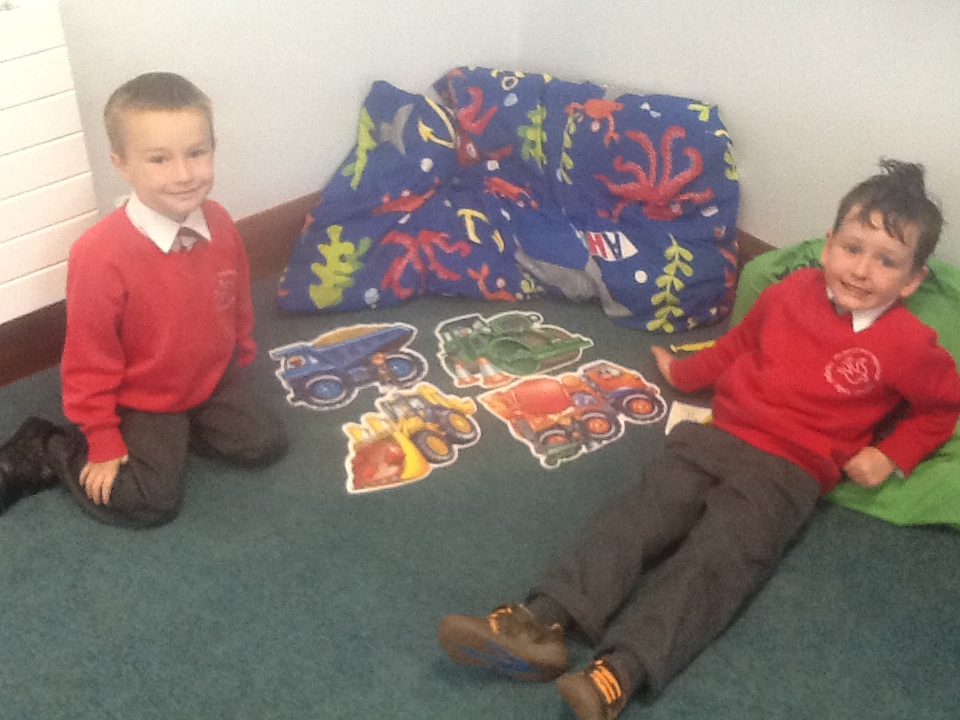 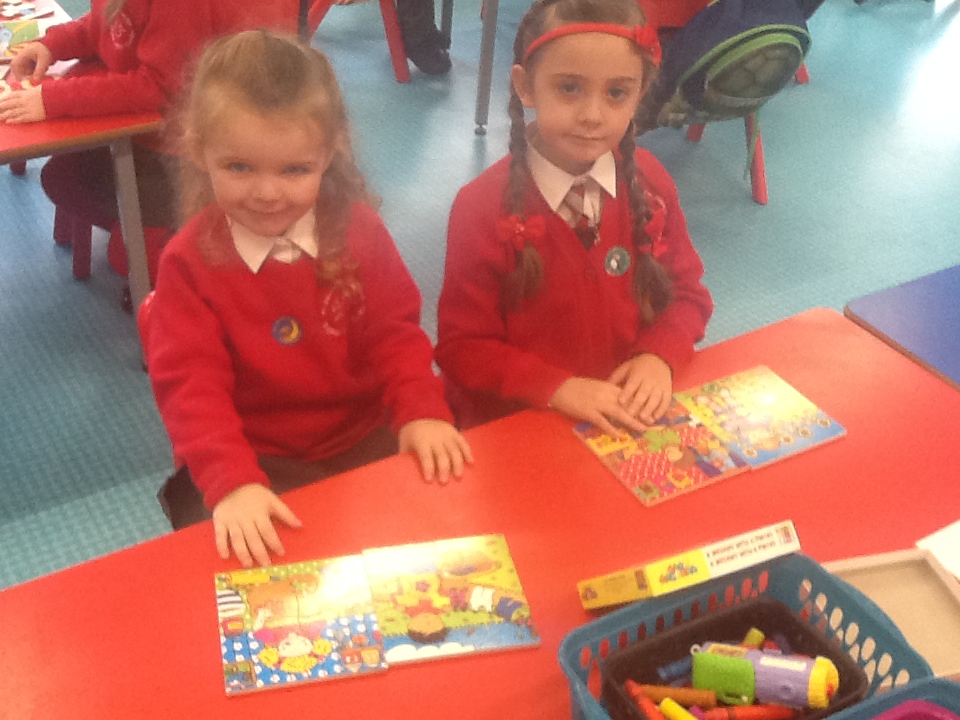 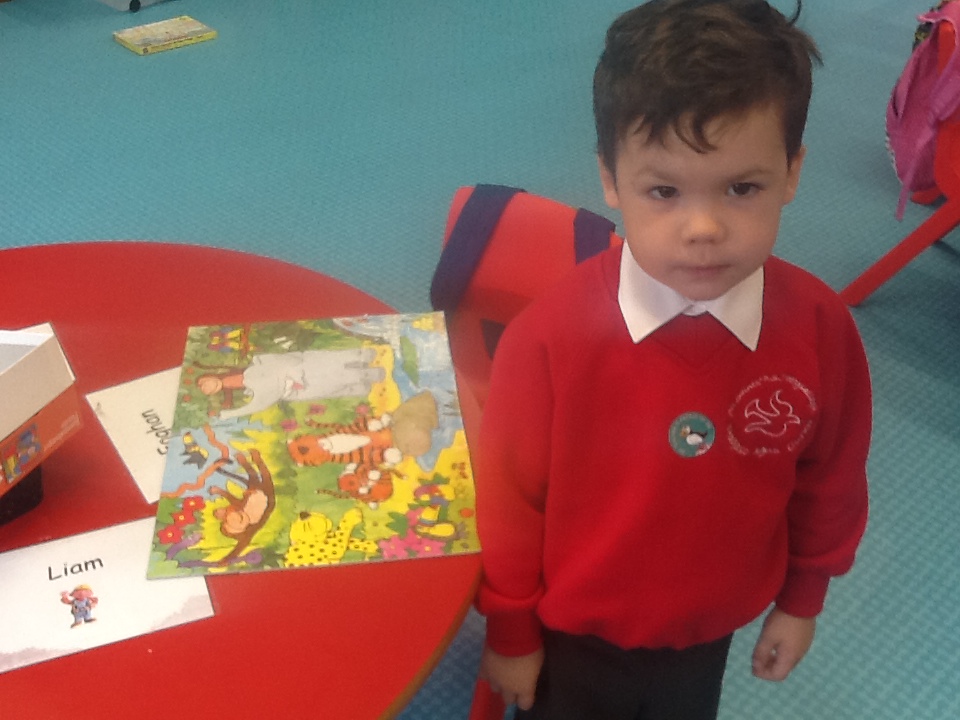 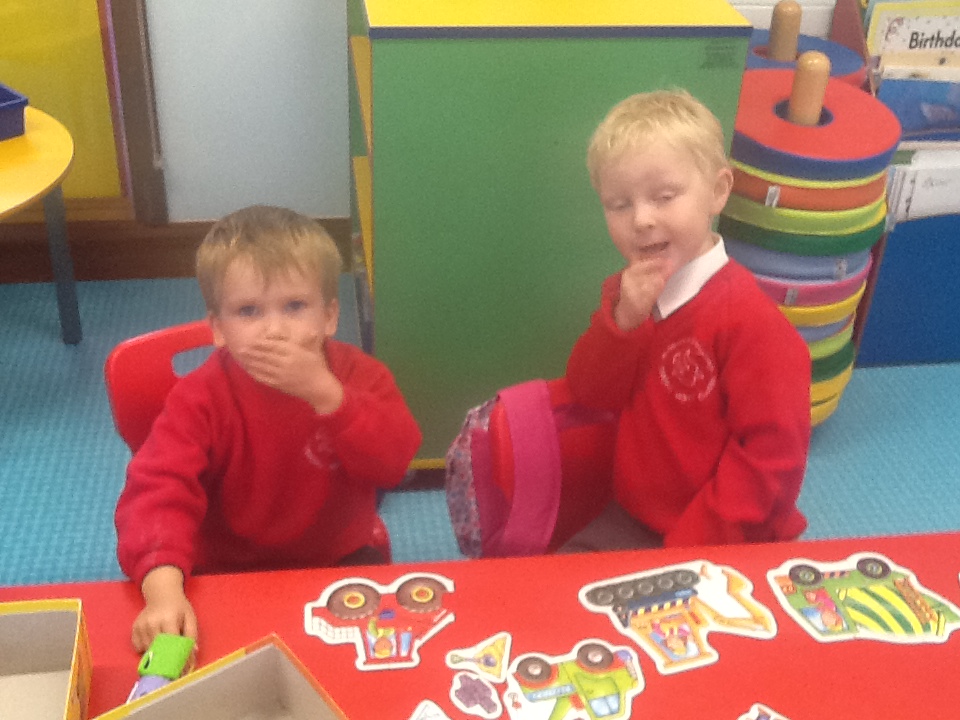 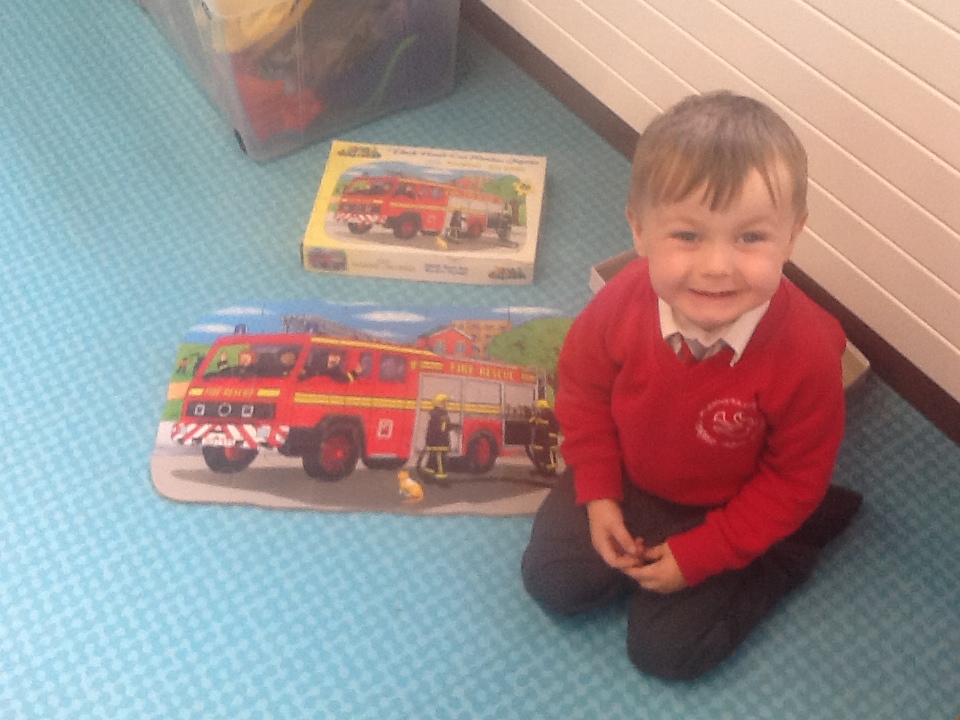 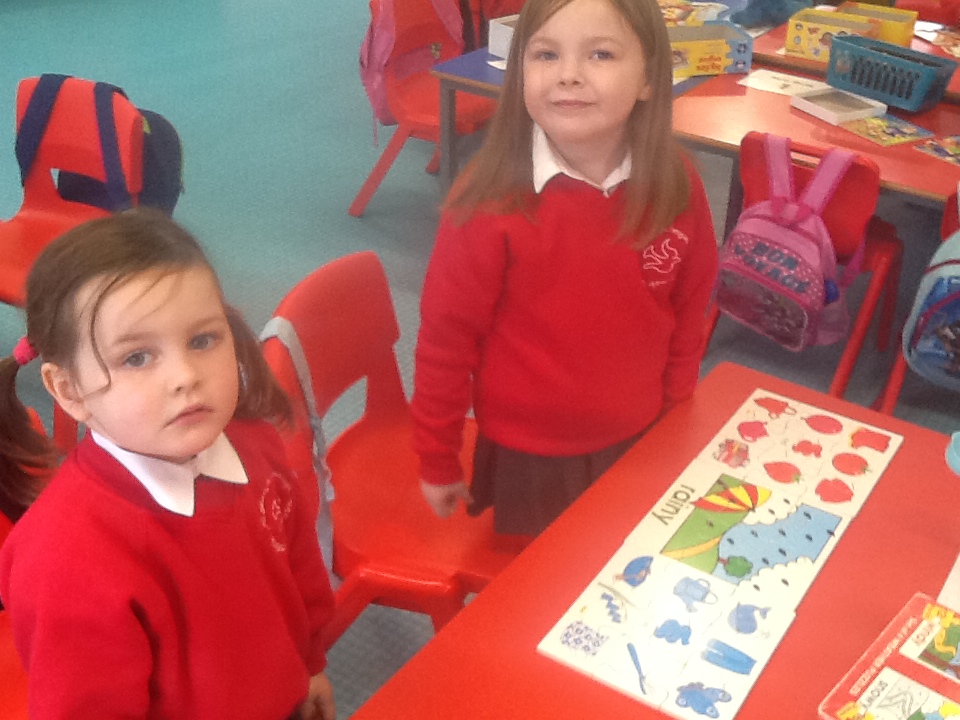 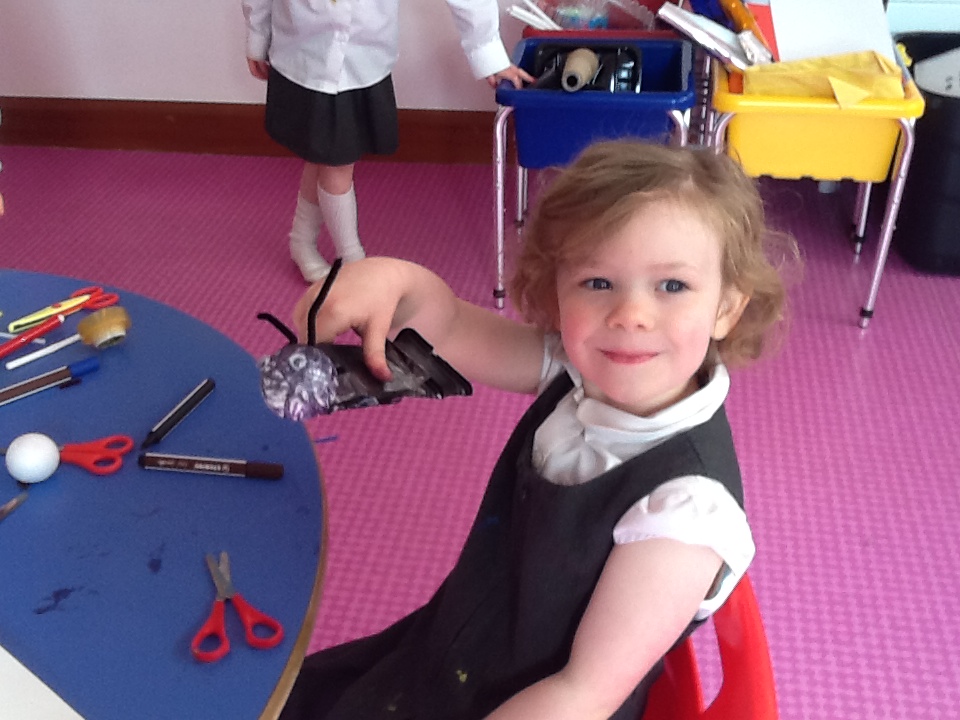 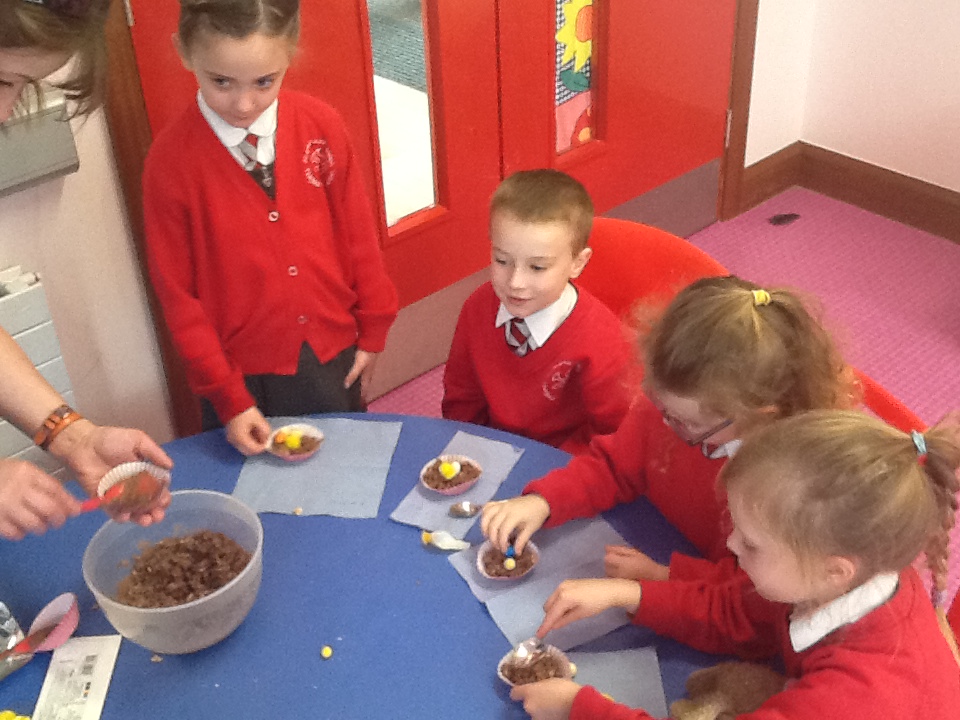 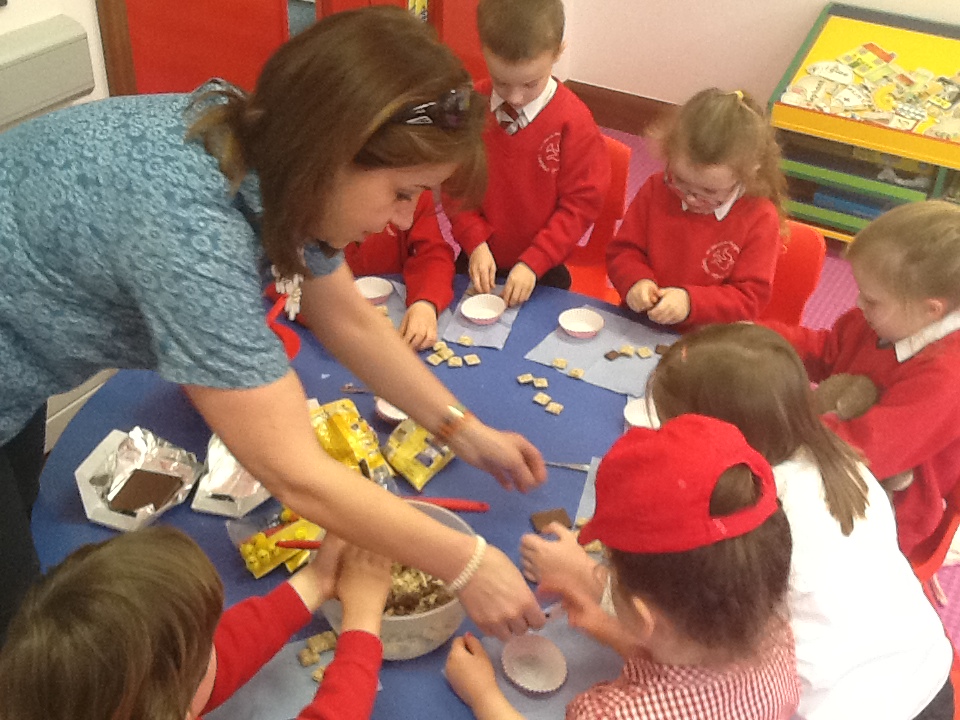 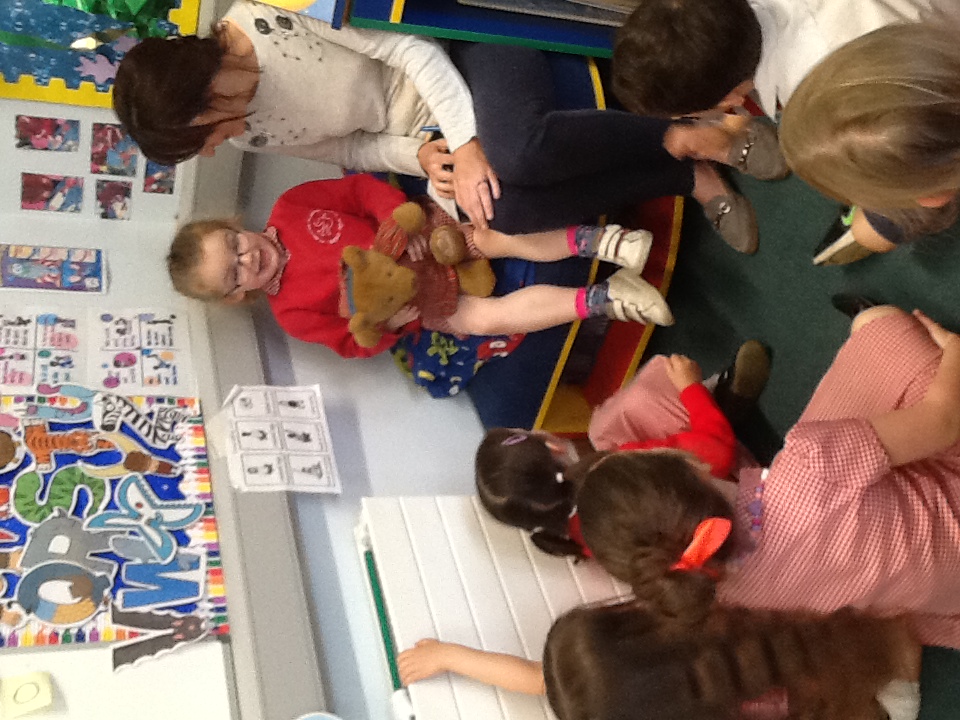 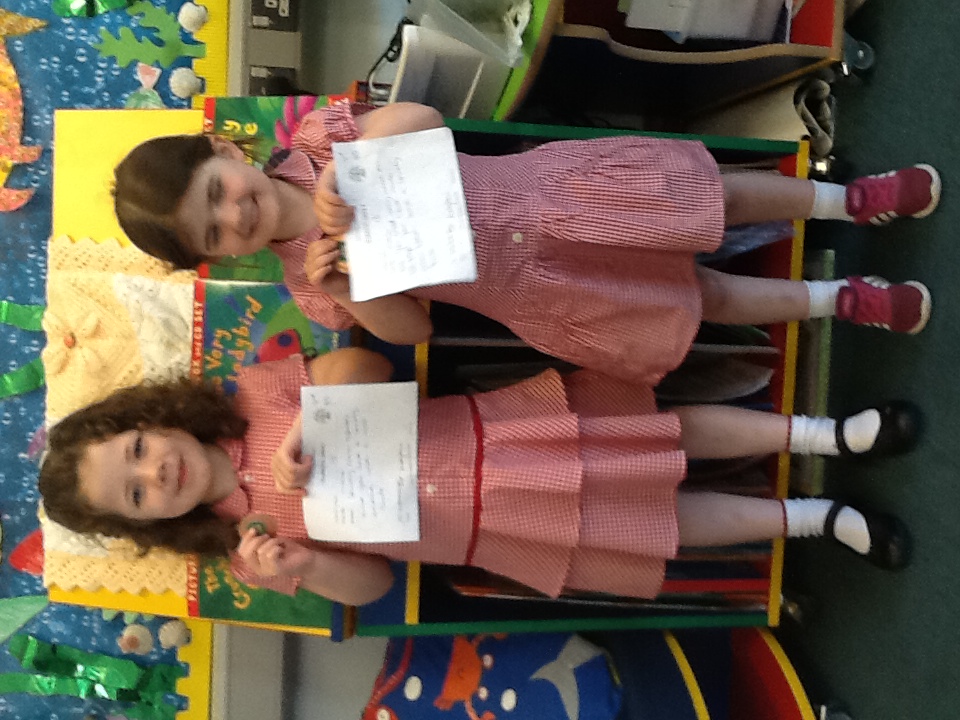 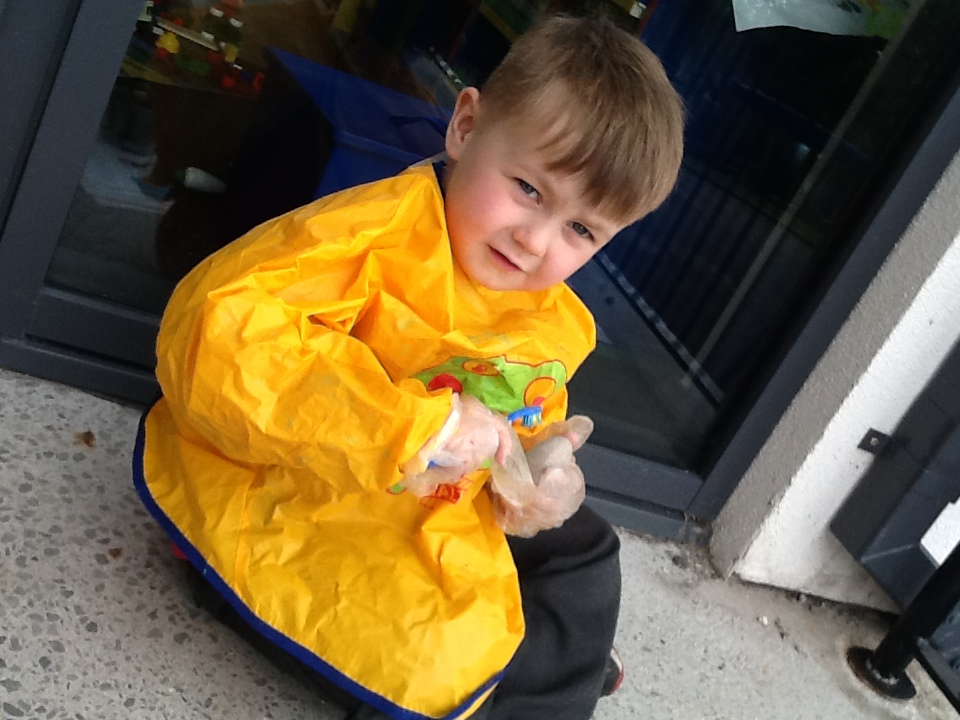 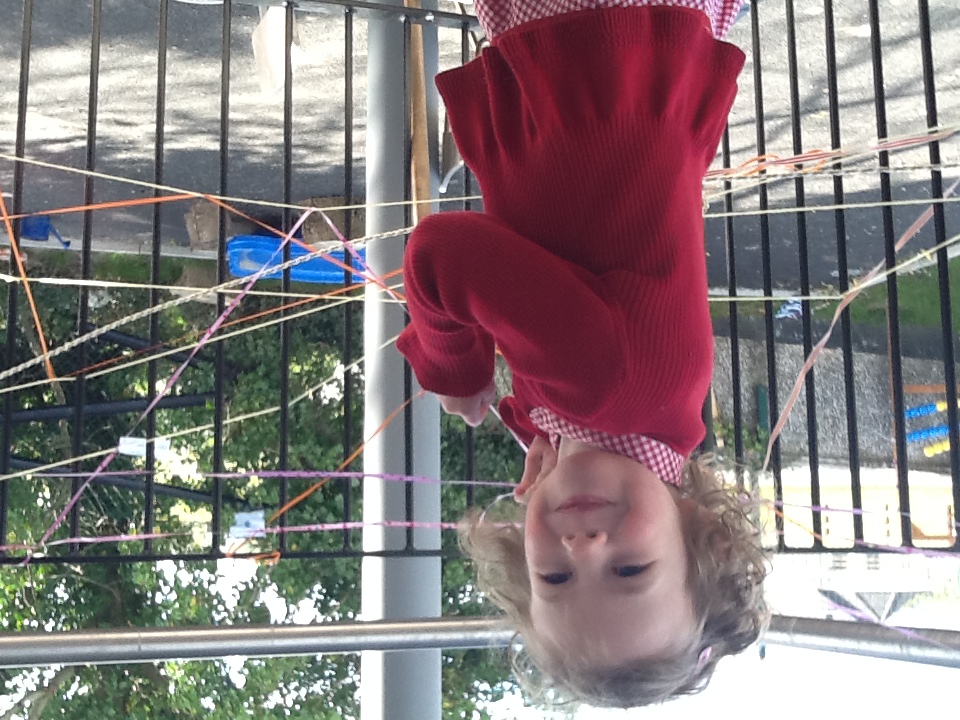 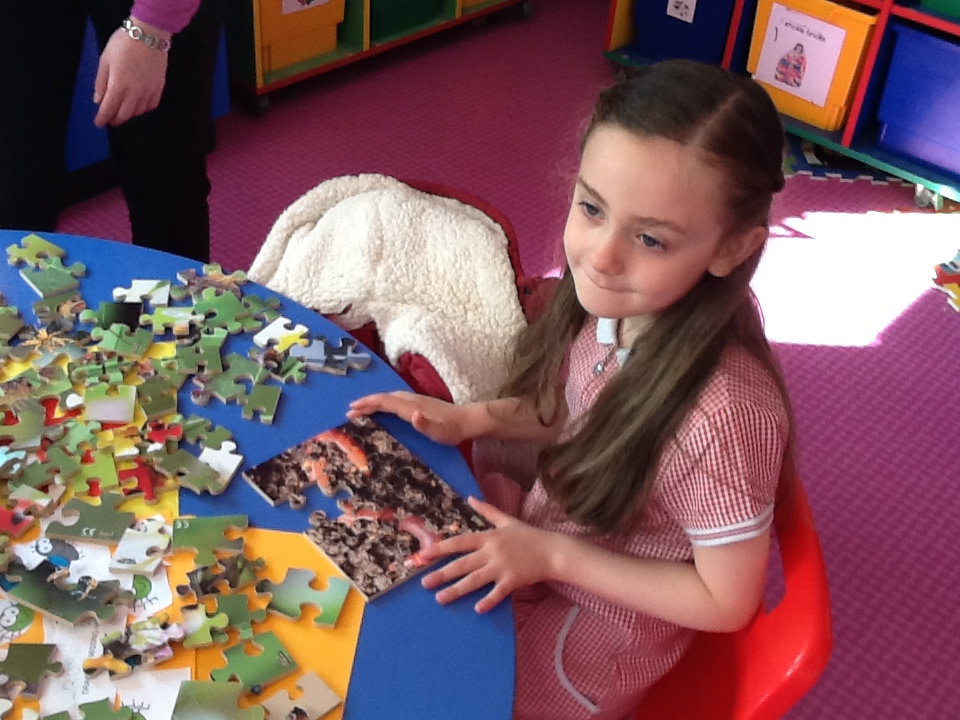 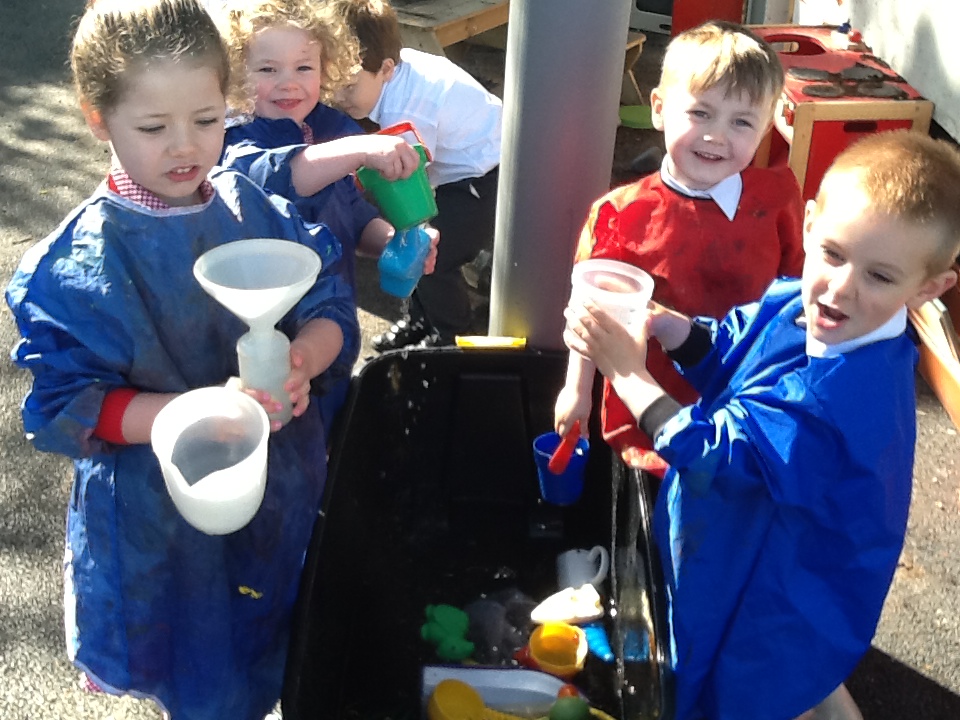 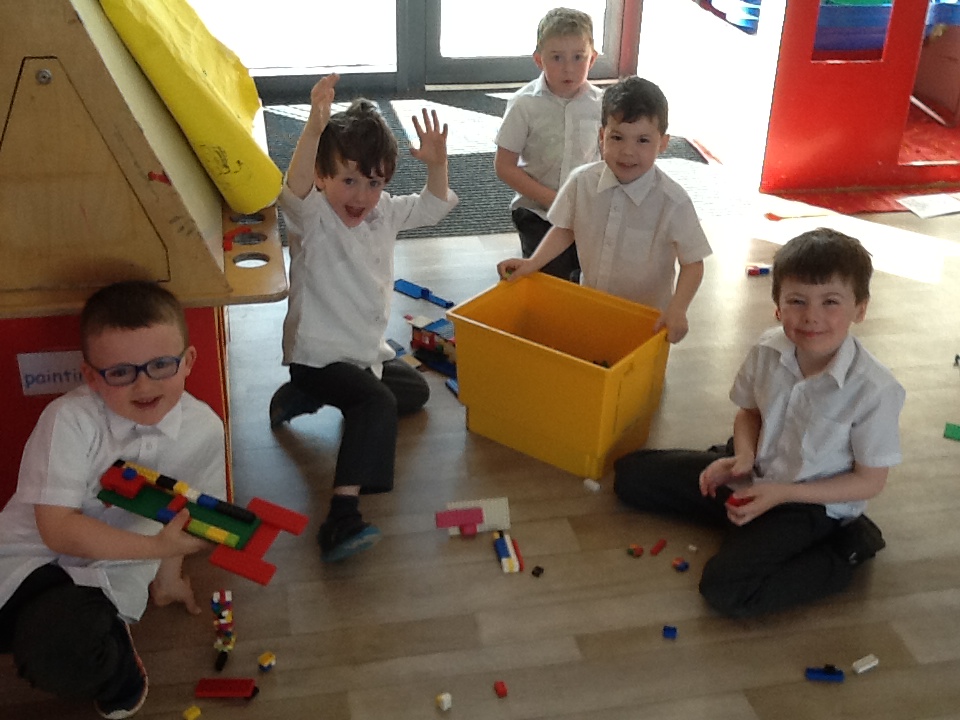 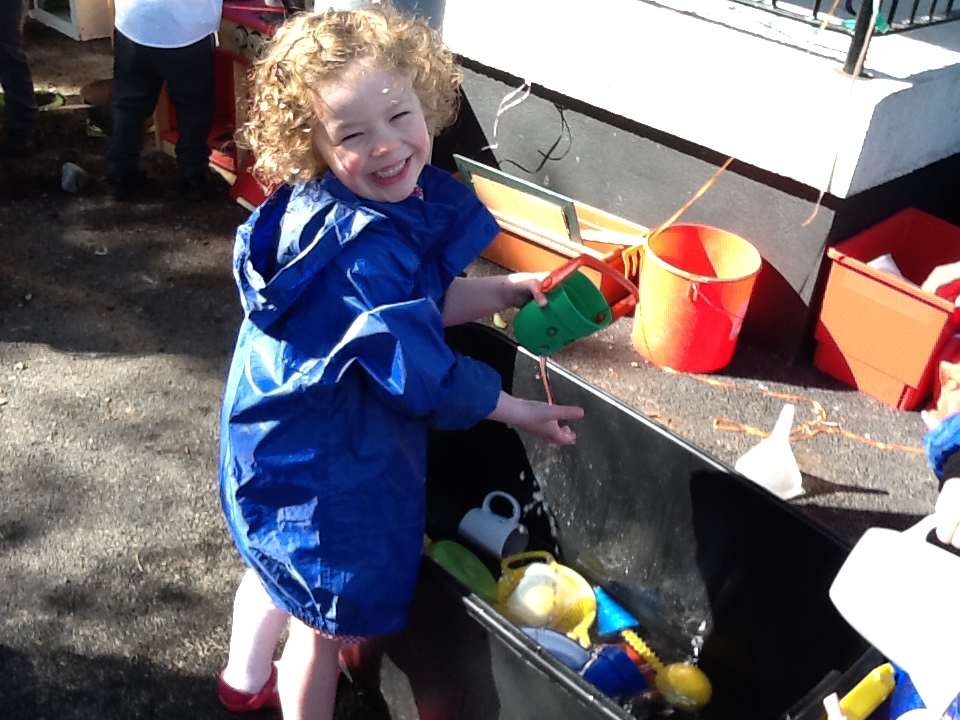 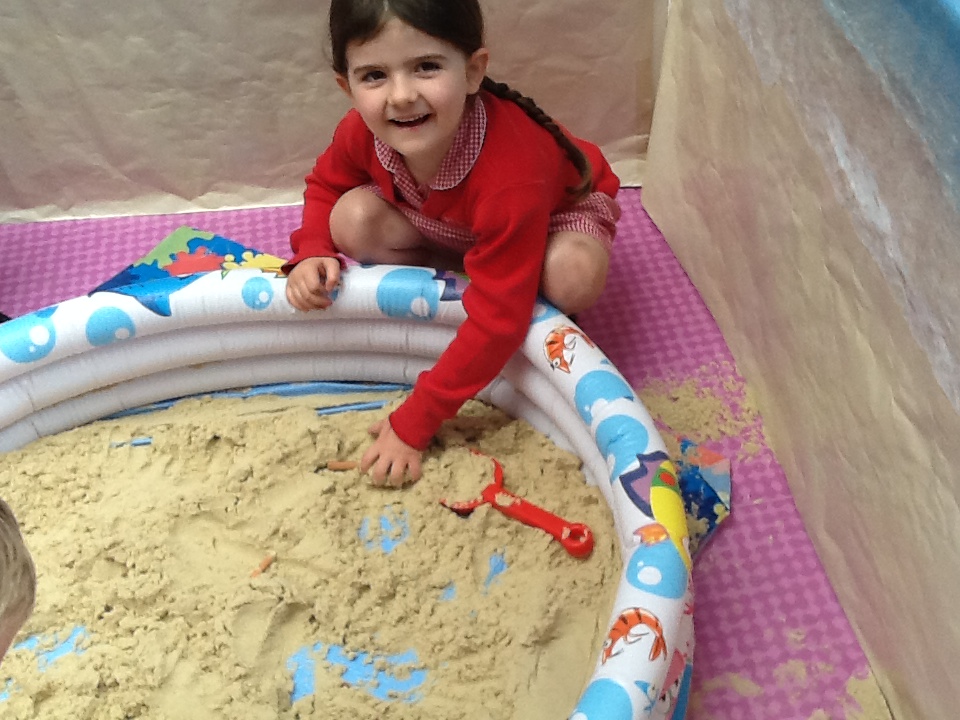 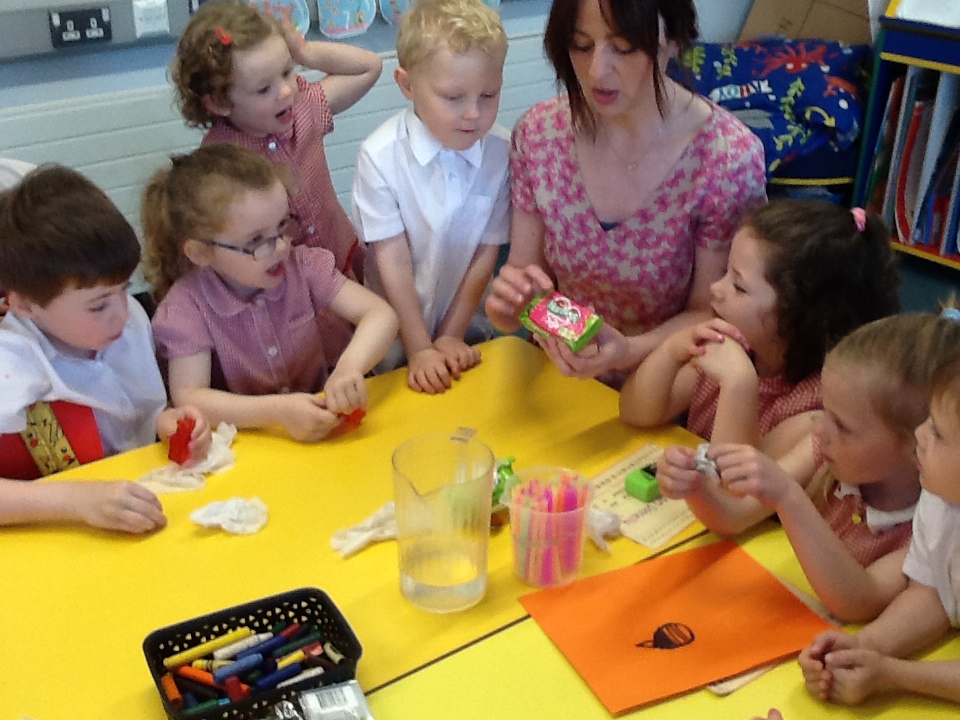 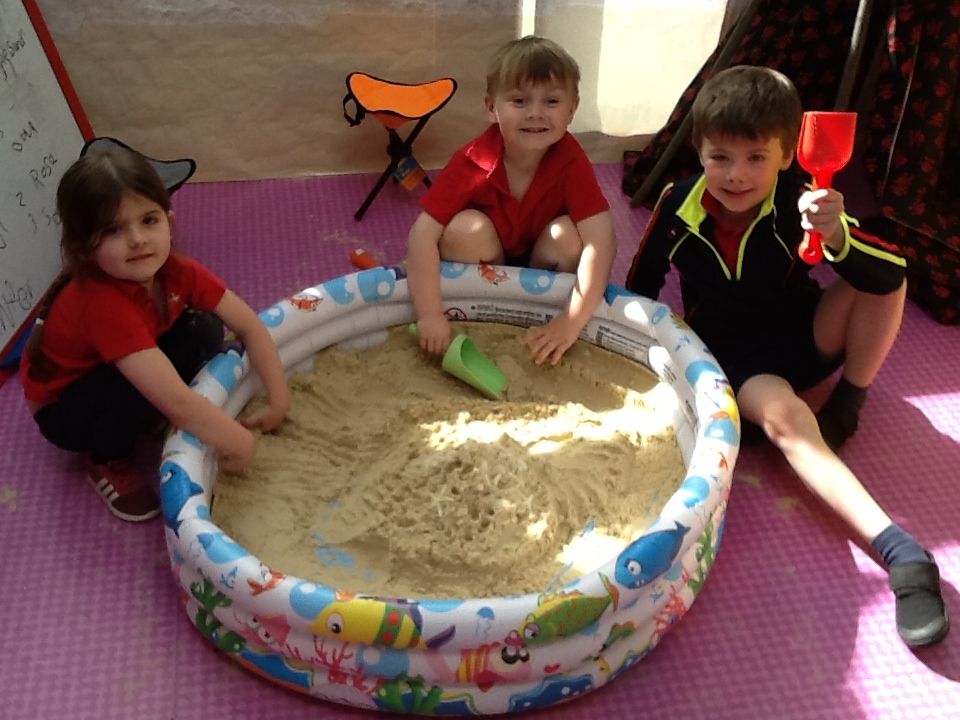 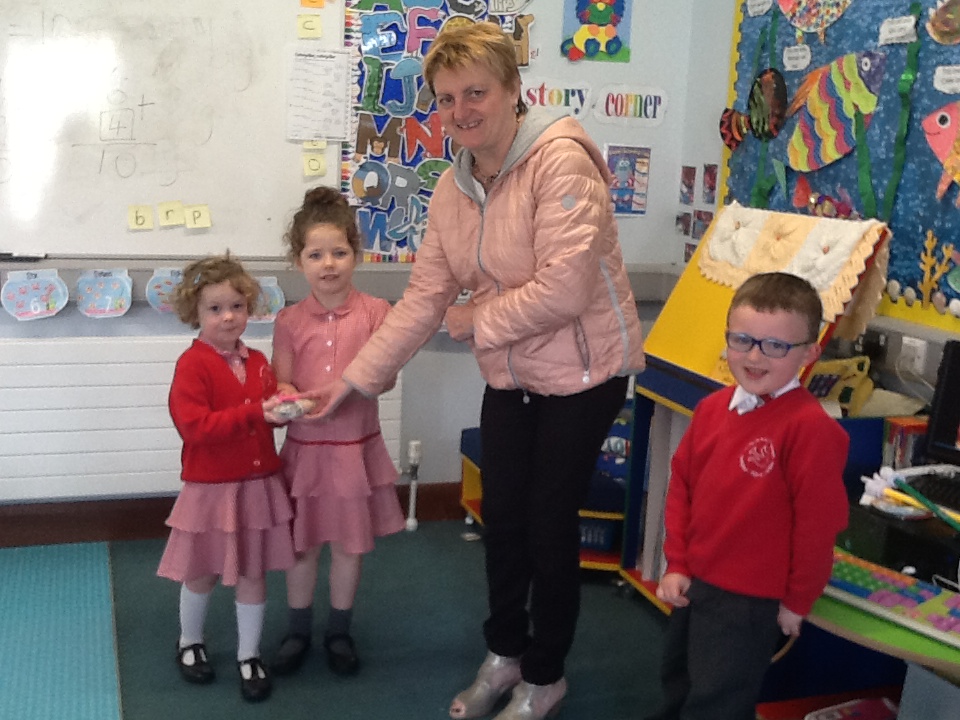 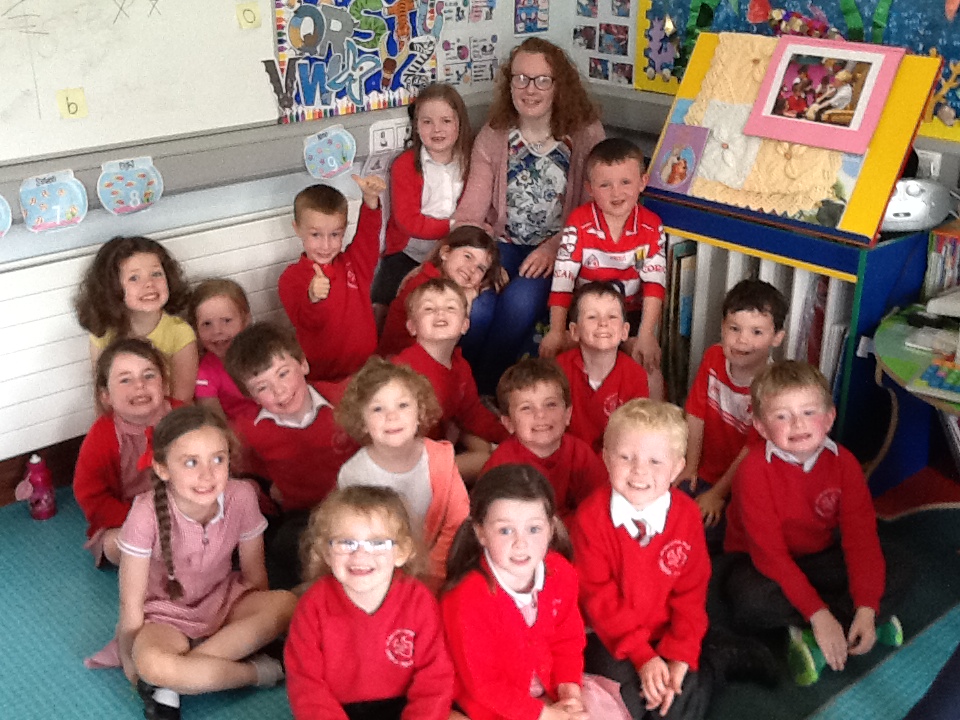 Fast forward to P7….2022/23Welcome MIA, TIMMY AND ROSIE
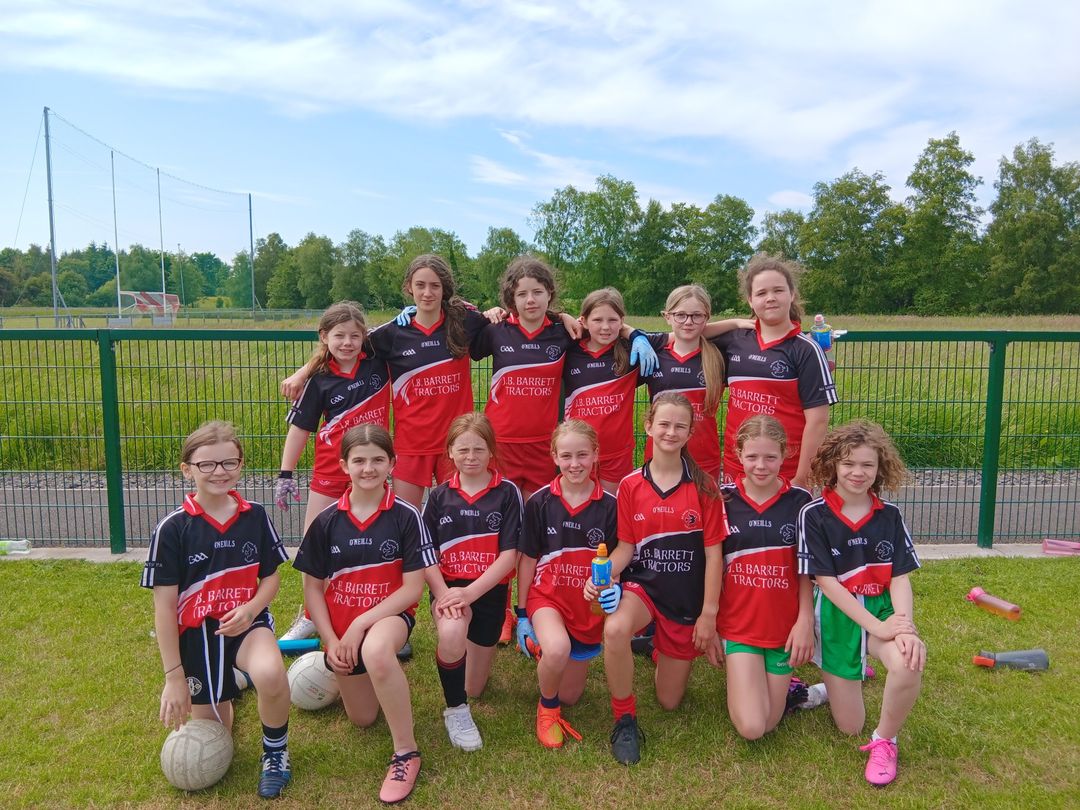 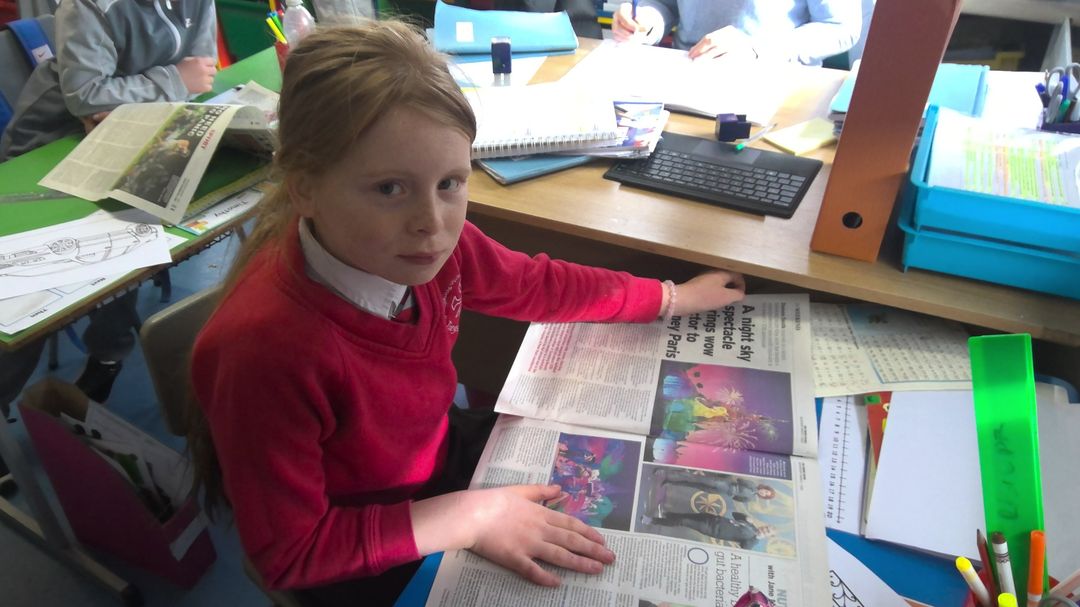 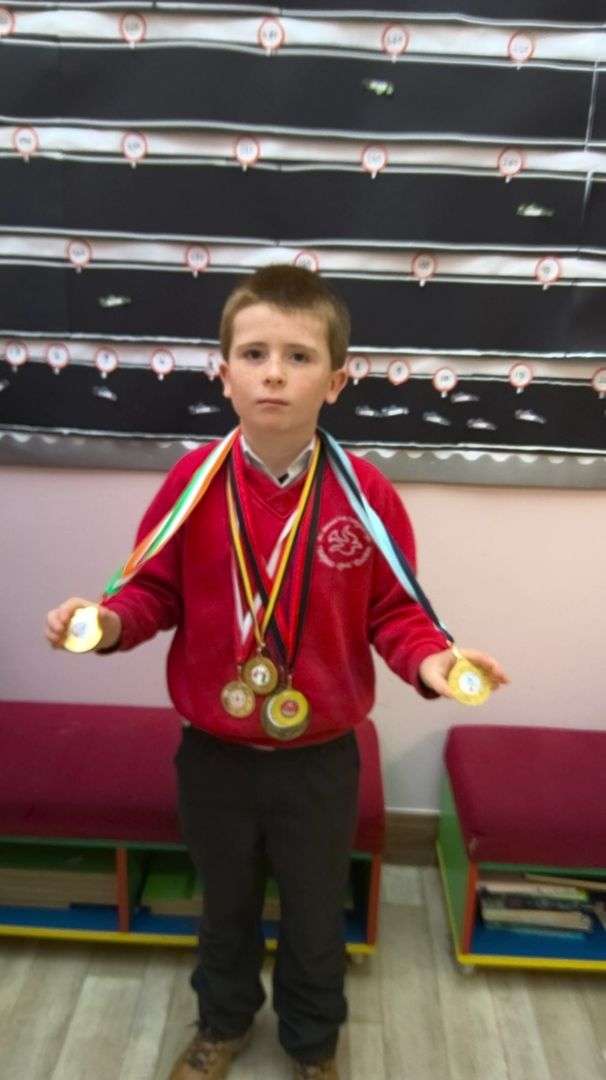 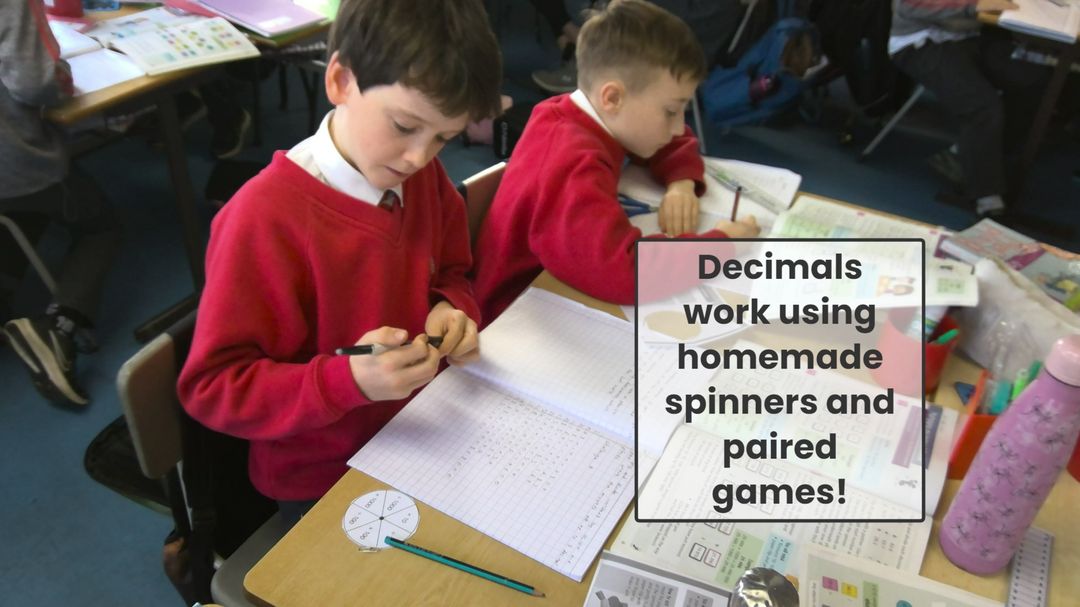 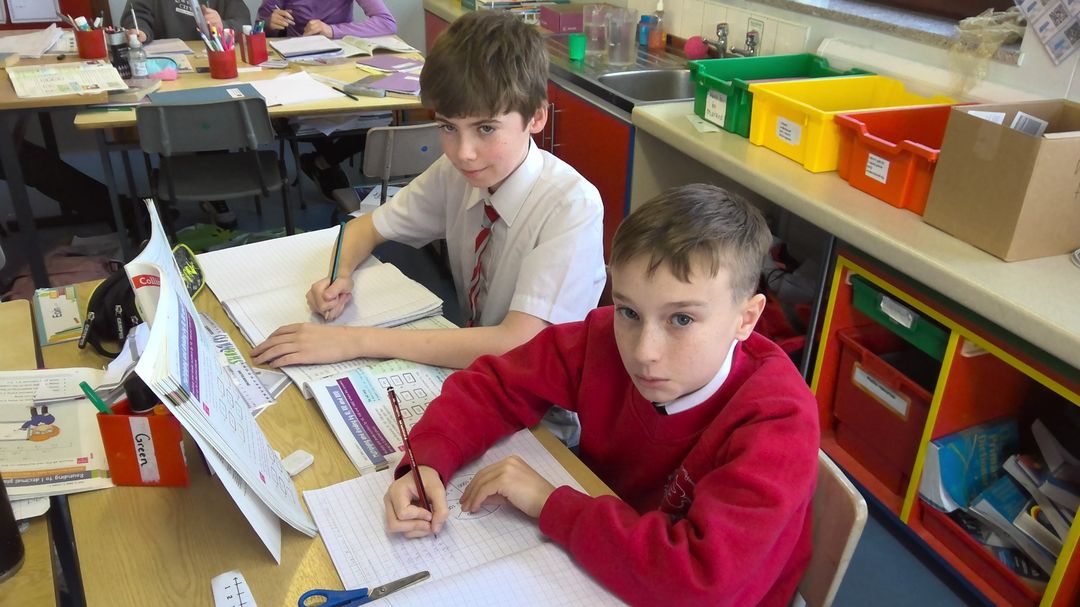 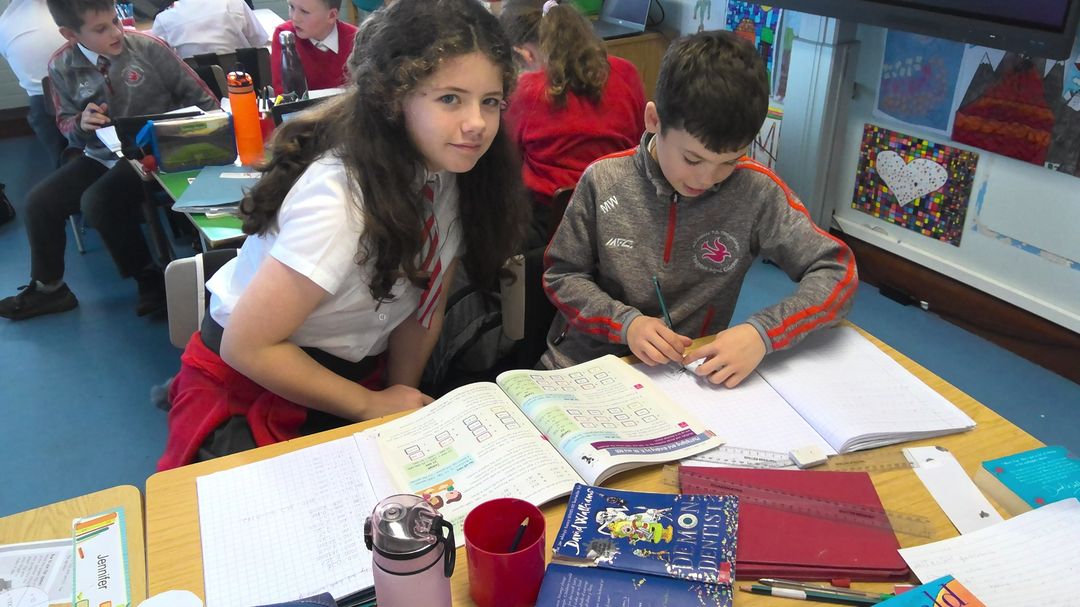 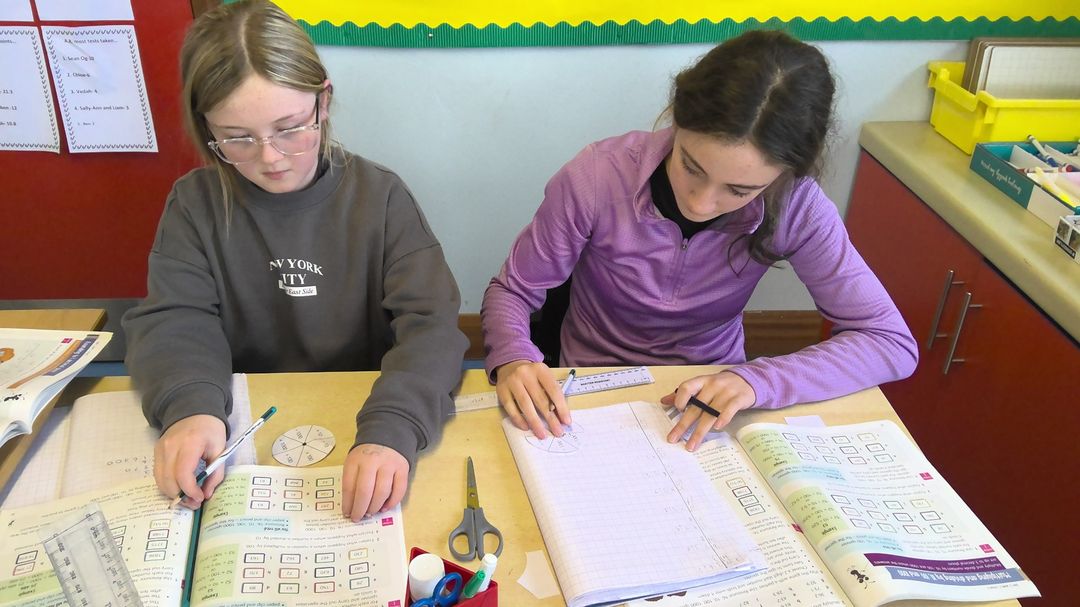 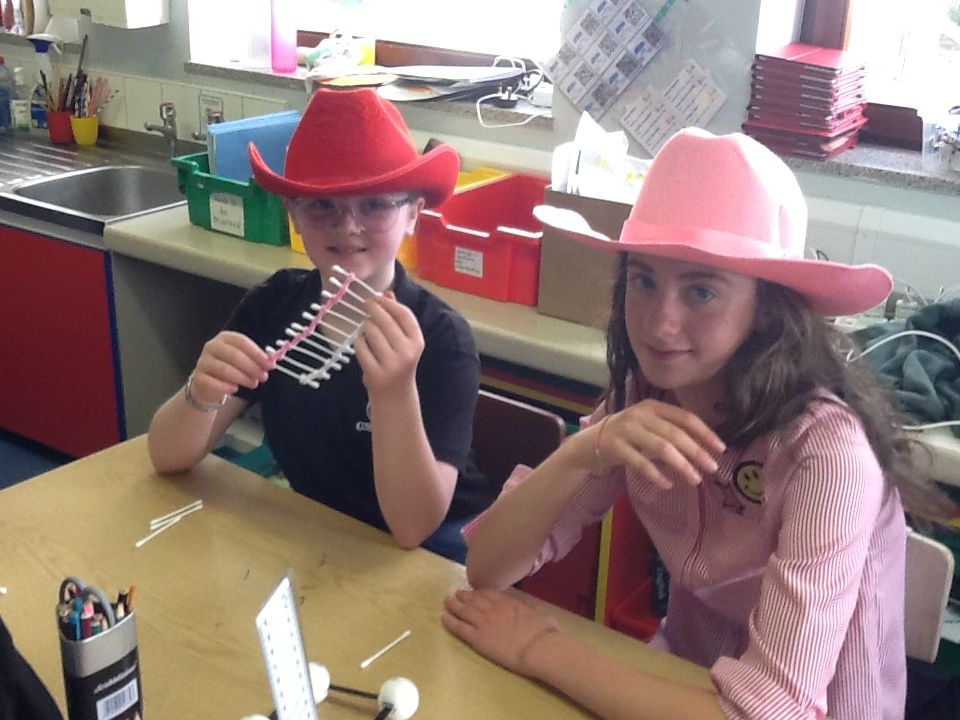 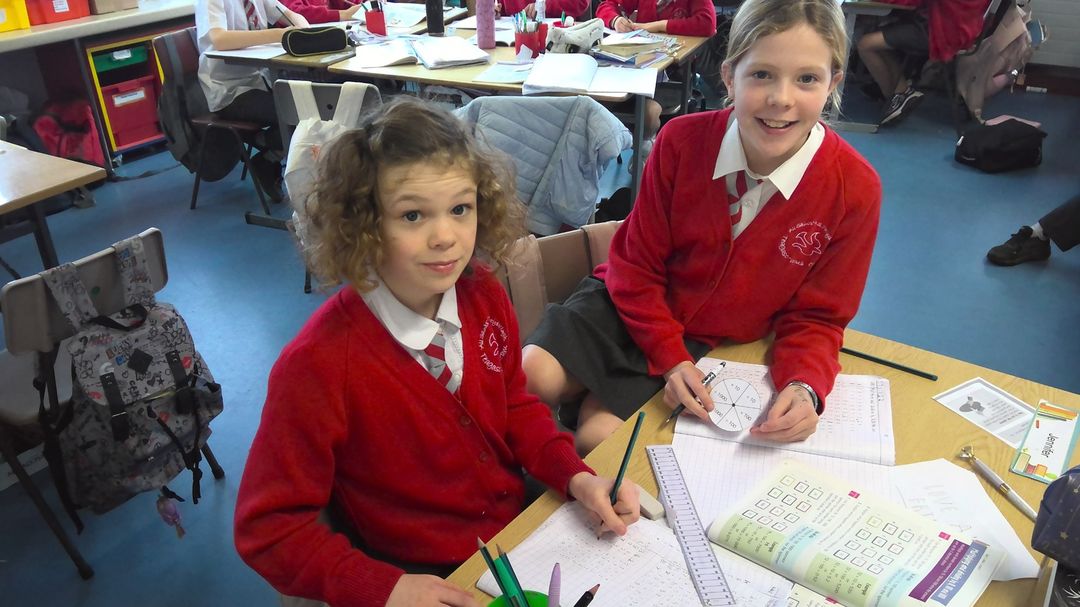 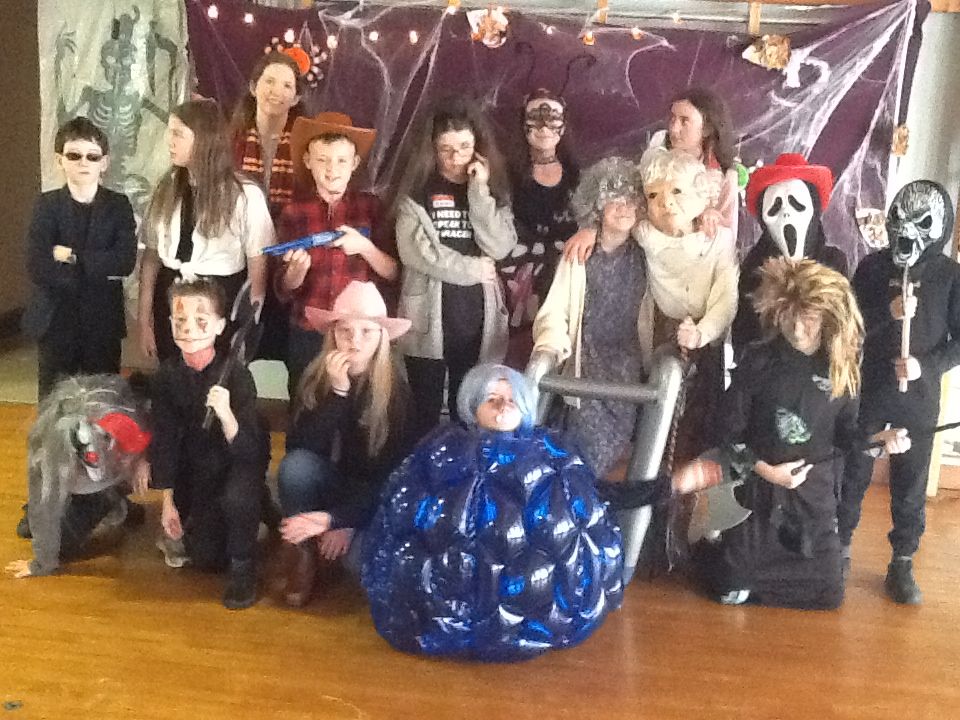 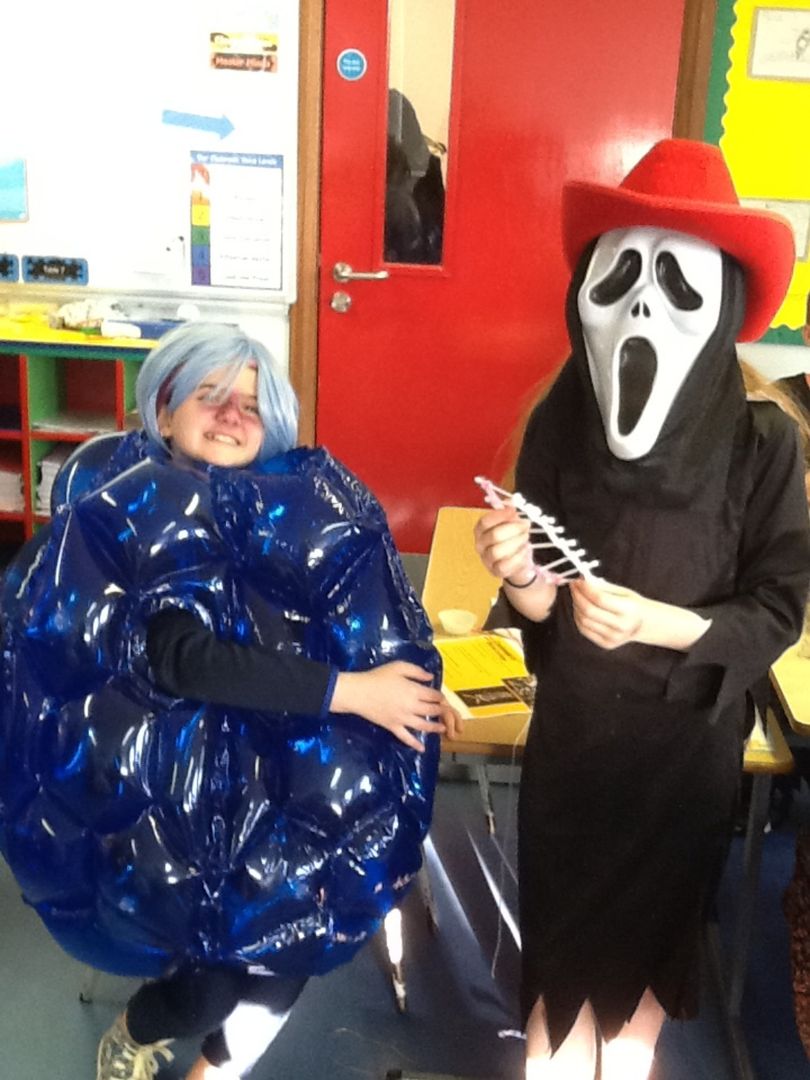 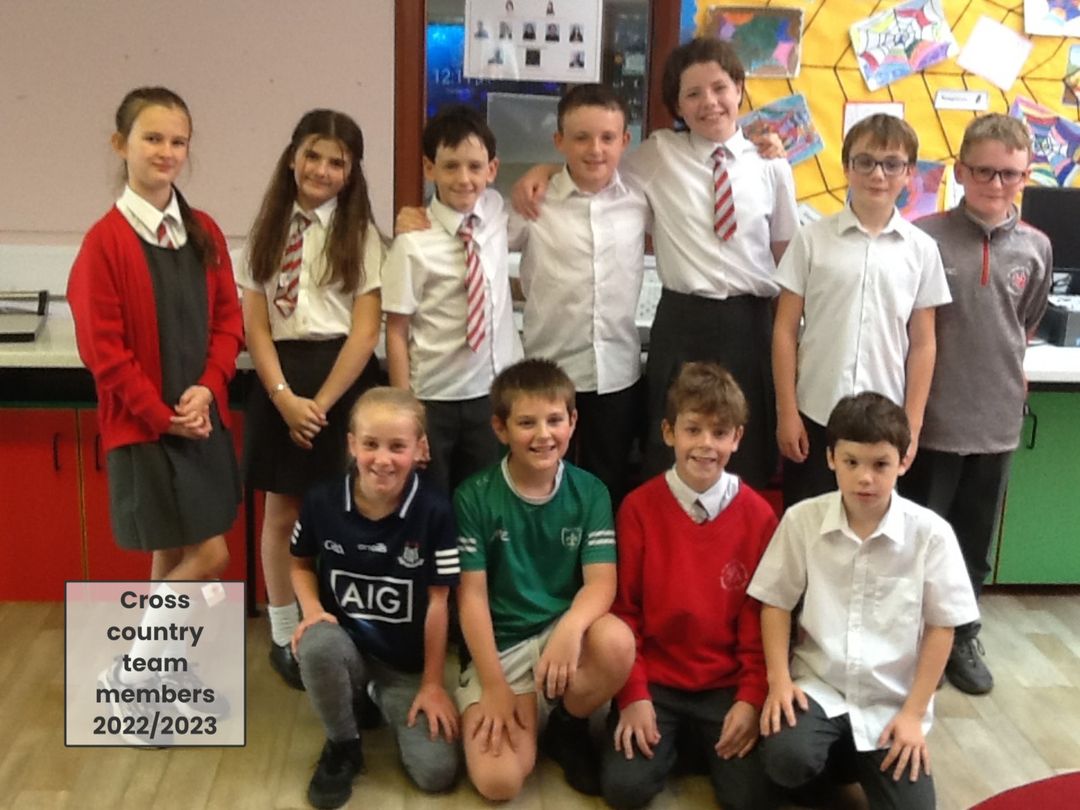 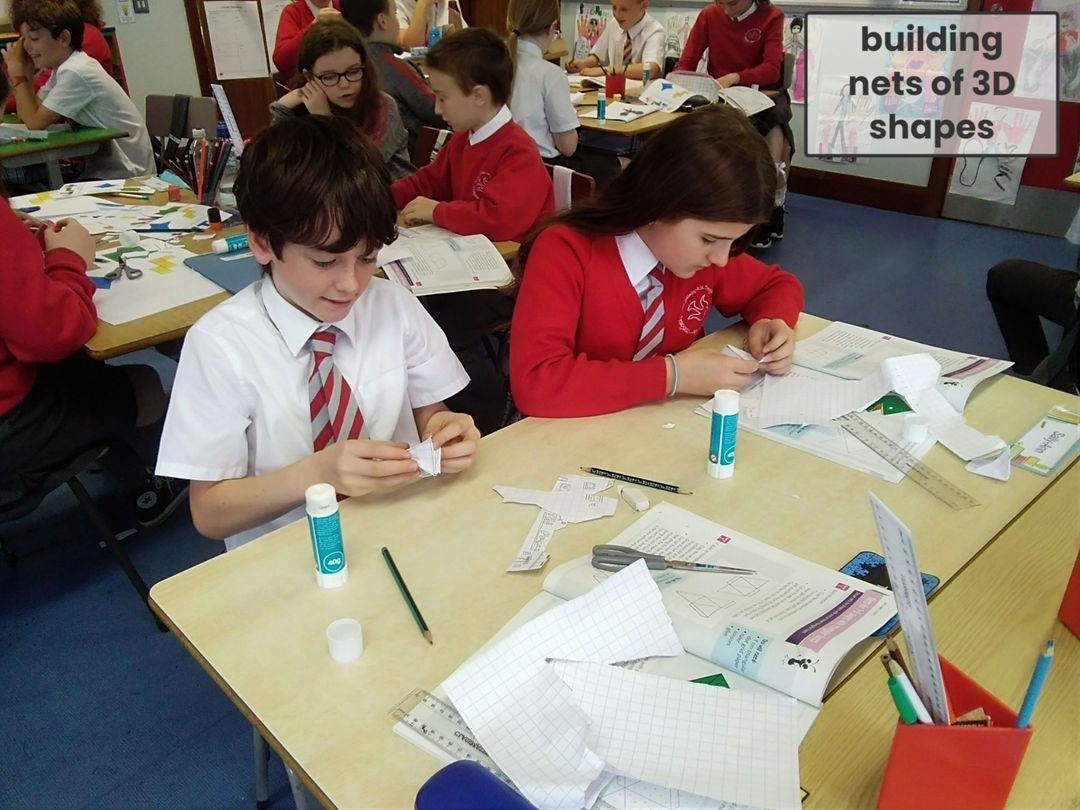 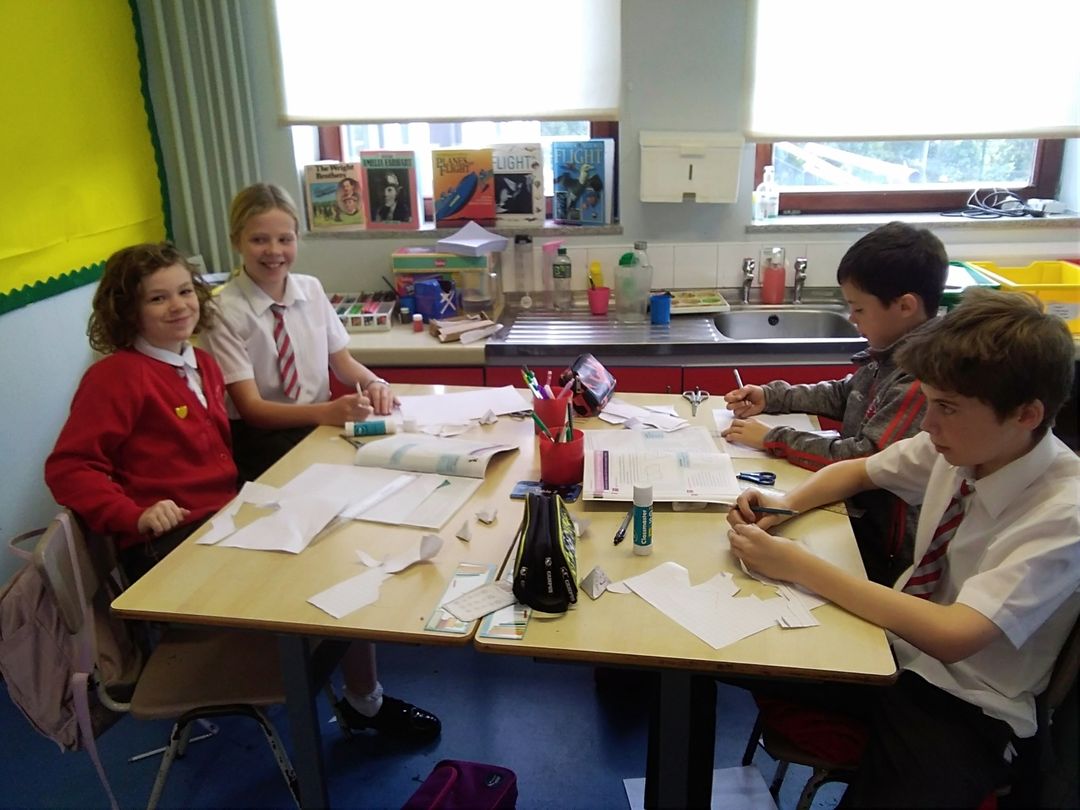 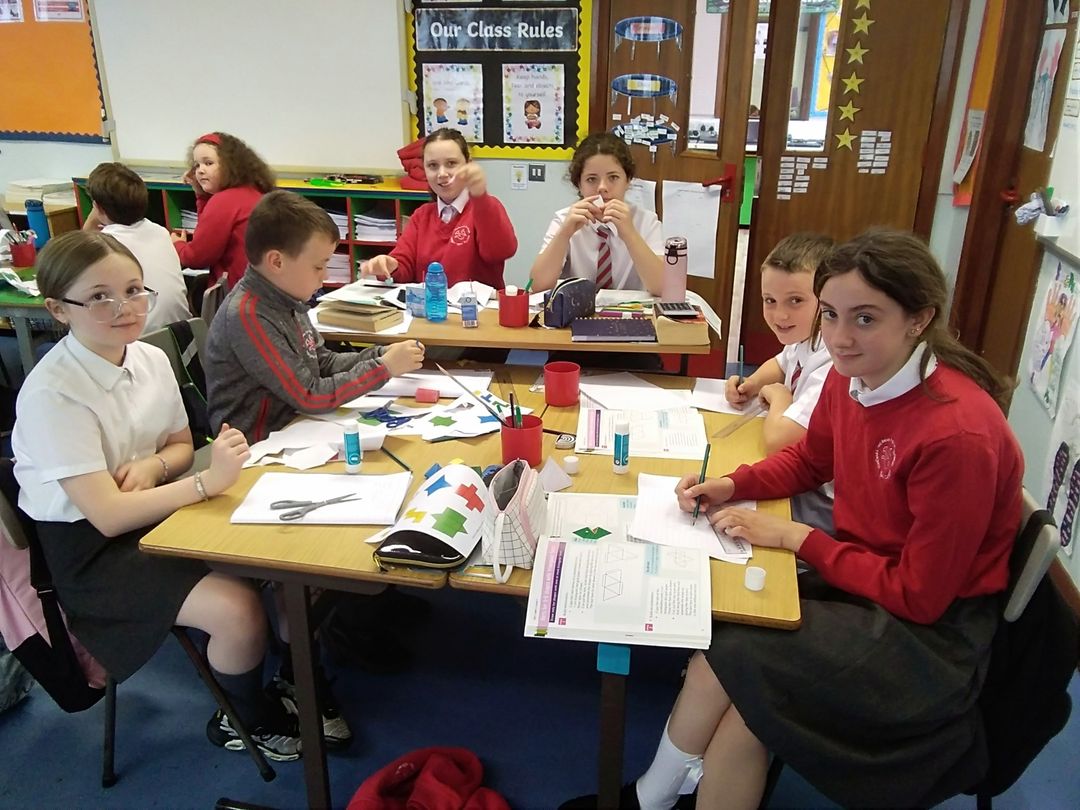 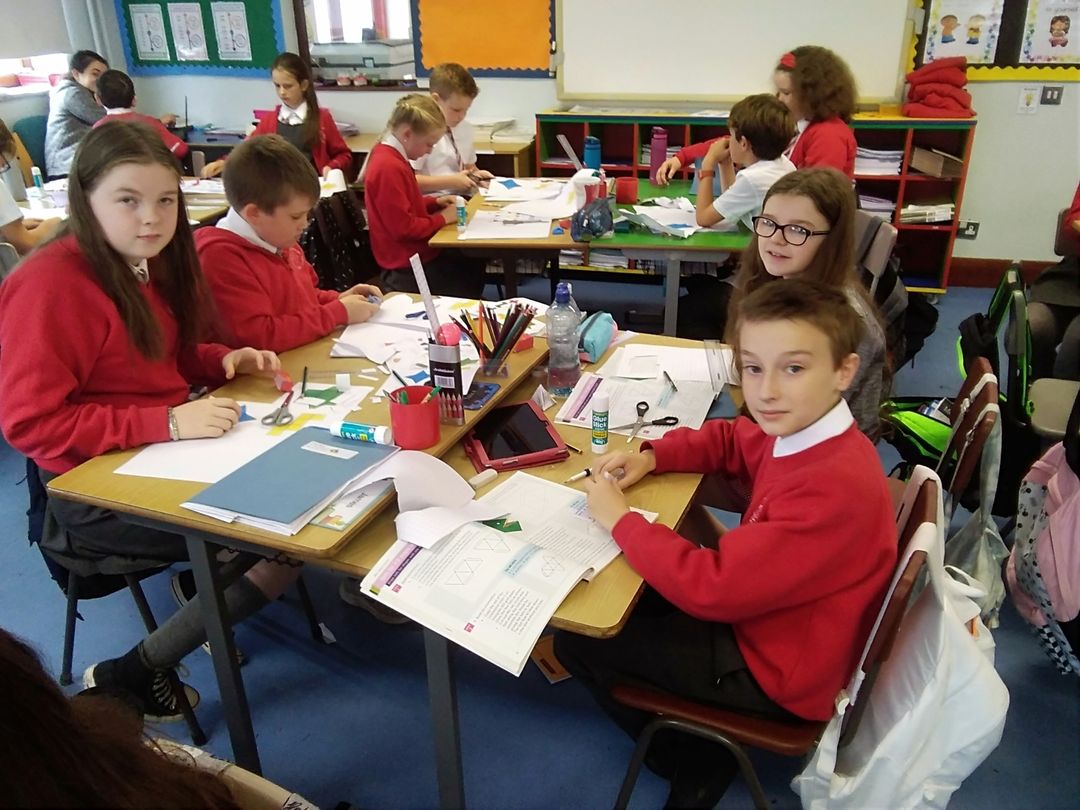 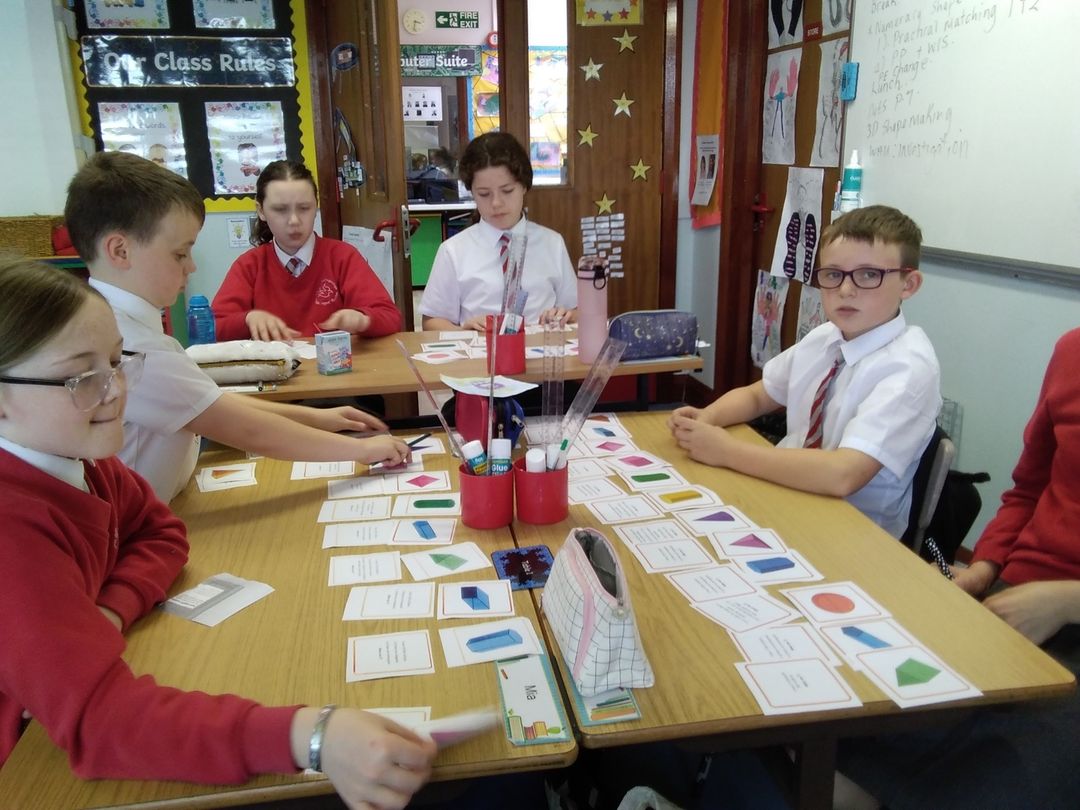 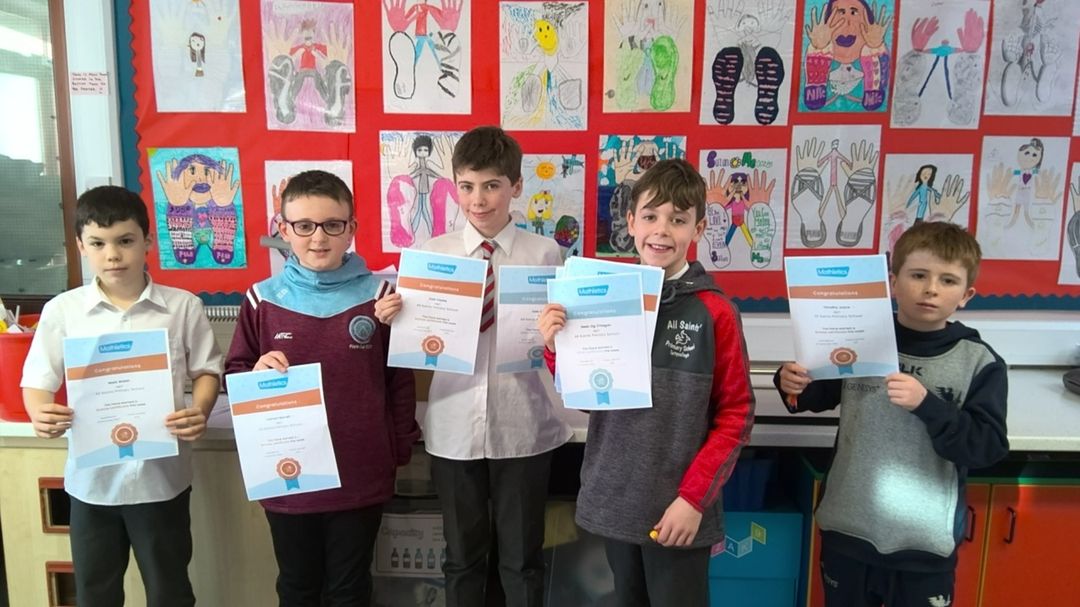 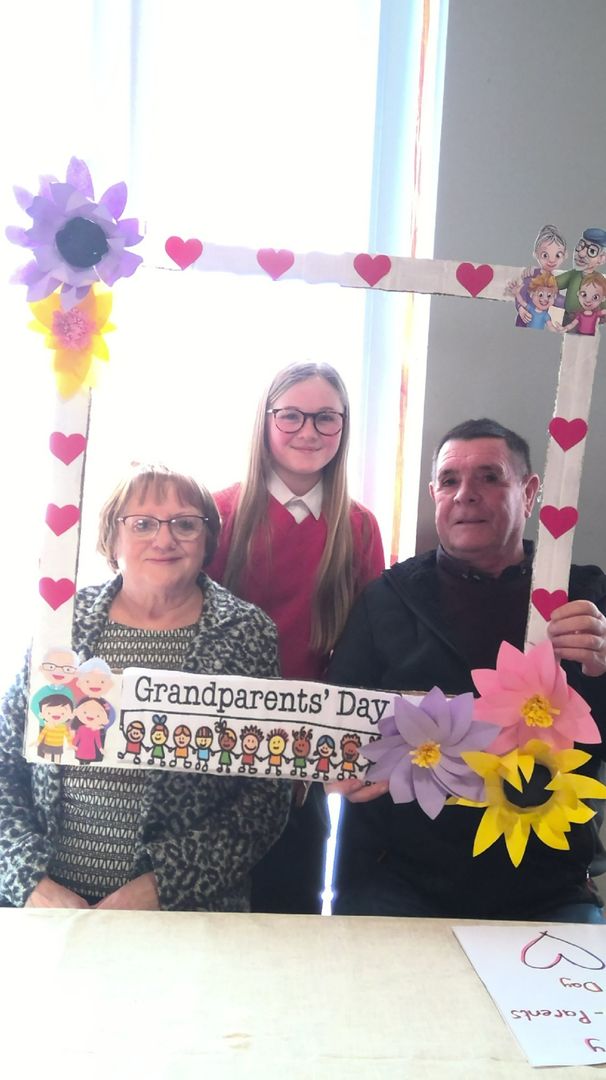 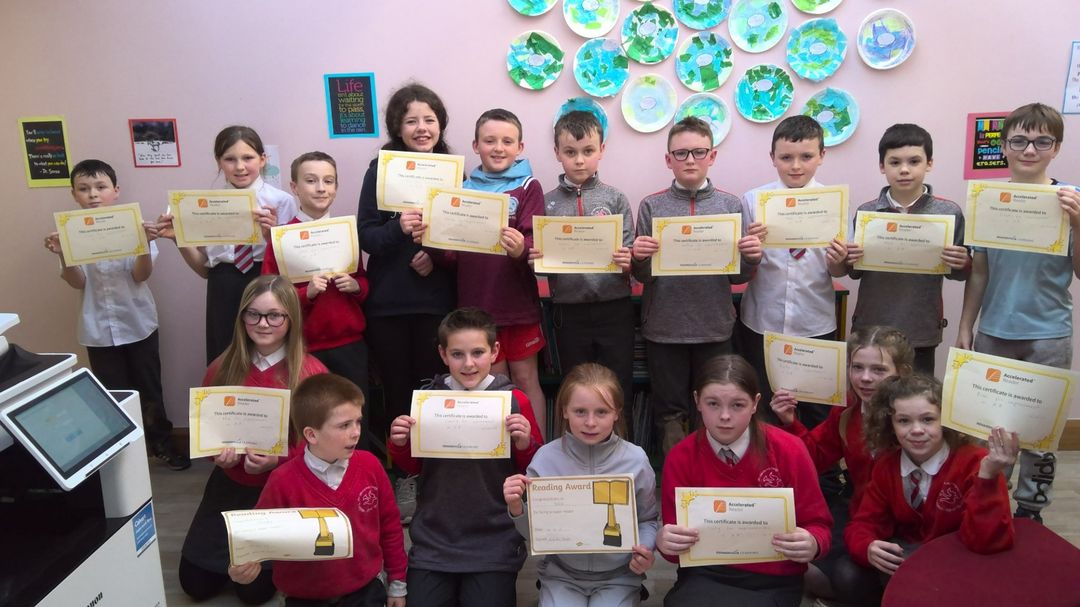 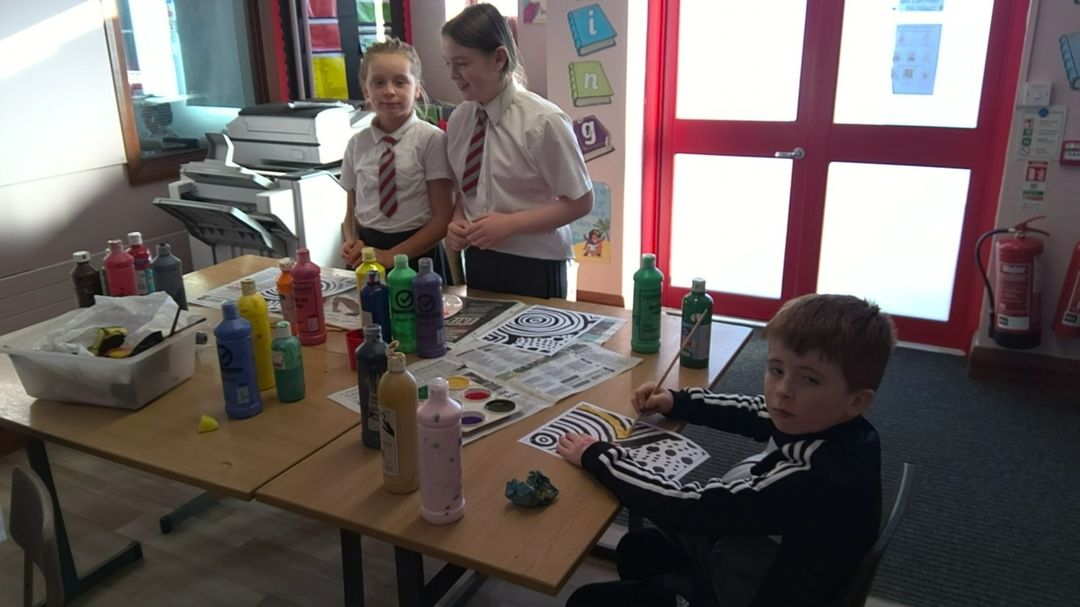 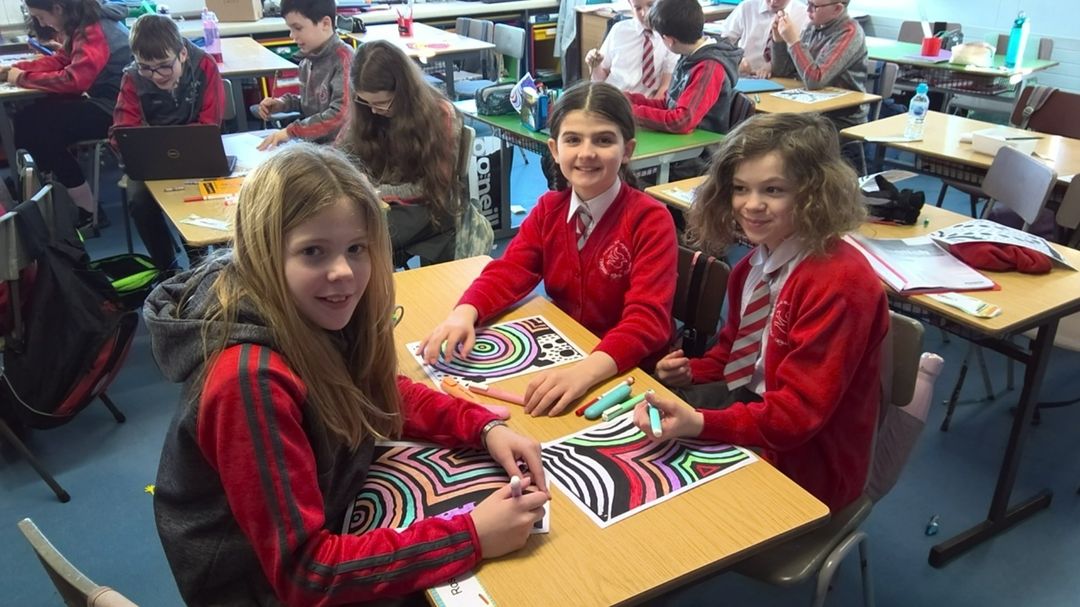 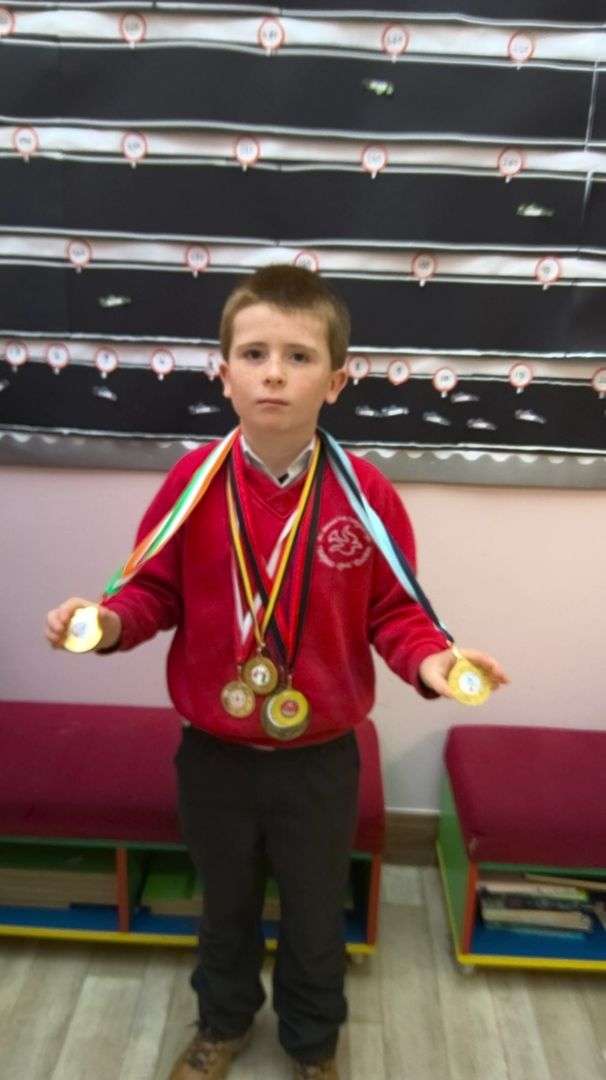 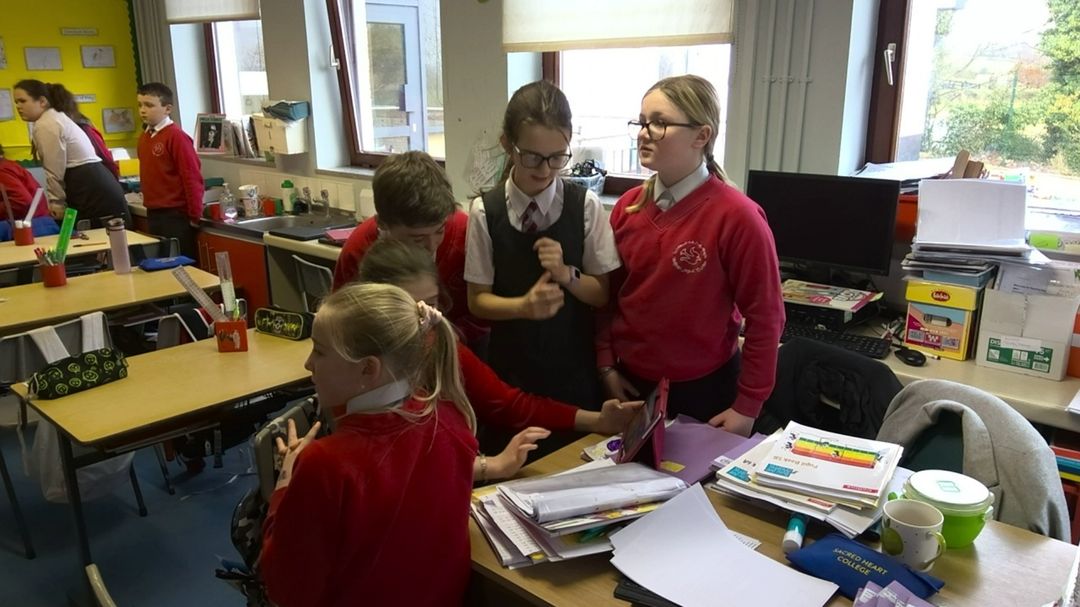 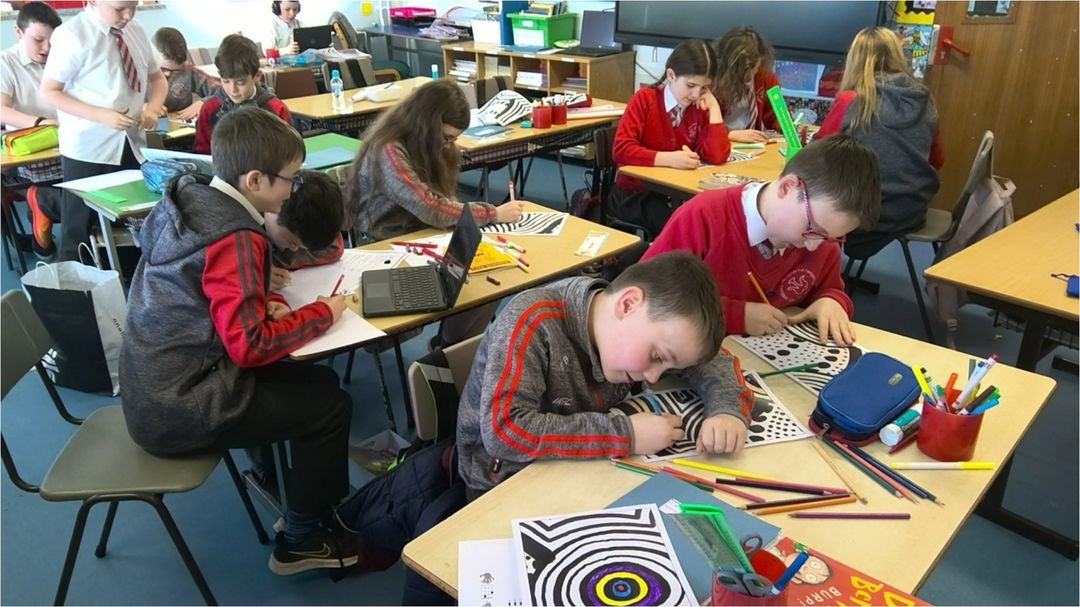 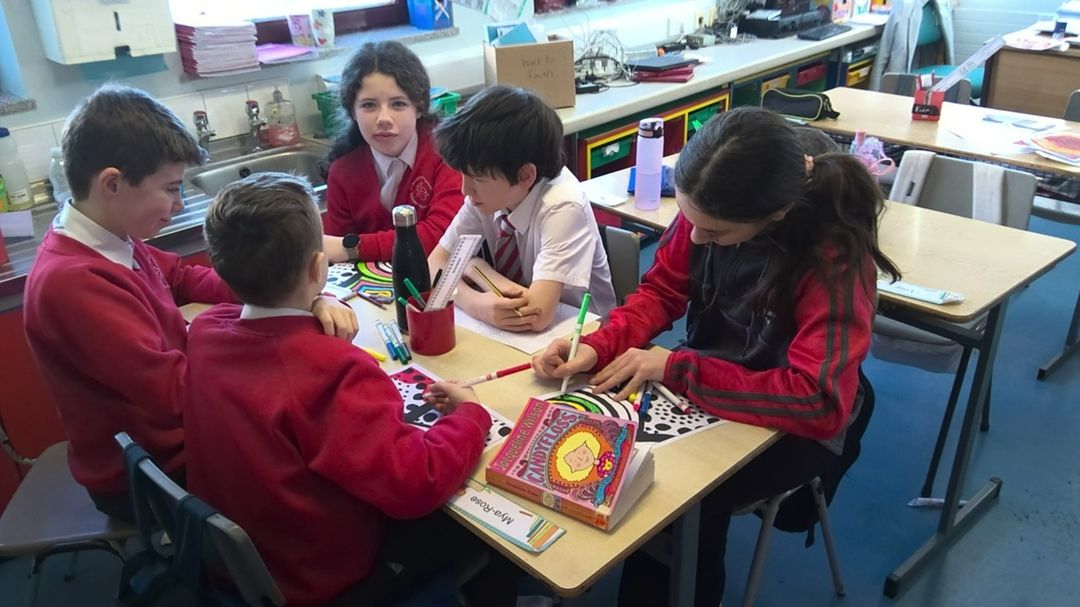 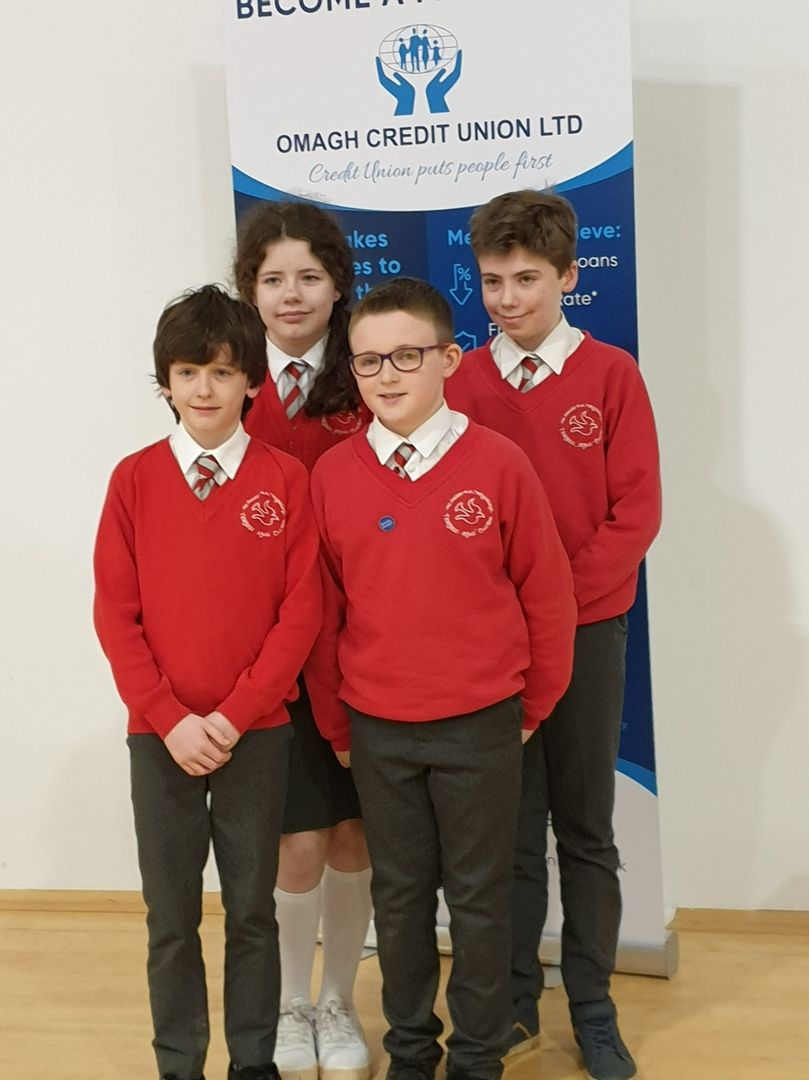 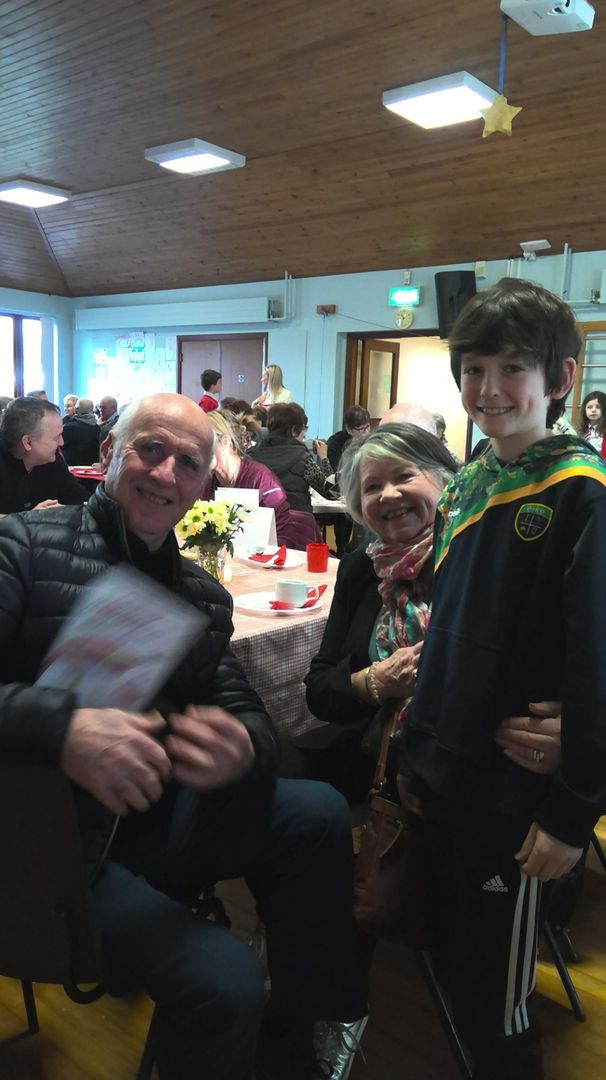 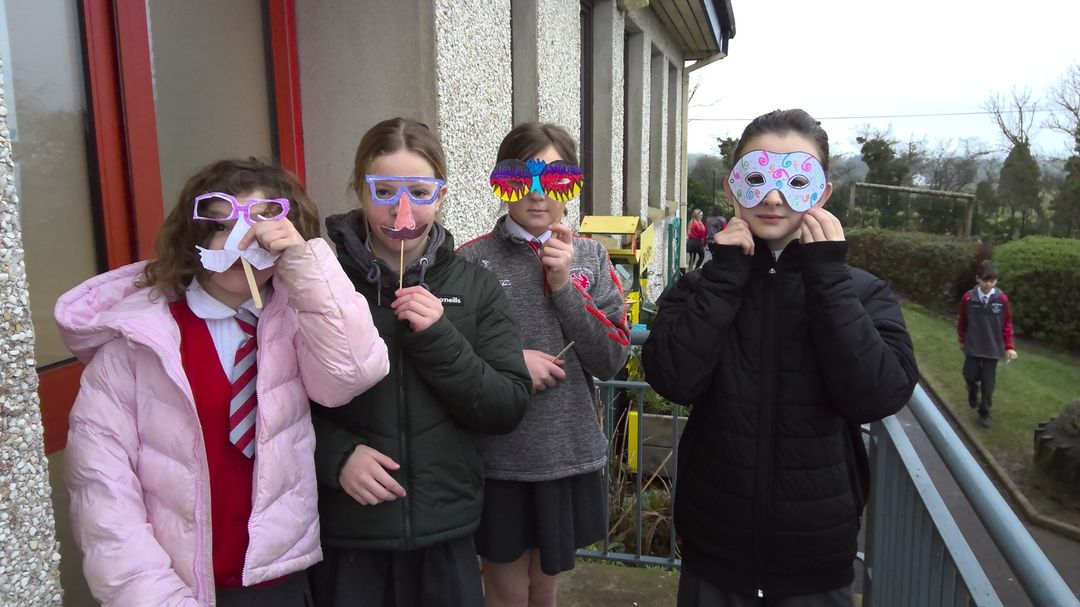 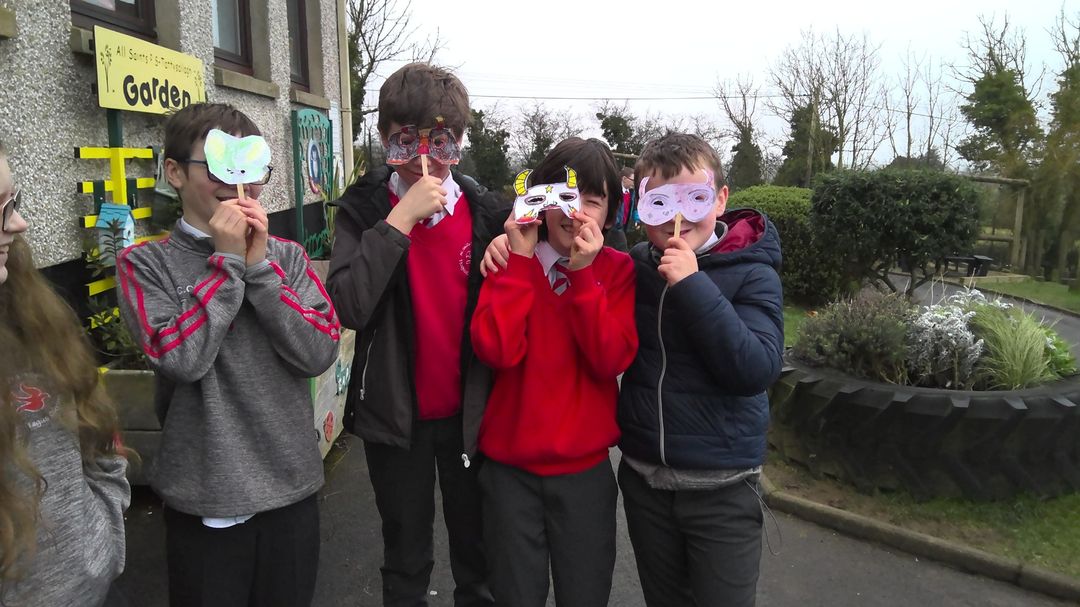 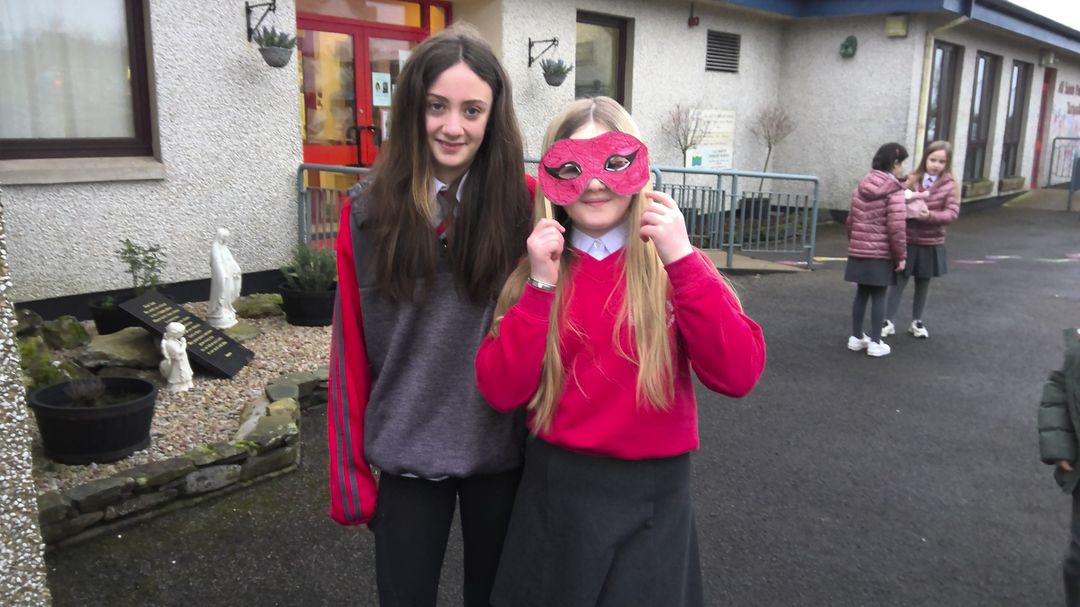 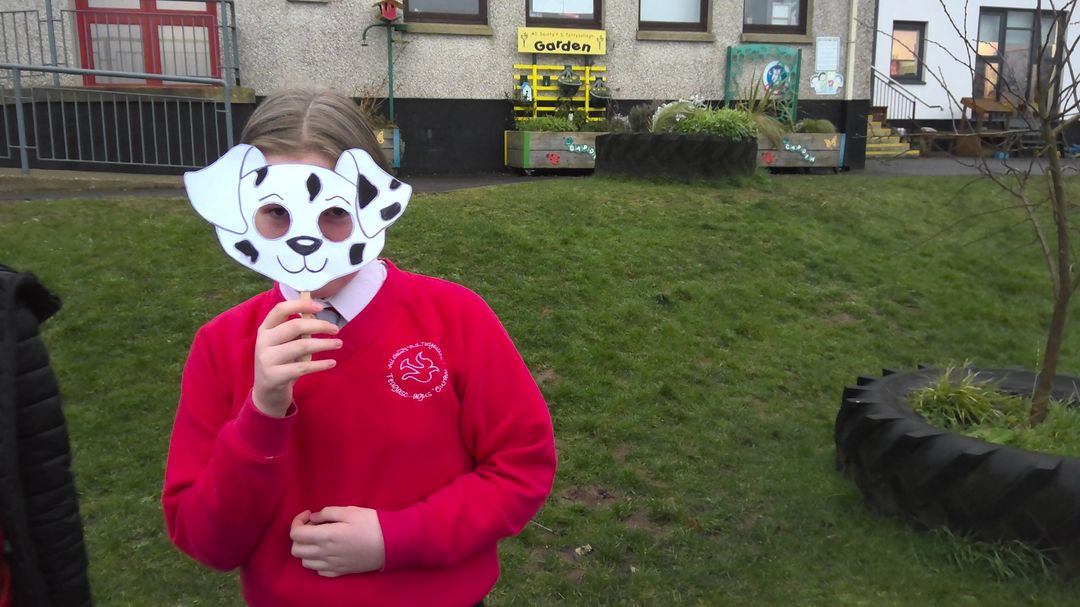 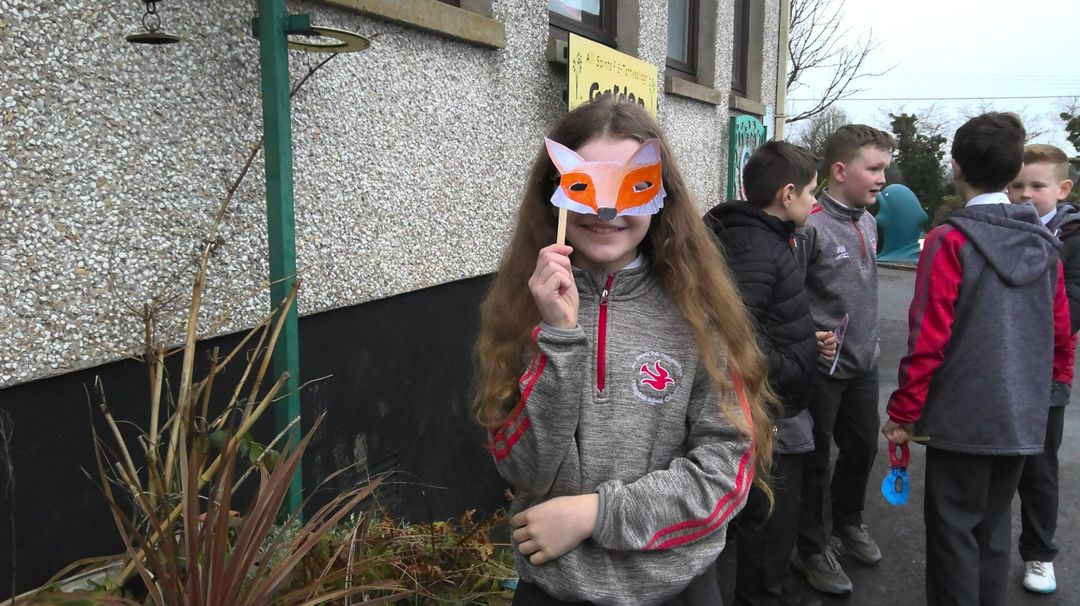 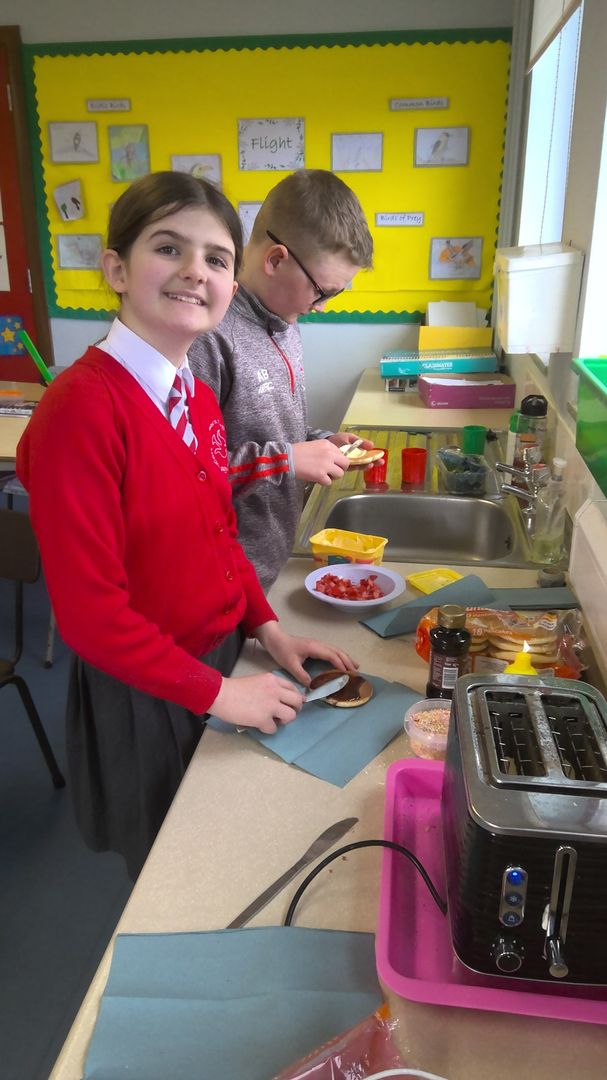 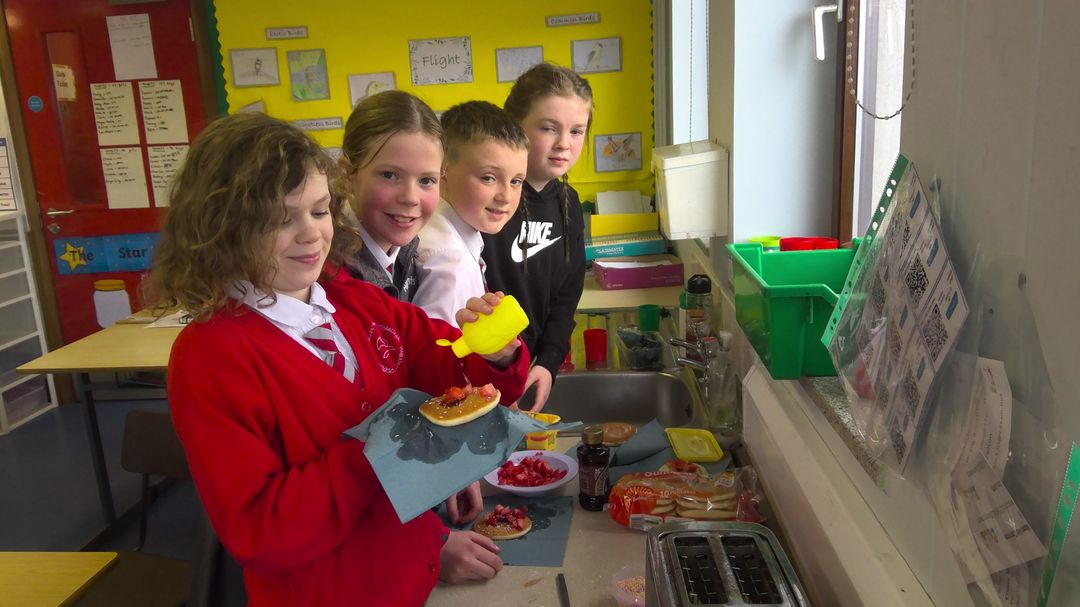 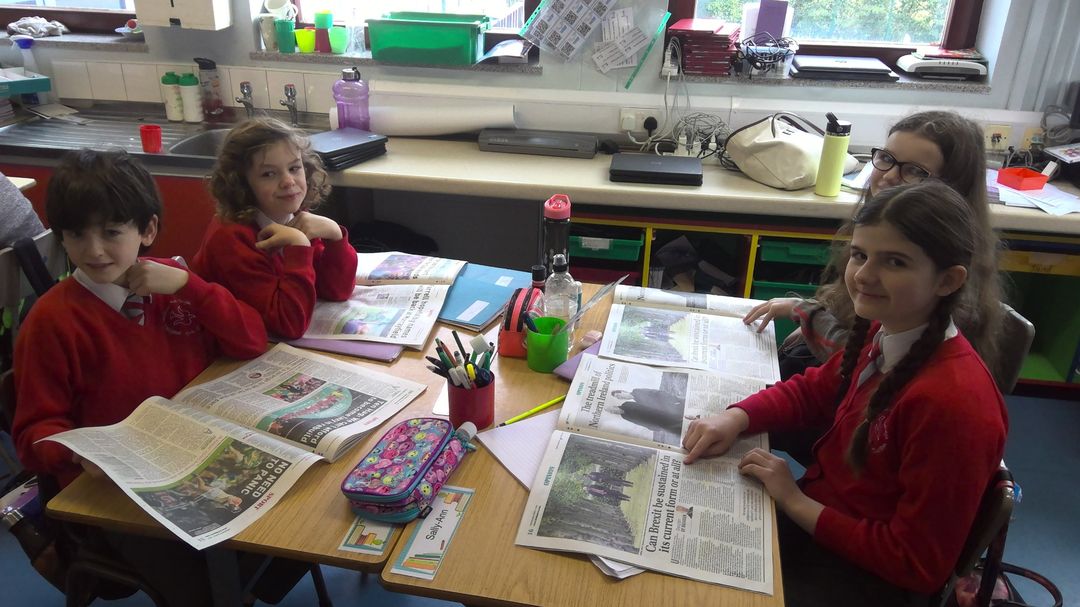 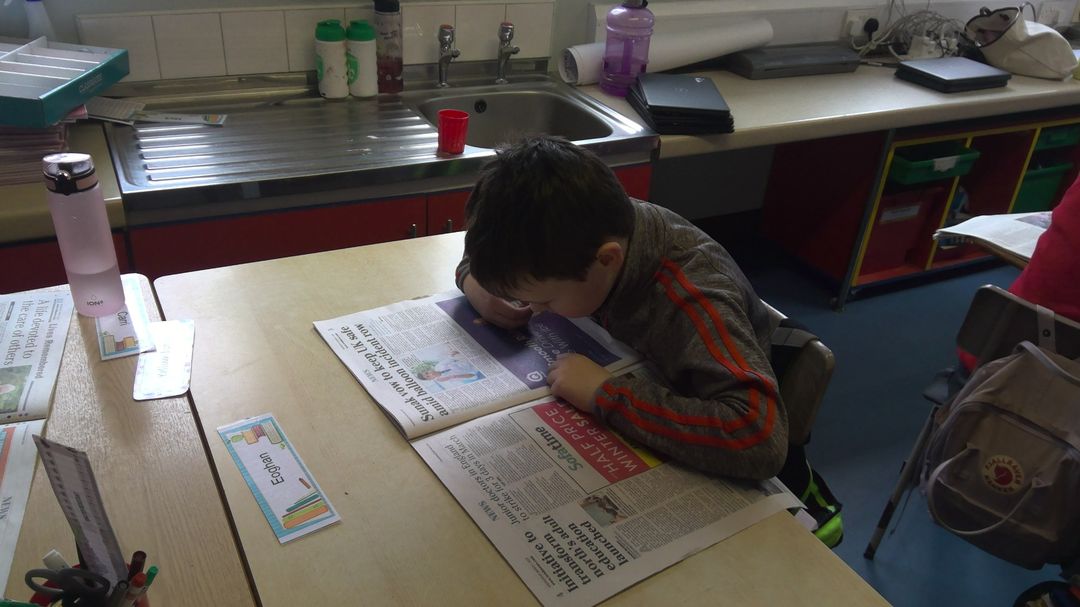 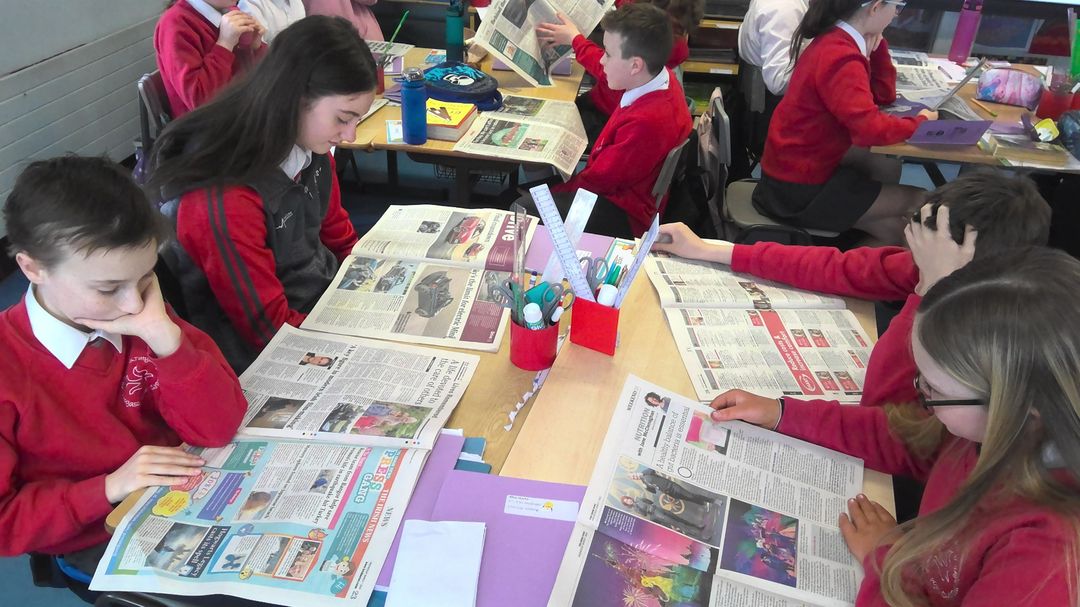 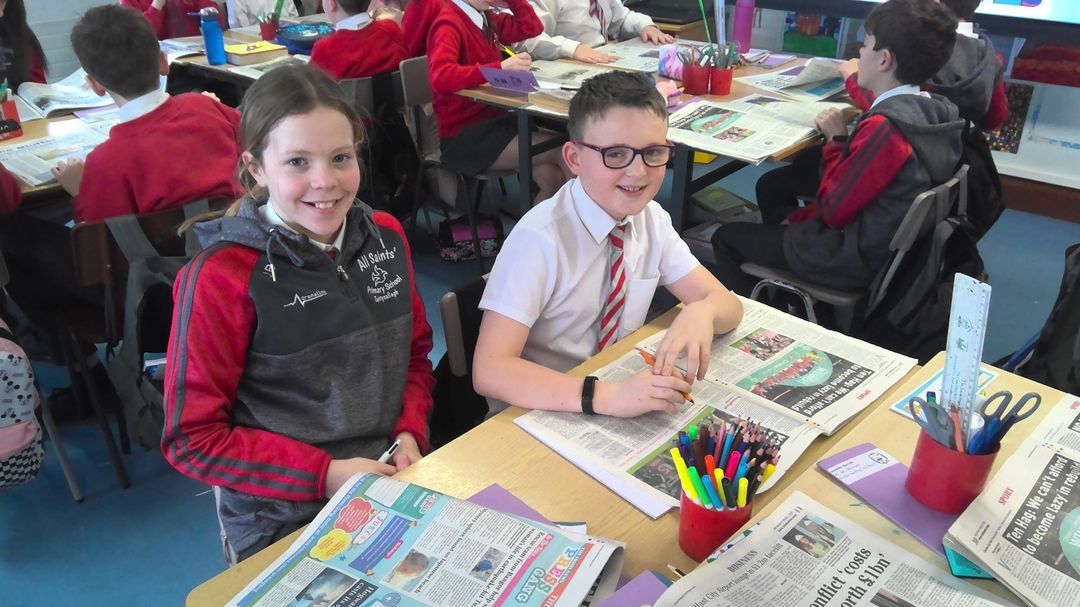 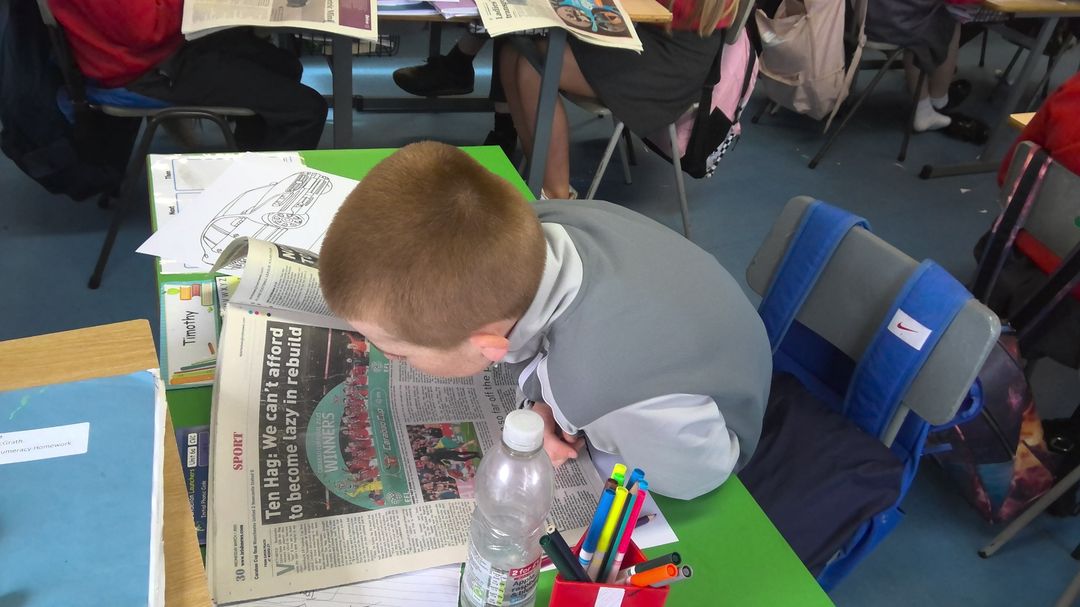 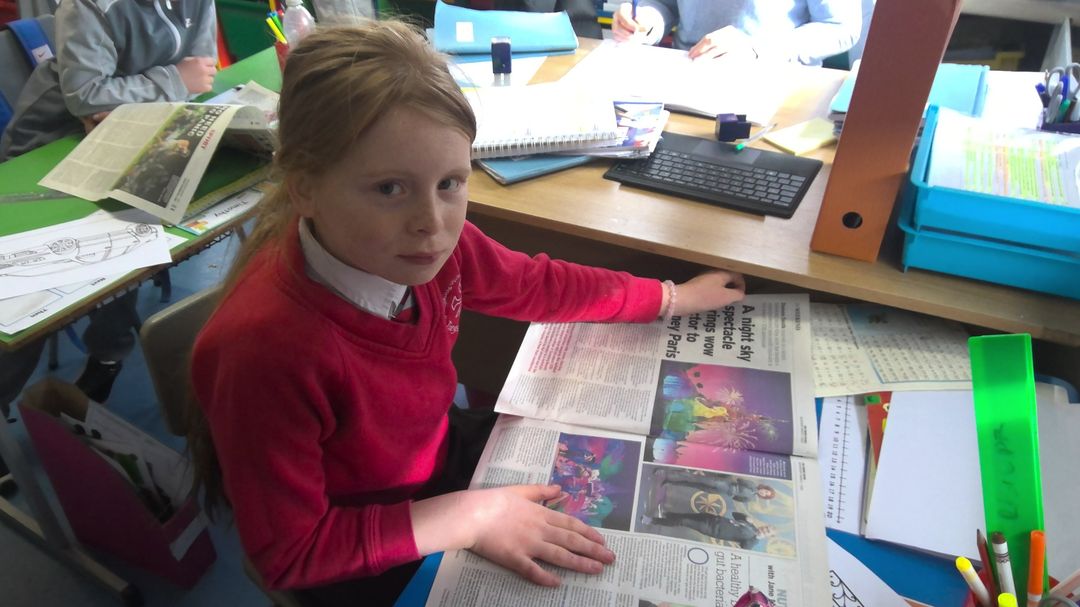 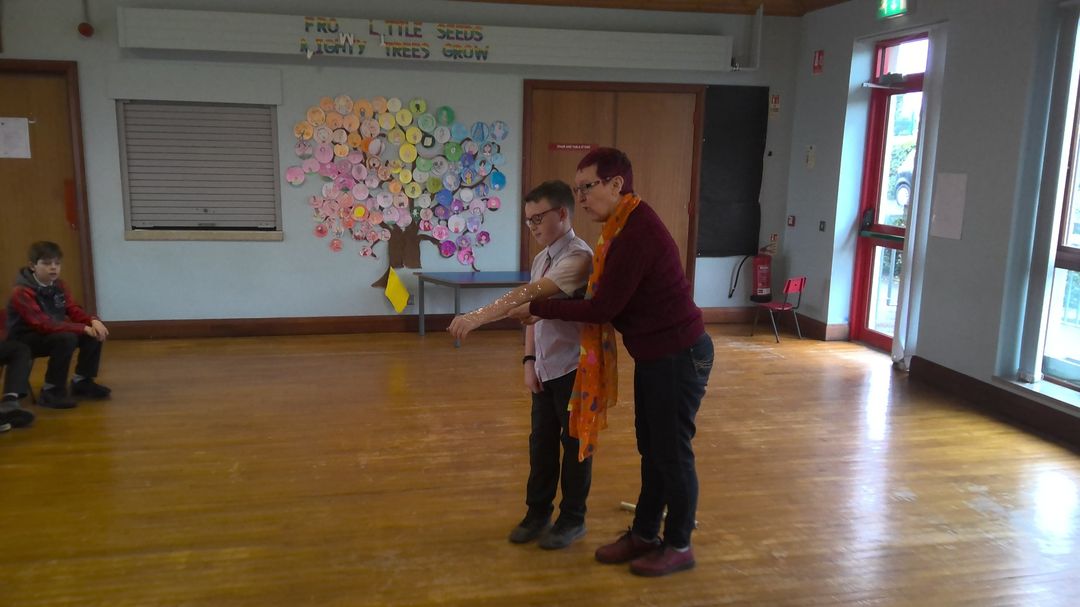 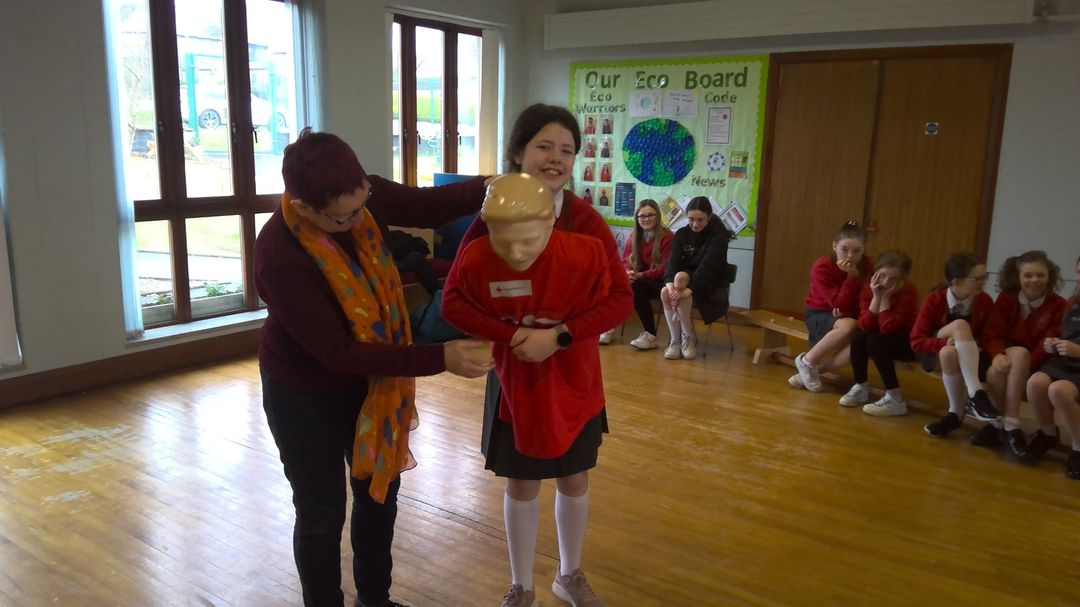 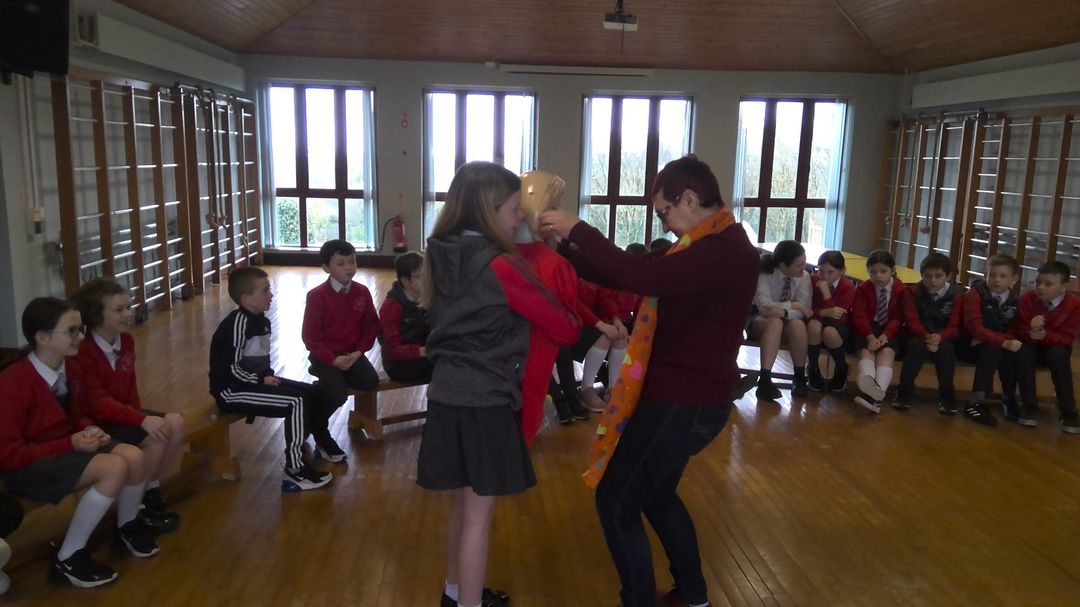 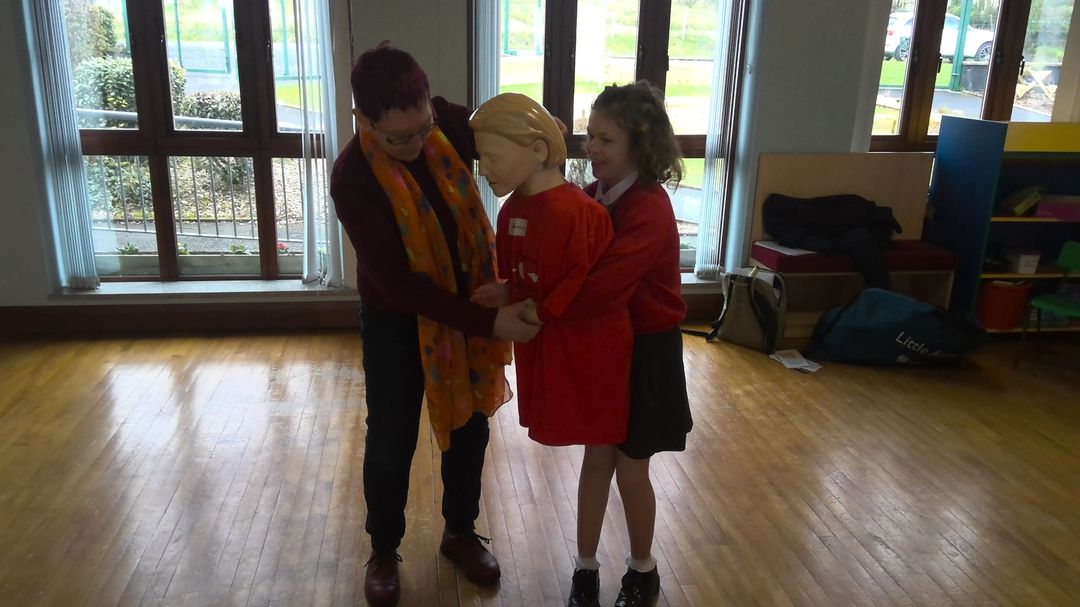 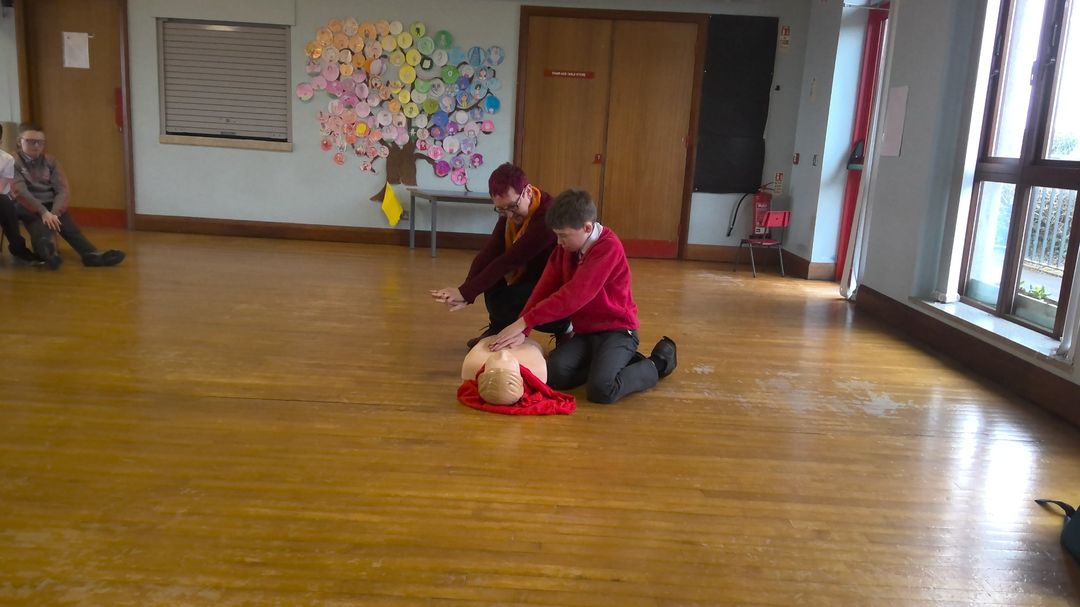 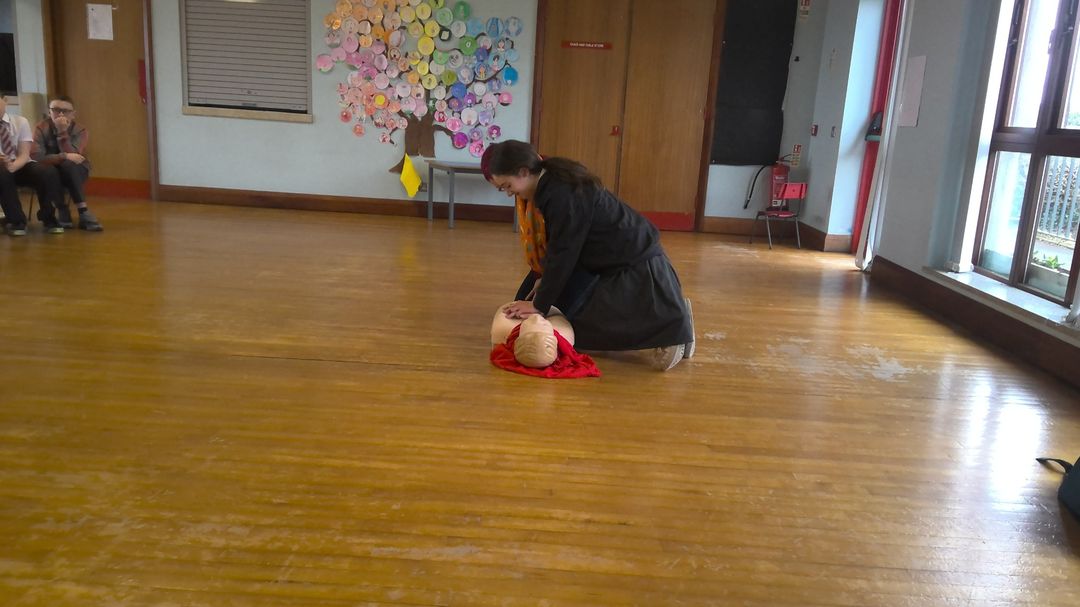 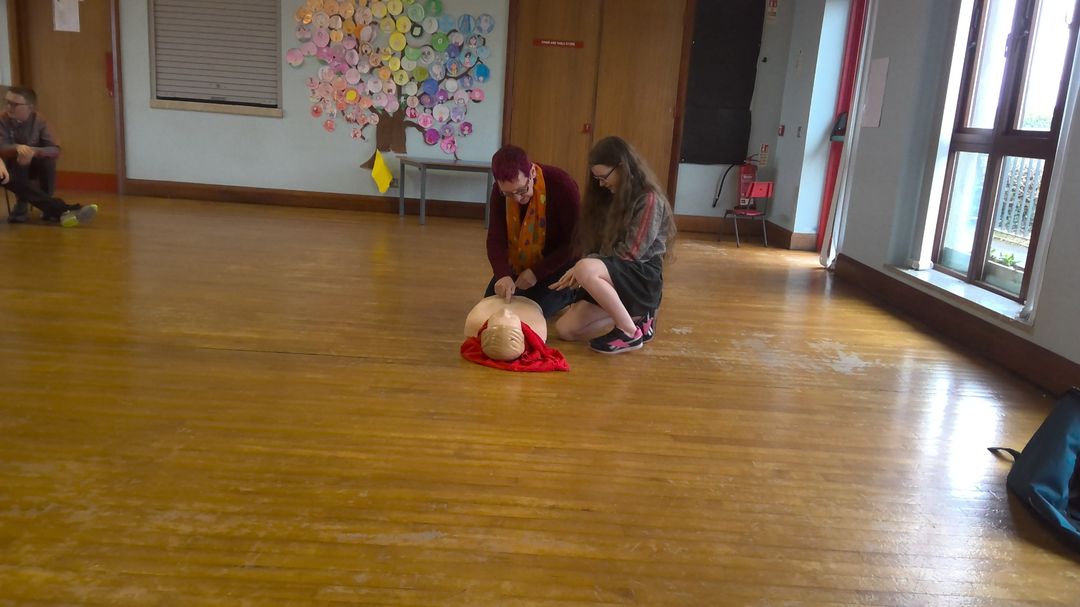 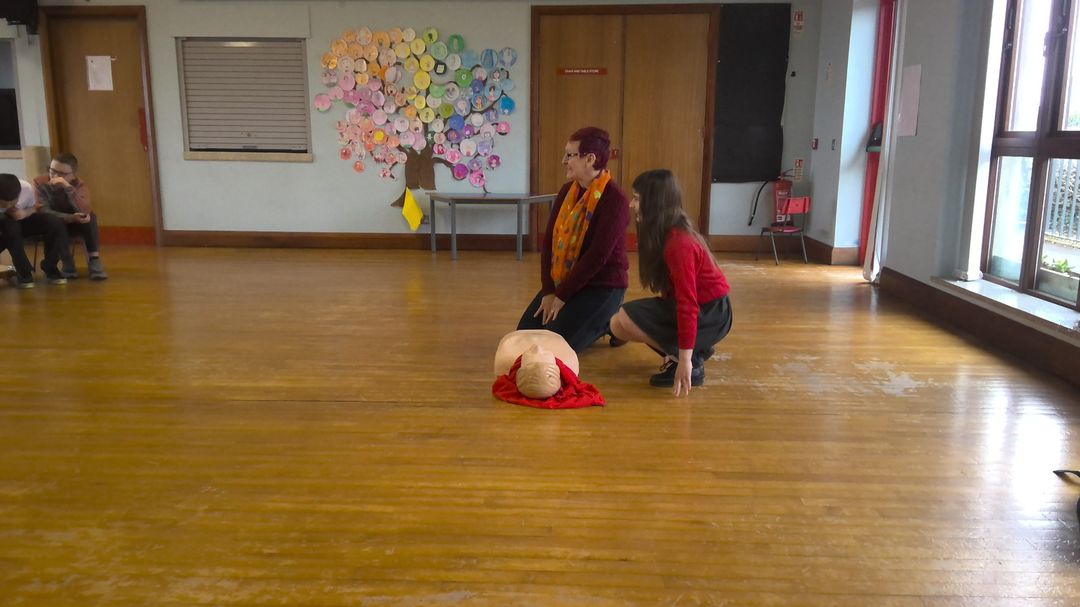 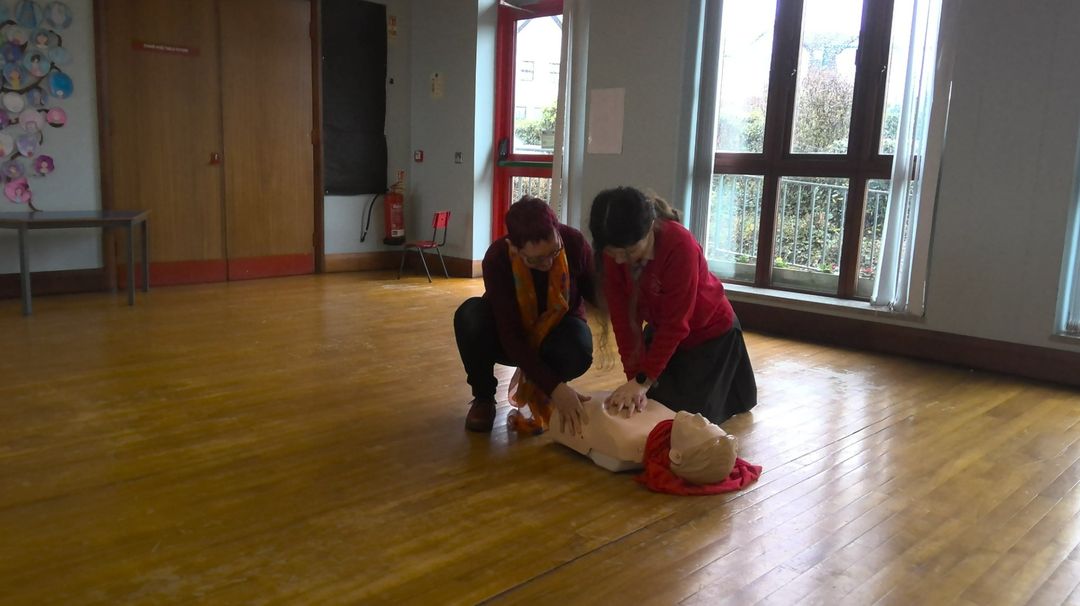 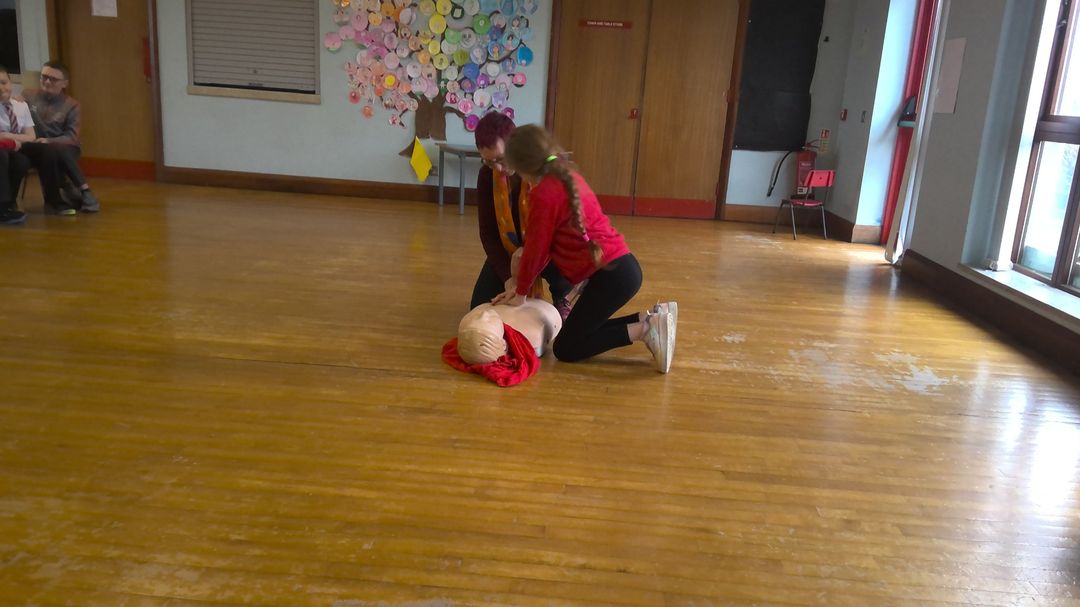 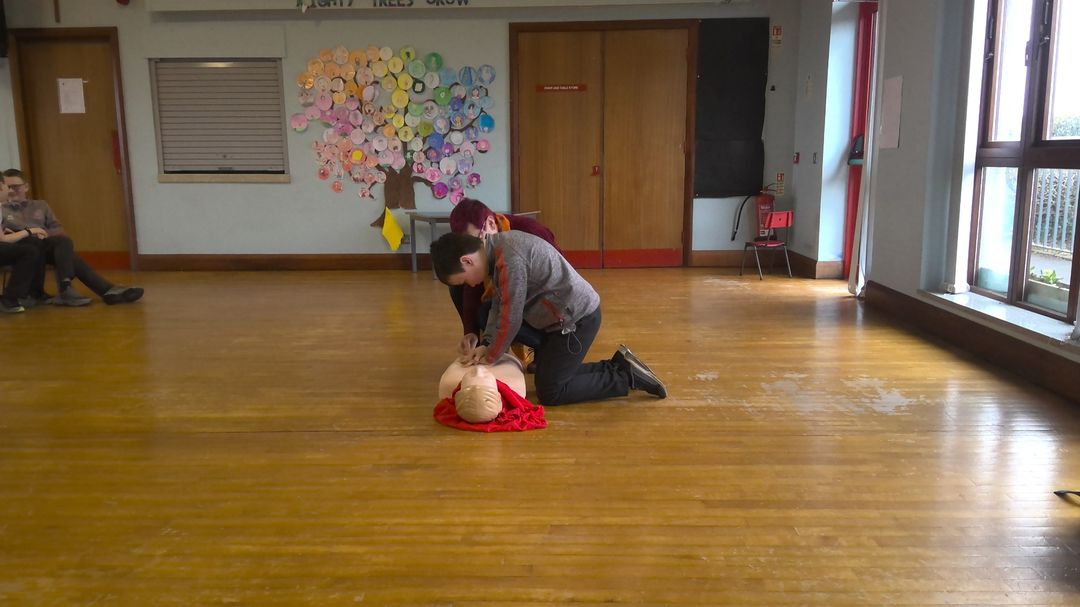 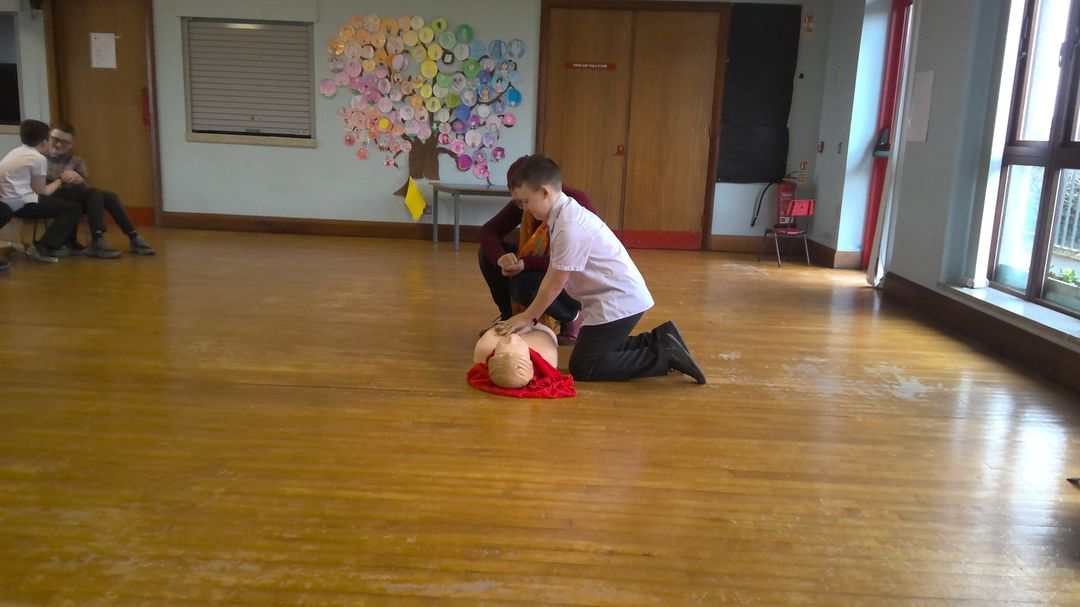 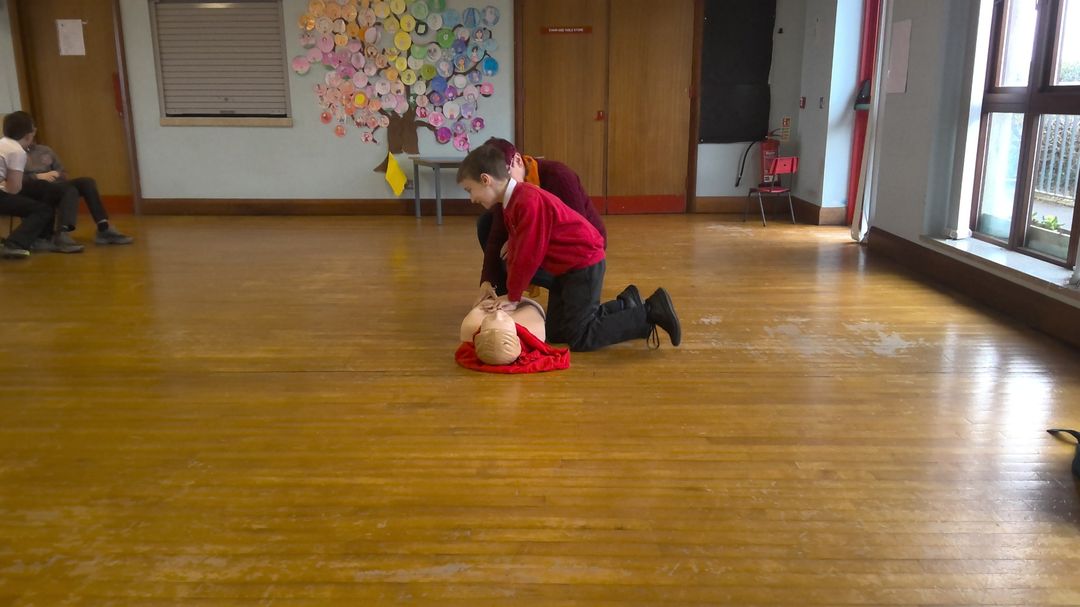 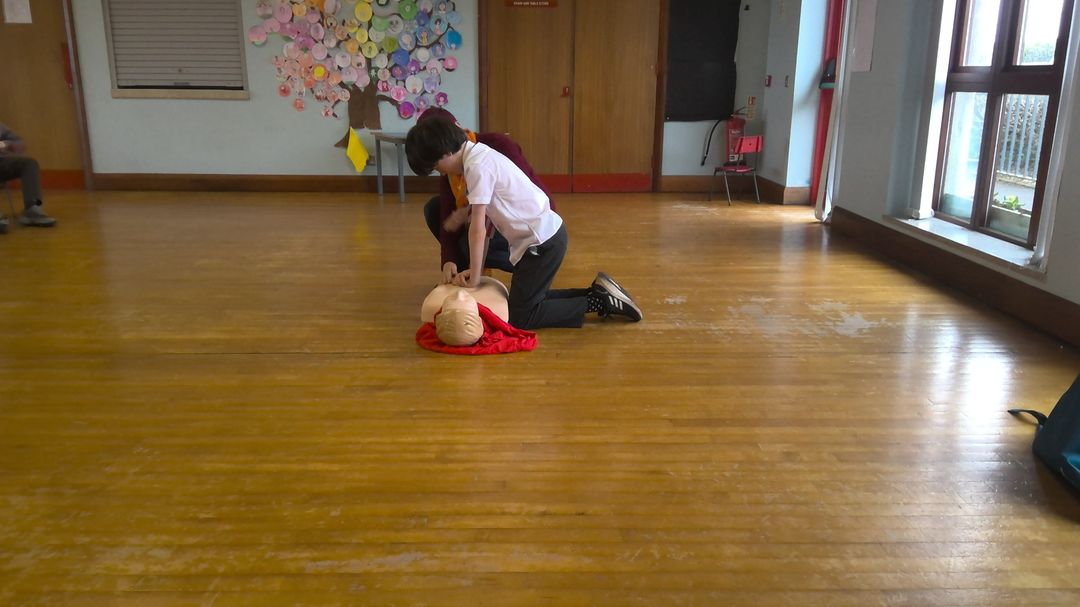 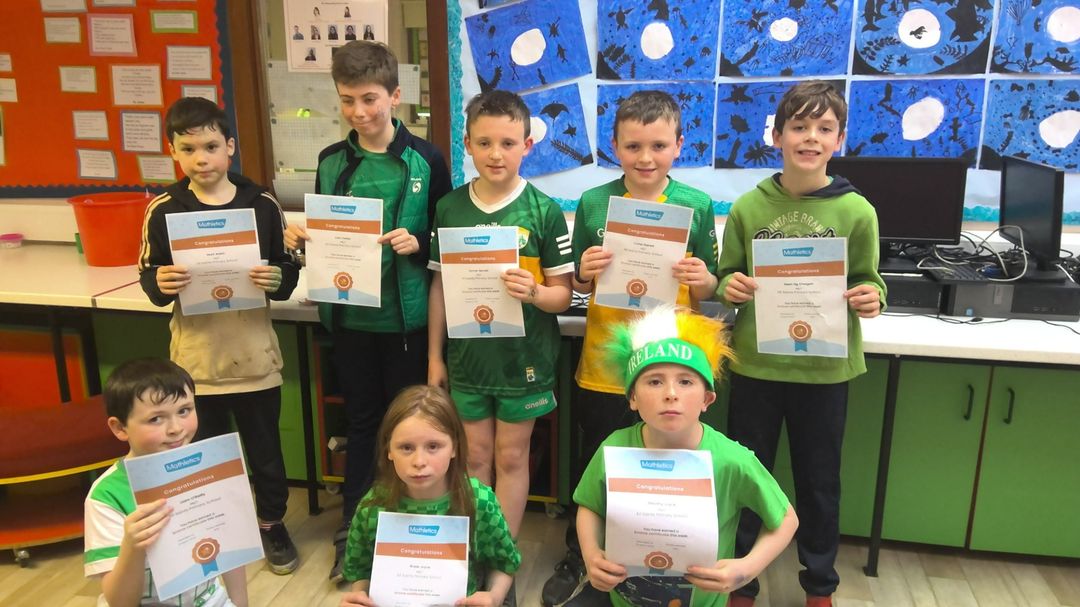 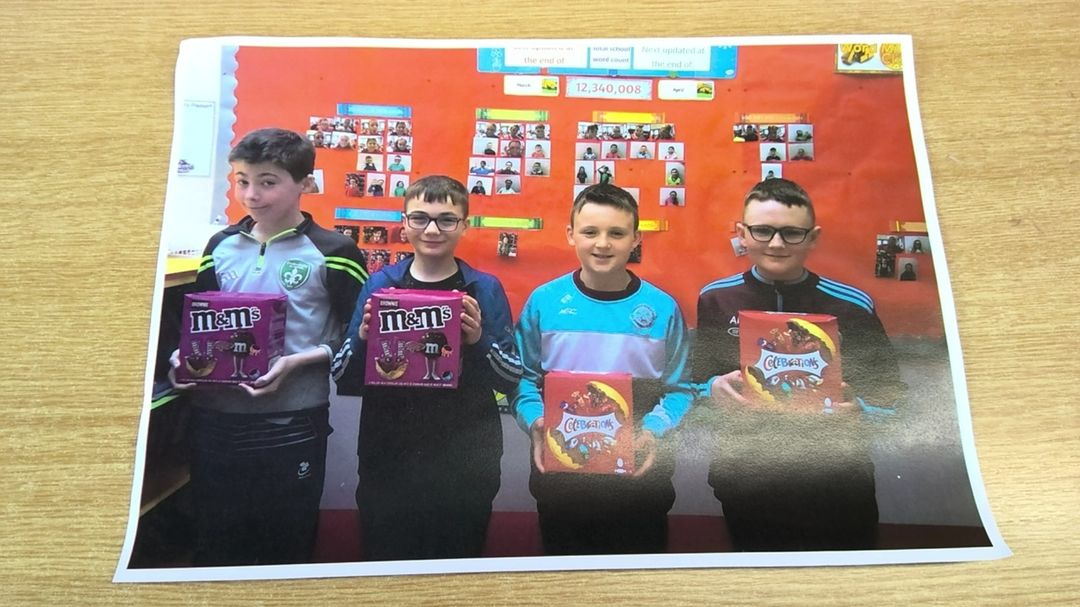 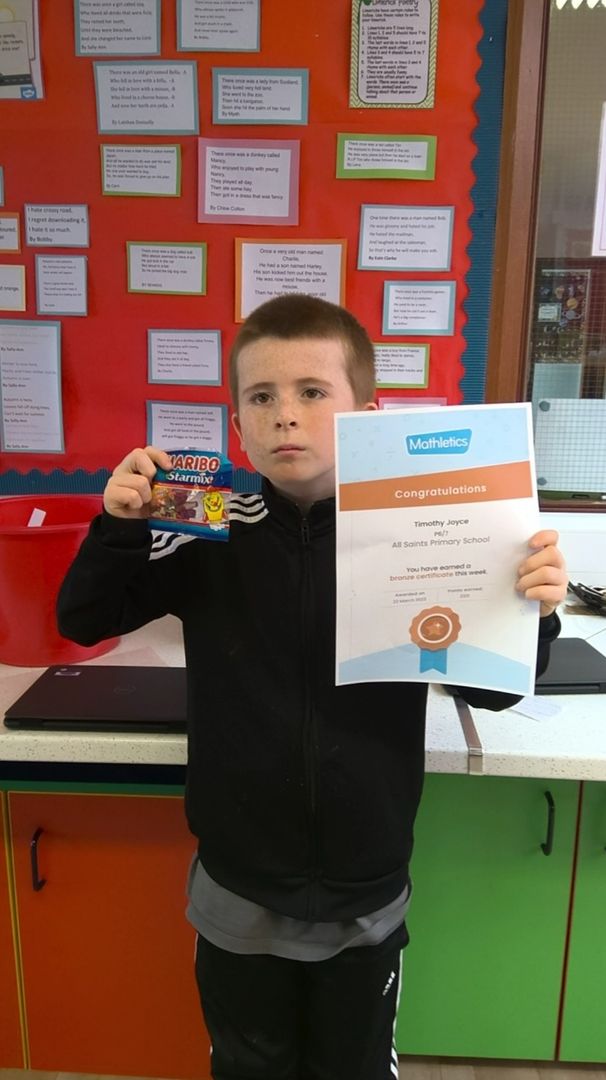 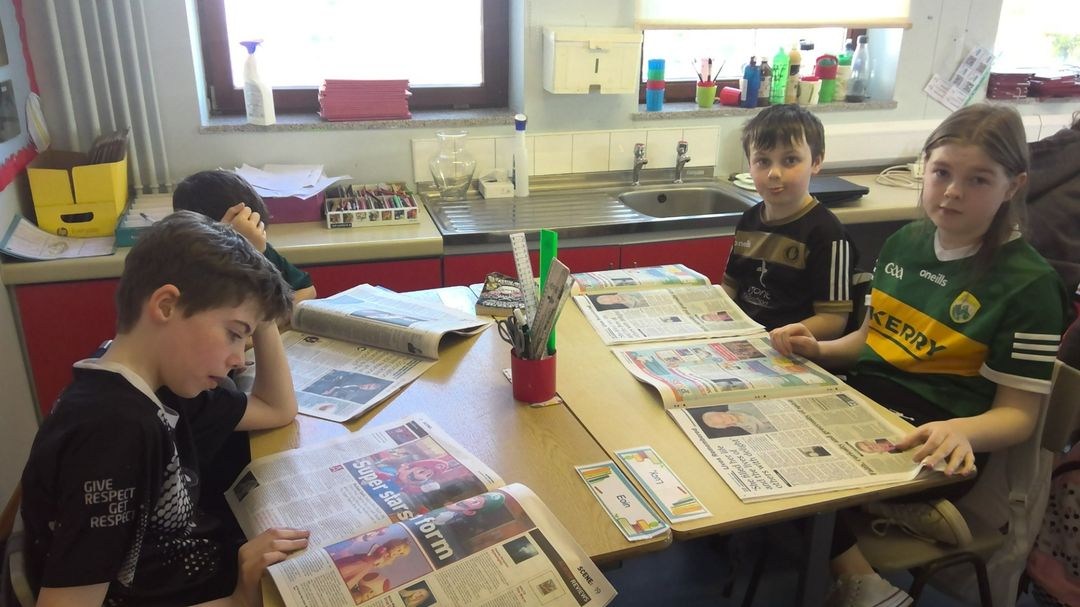 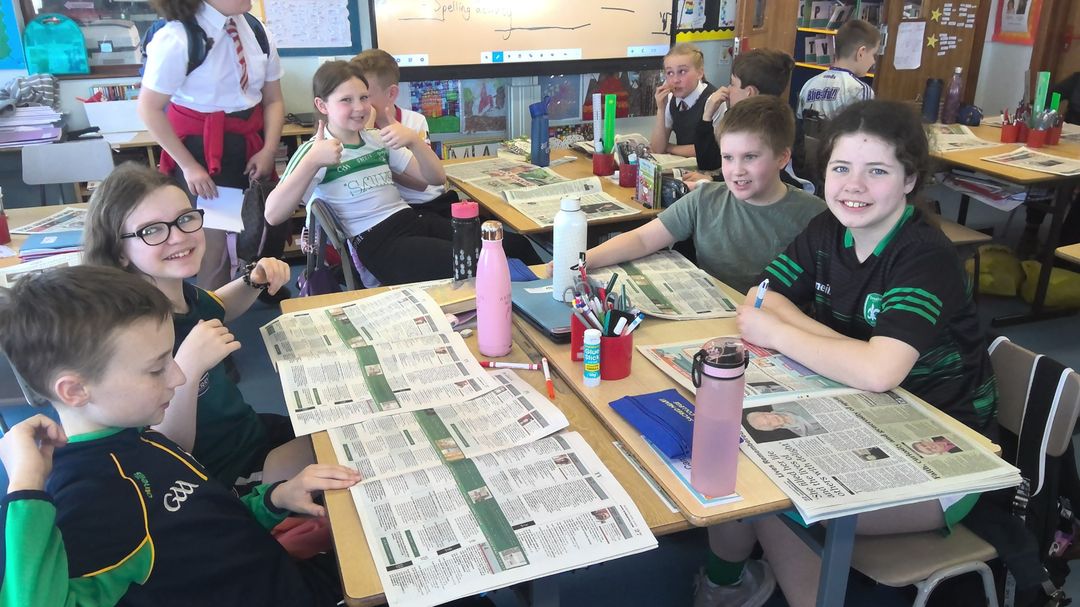 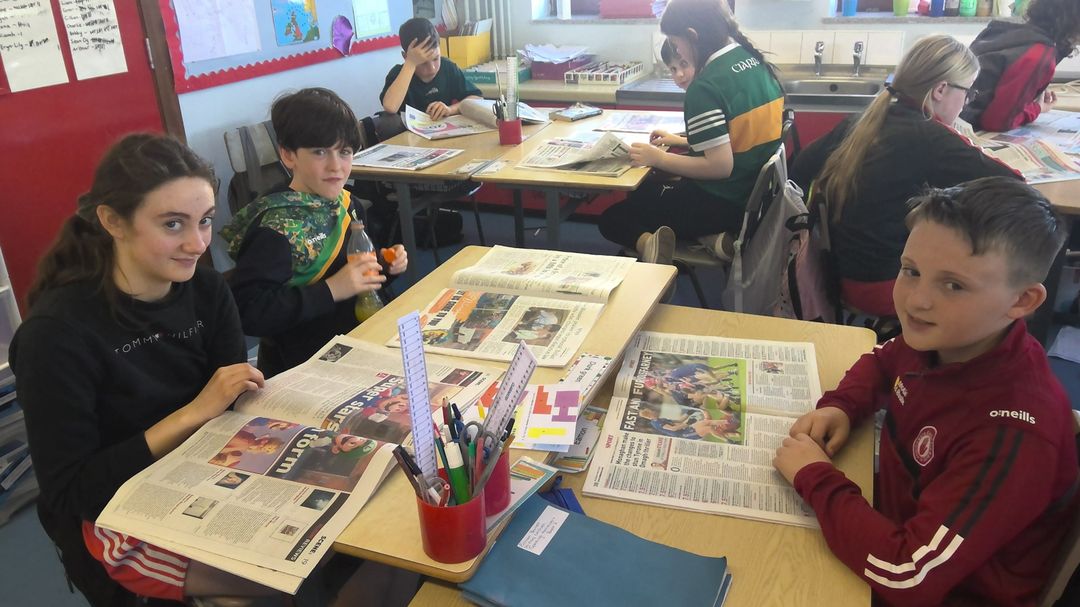 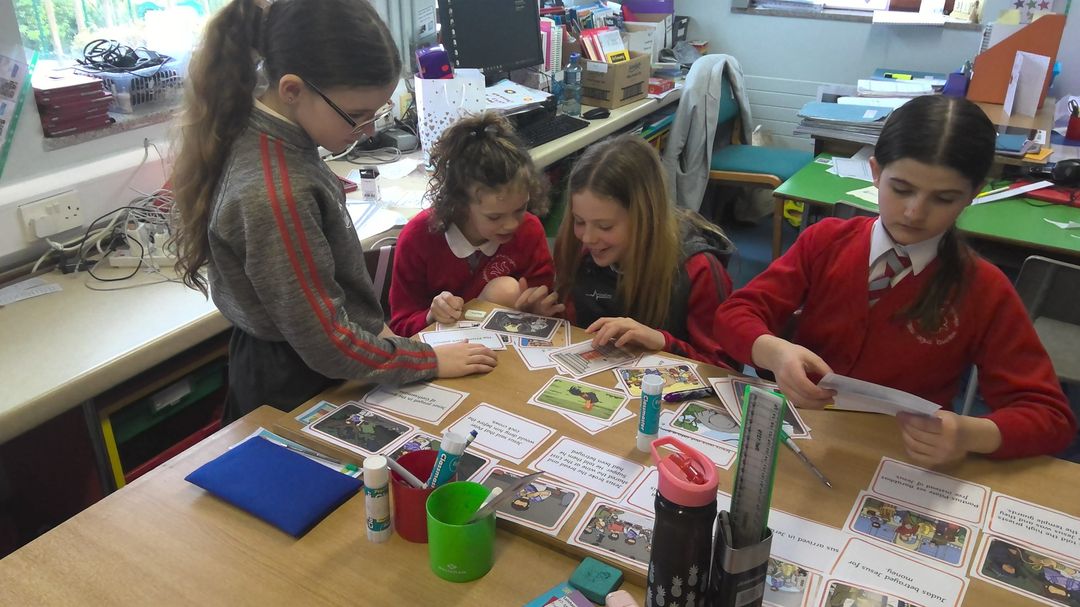 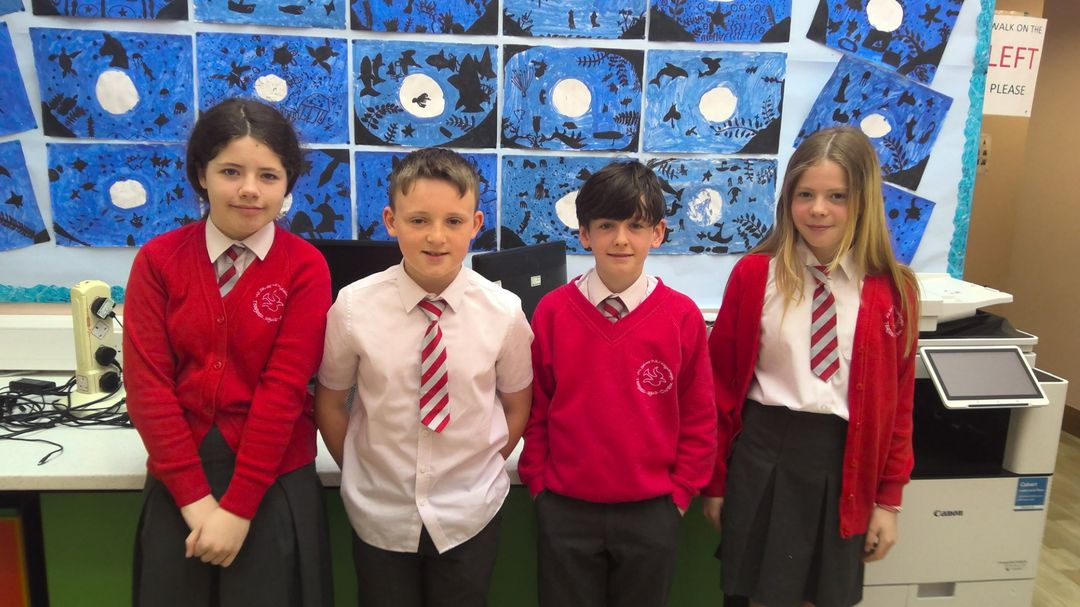 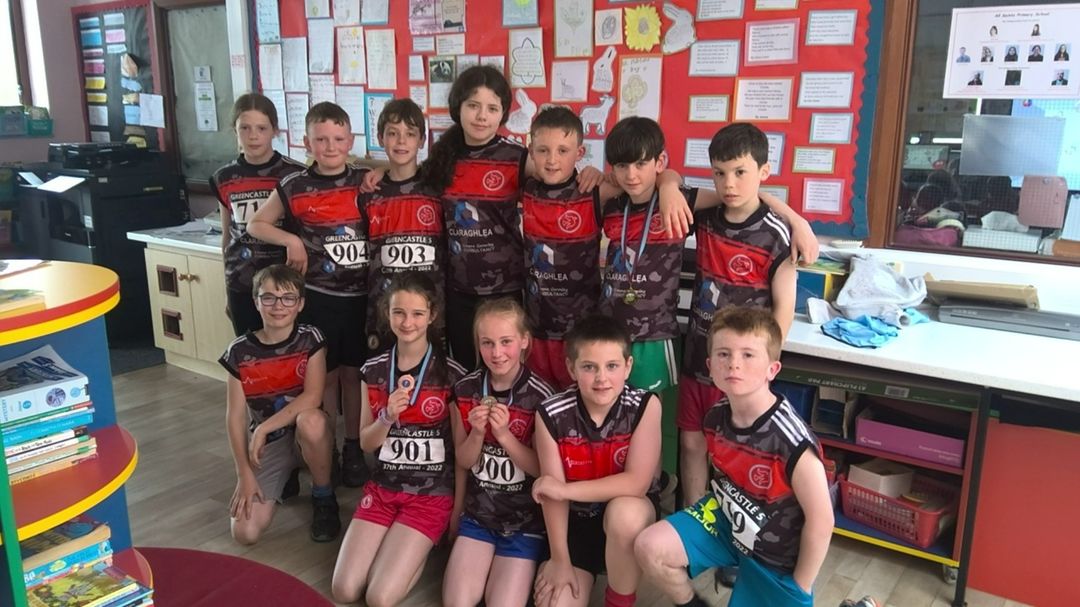 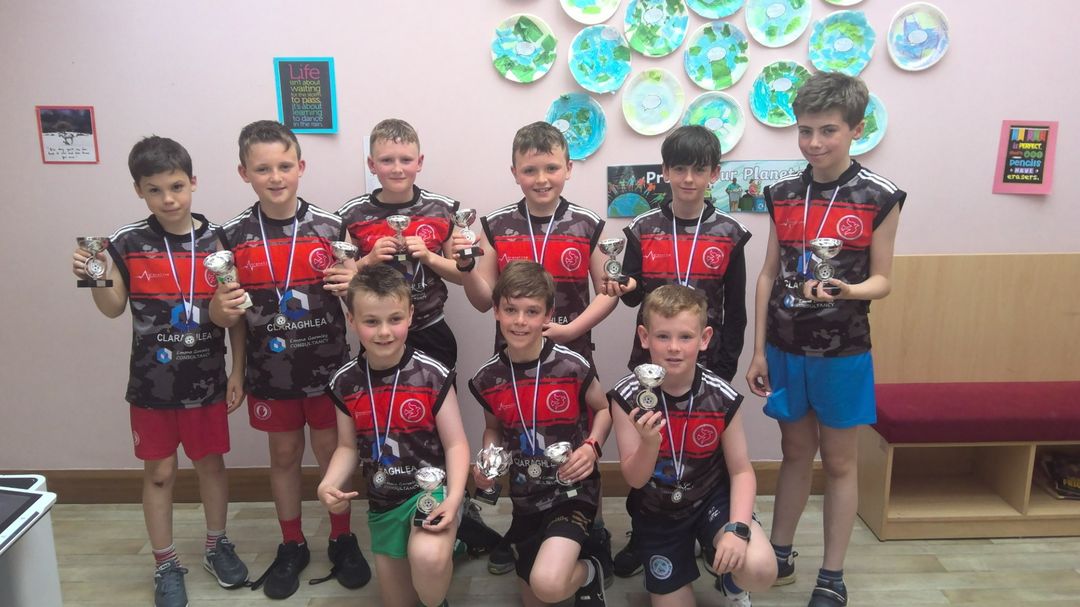 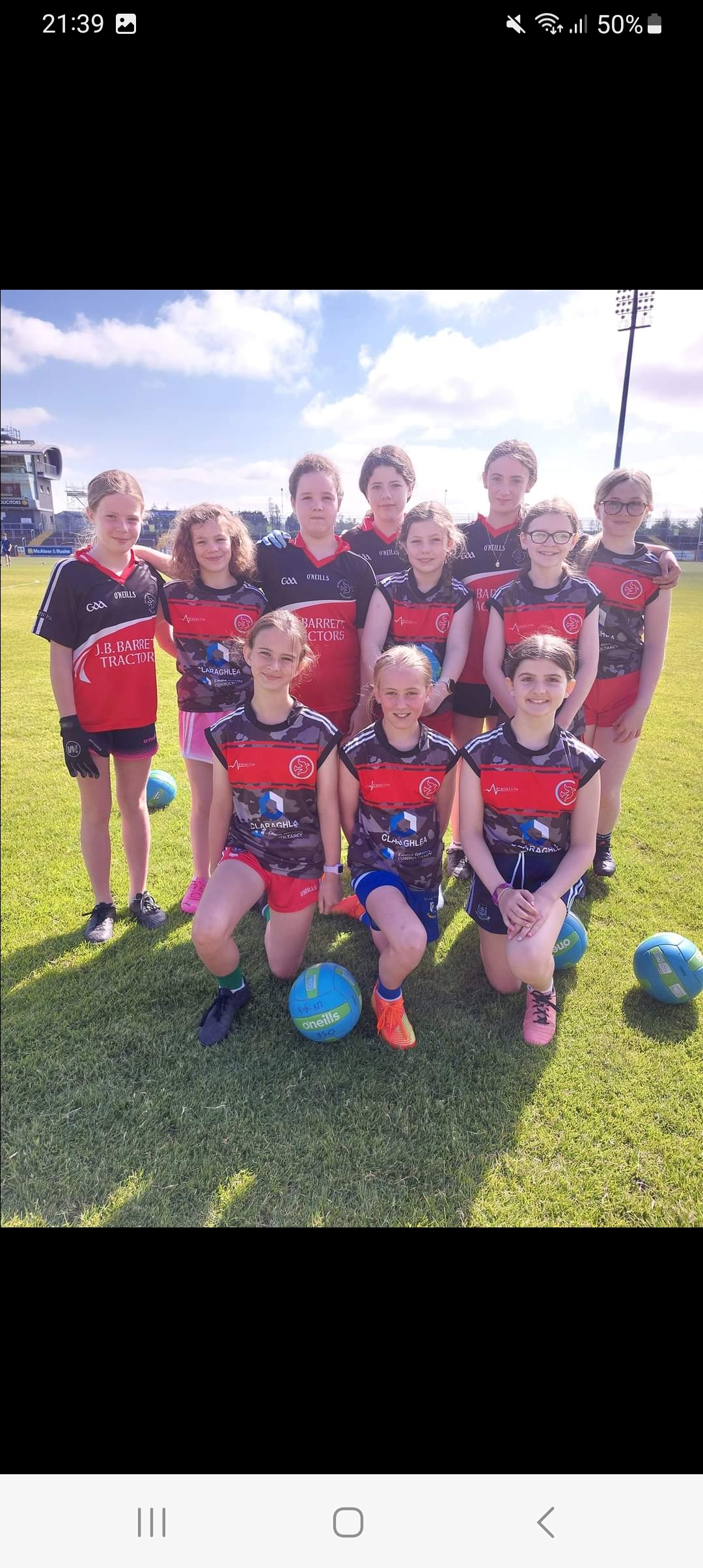 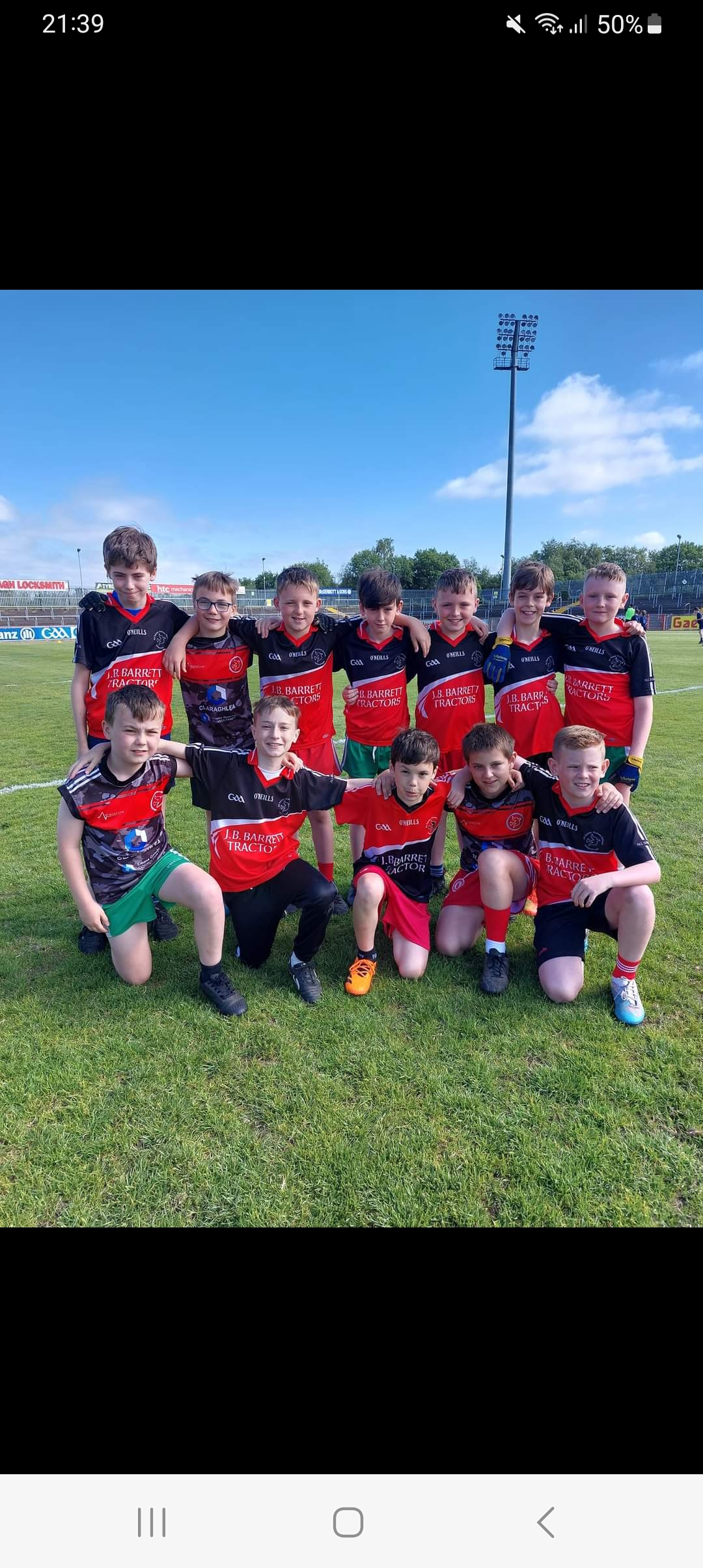 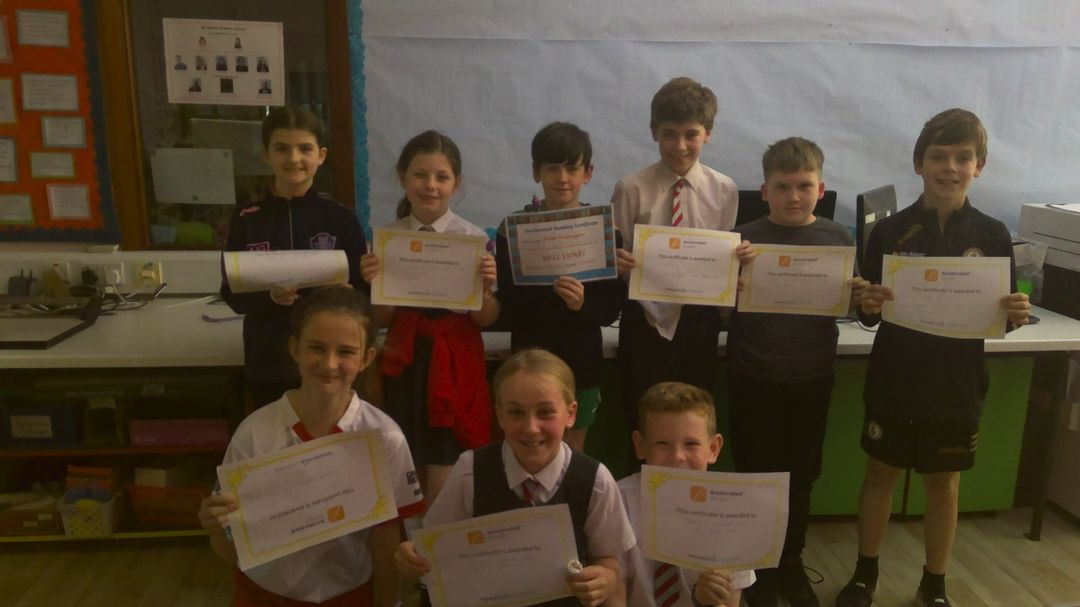 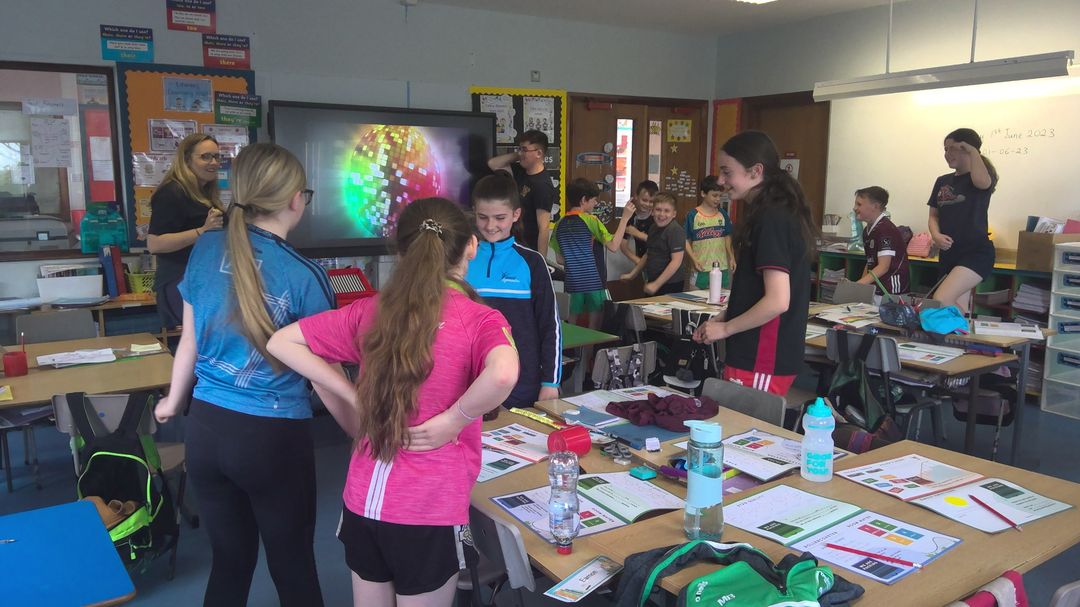 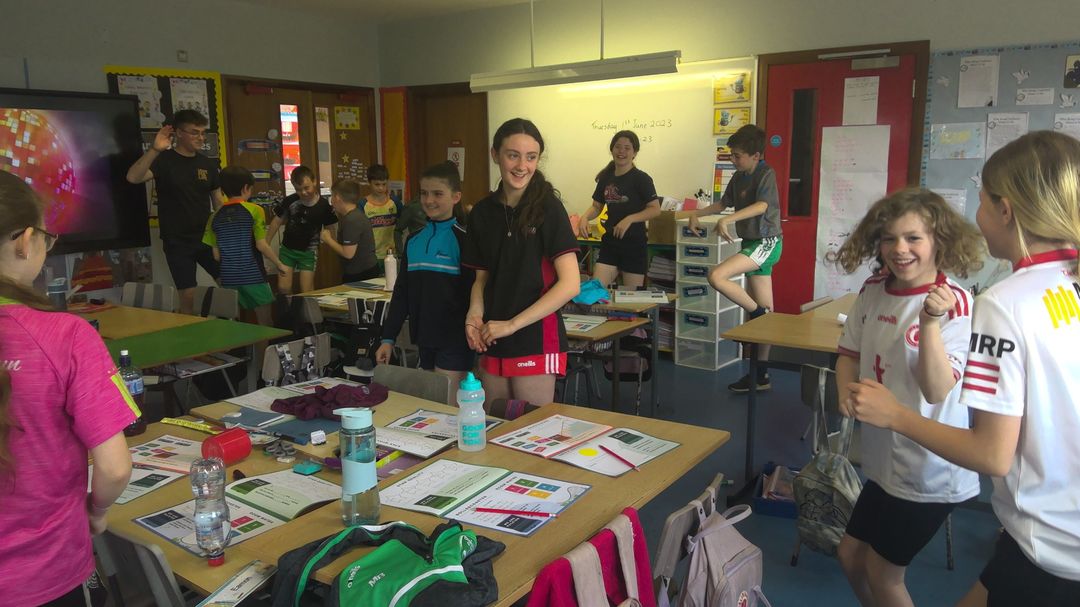 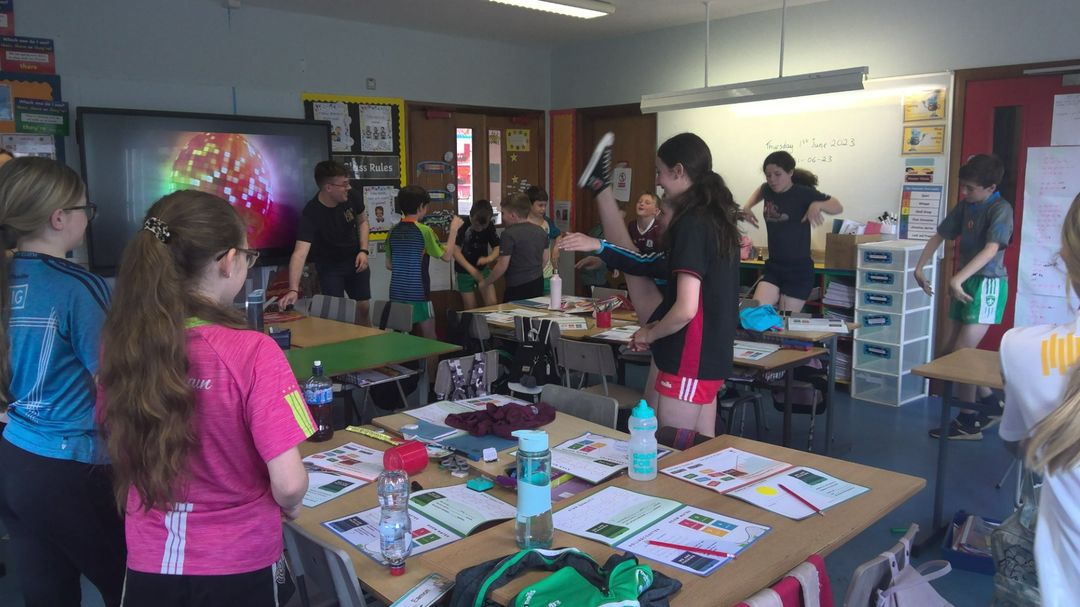 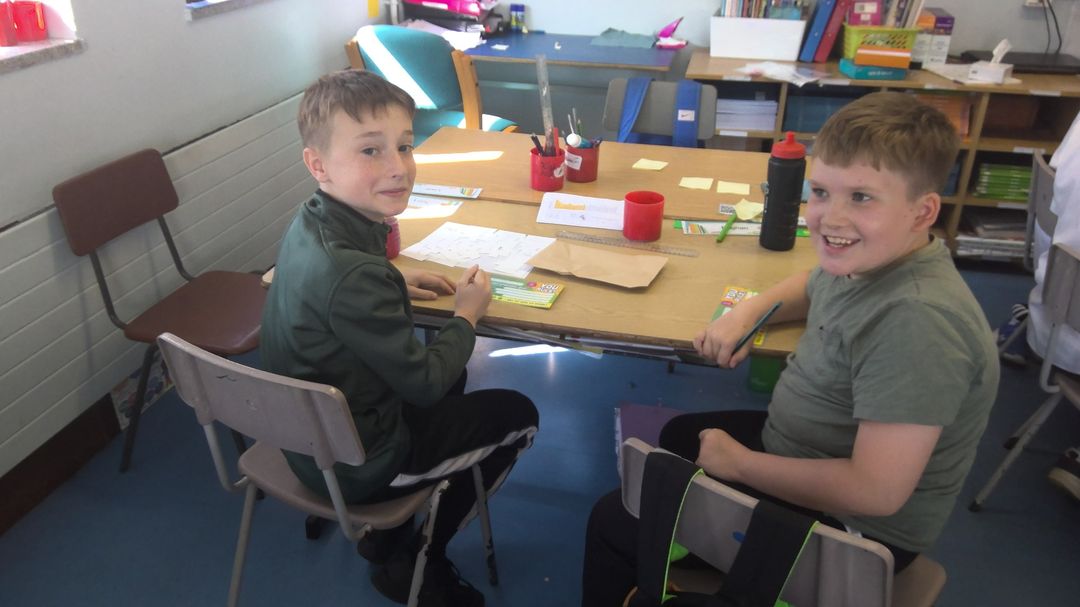 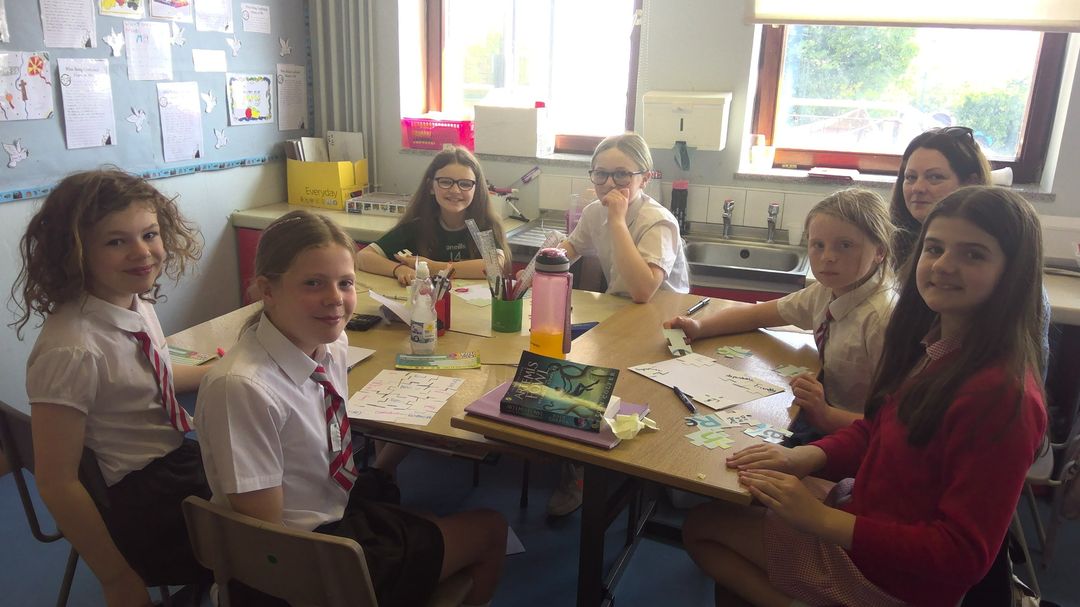 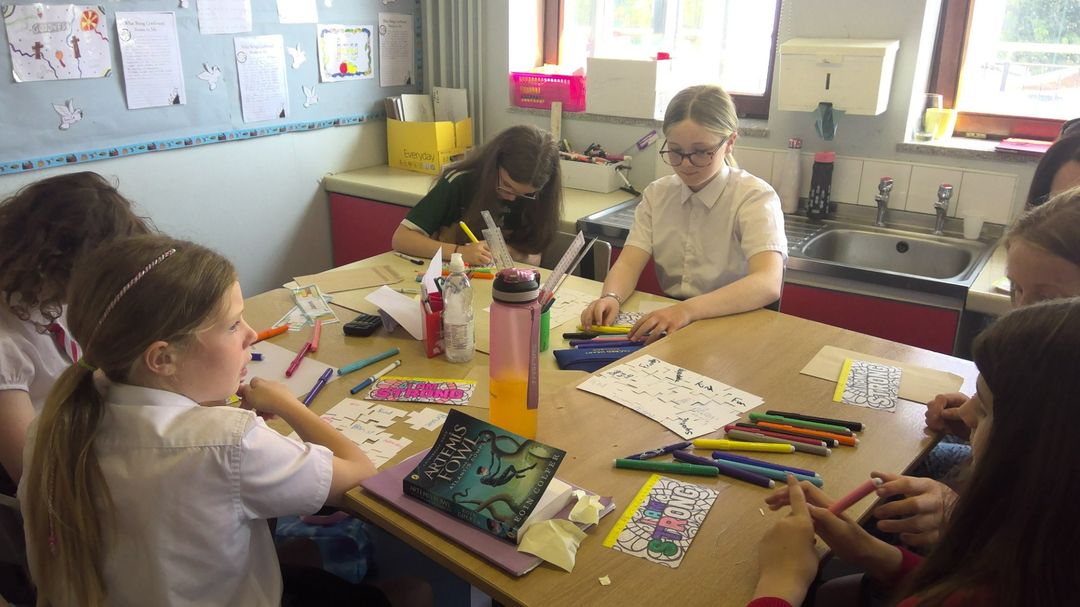 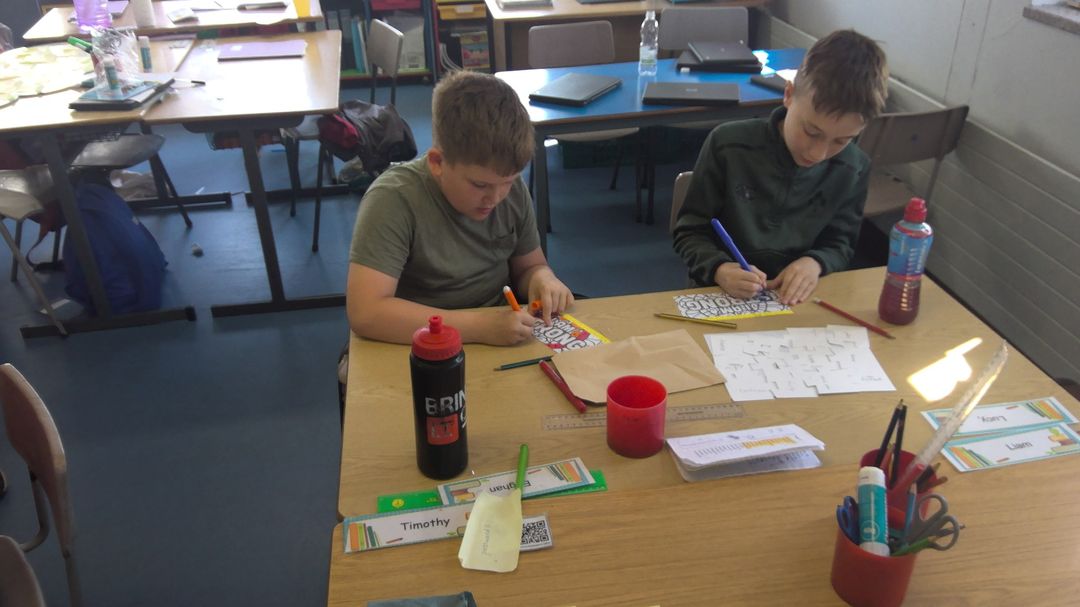 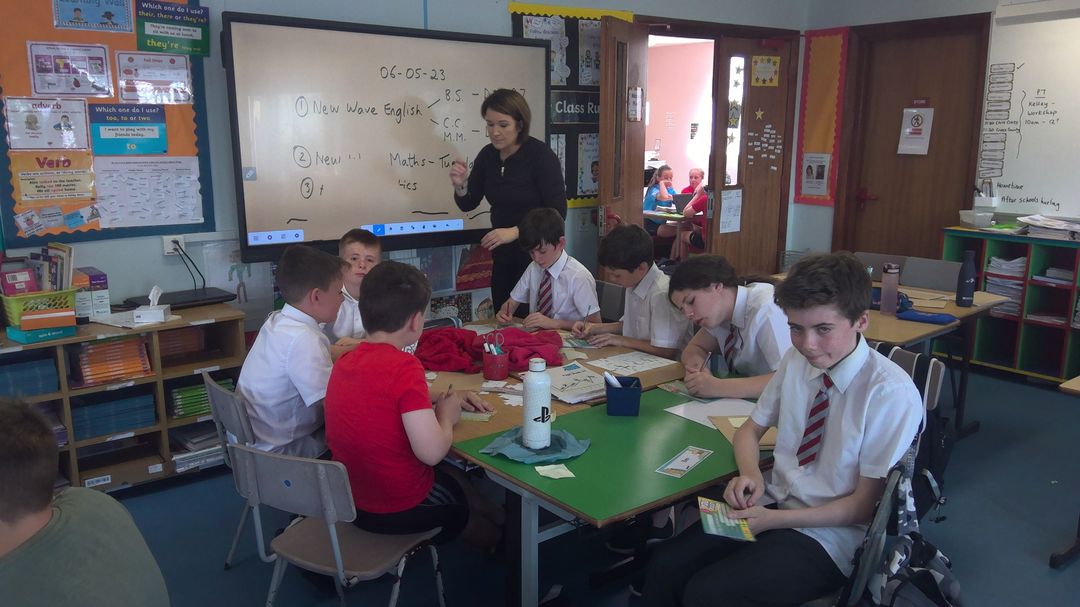 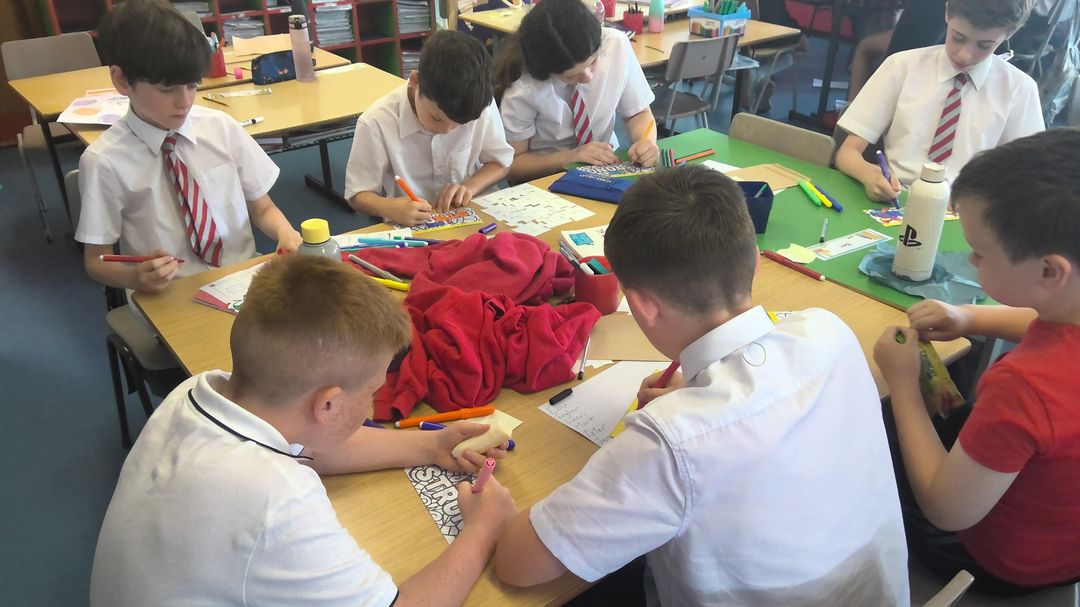 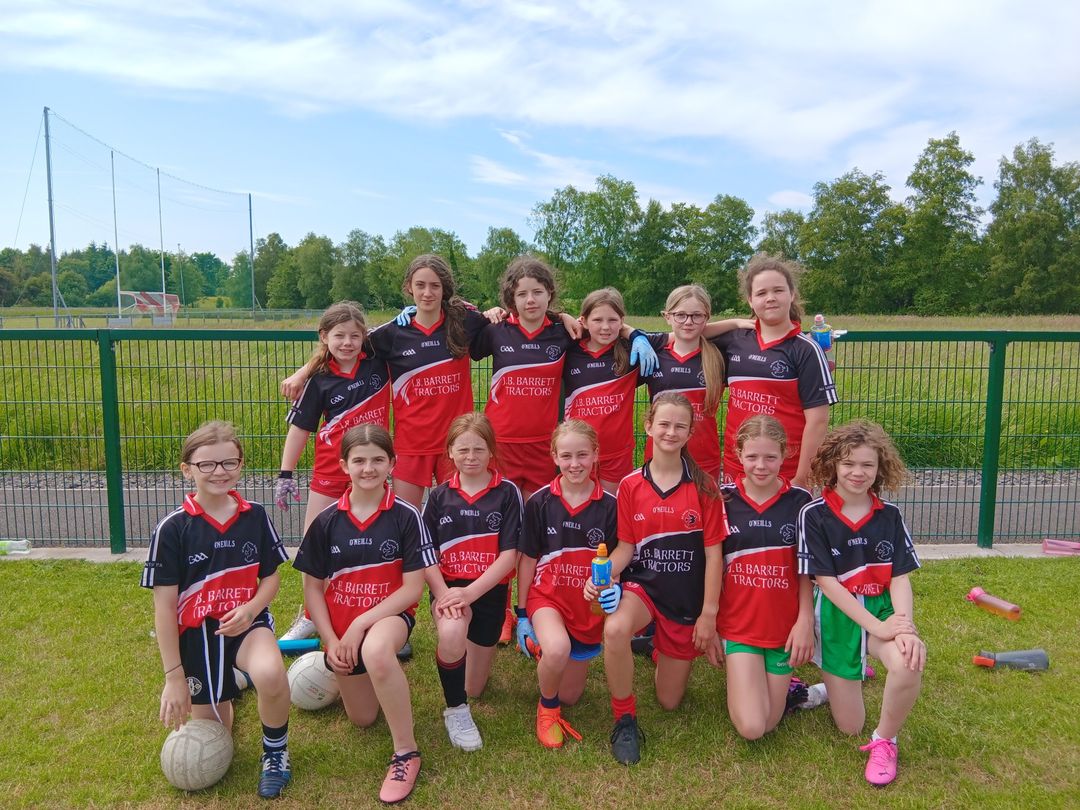 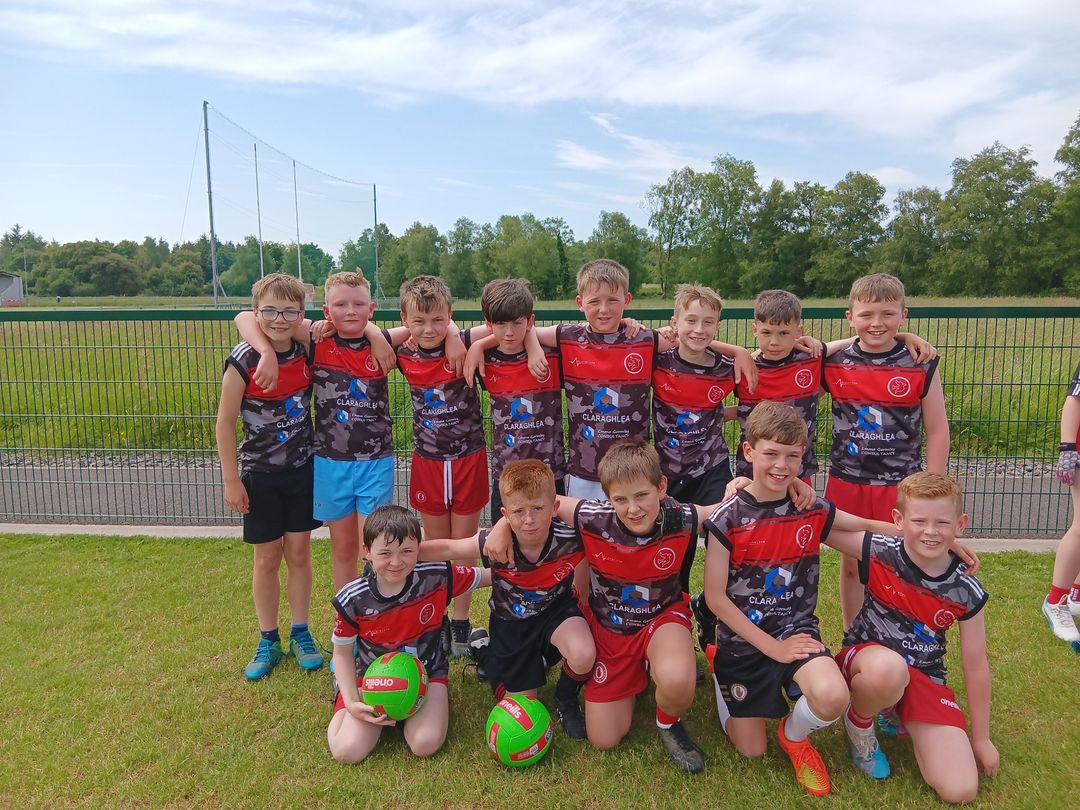 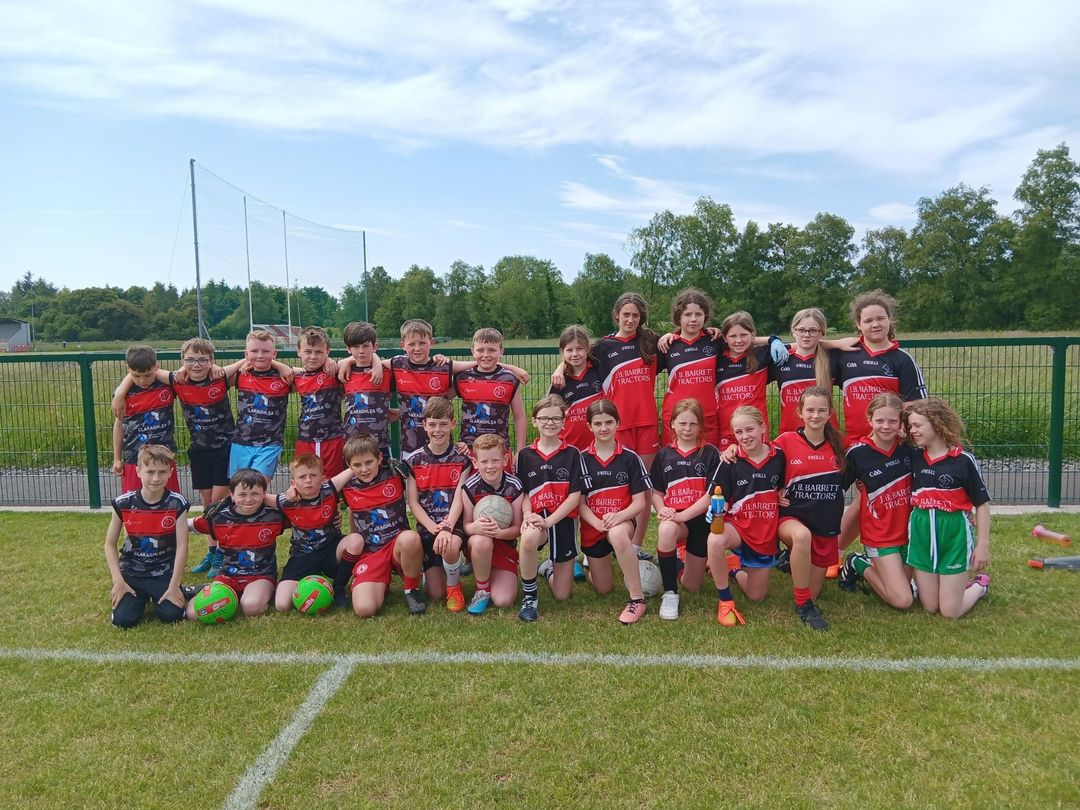 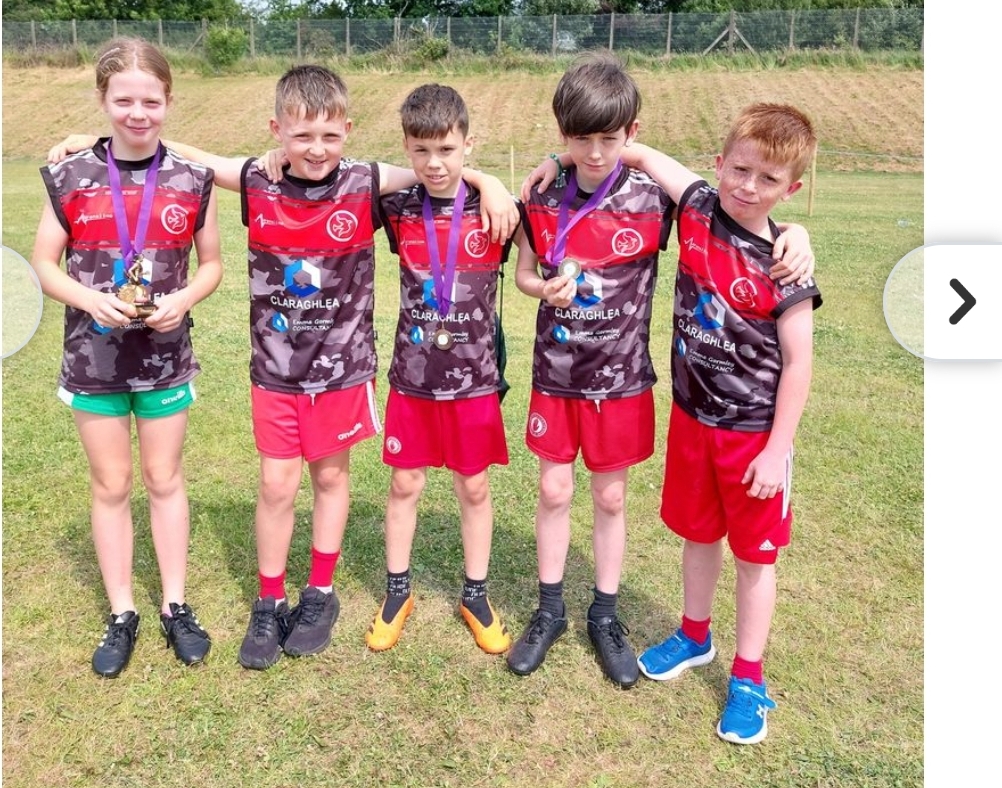 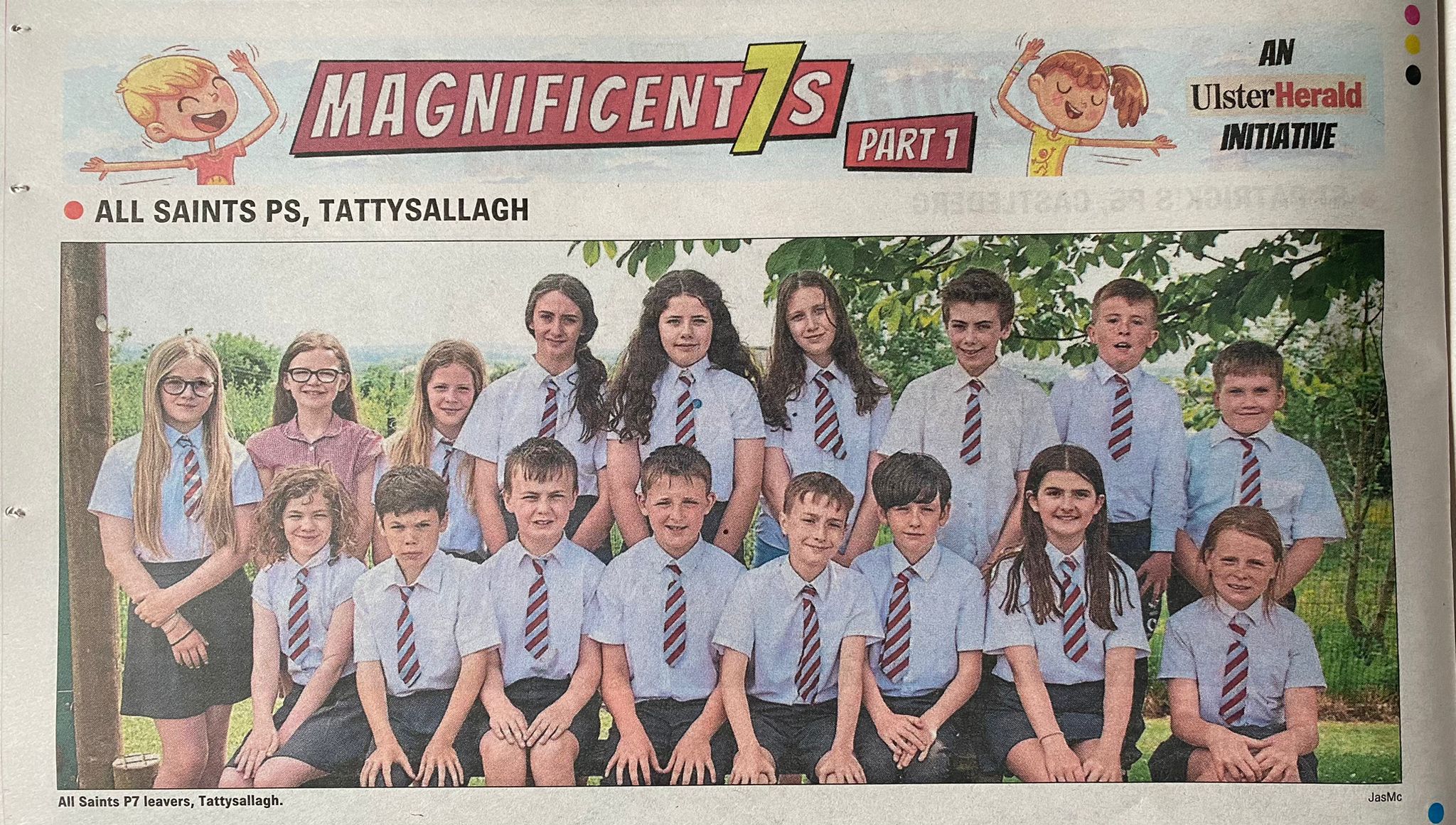 P7’s thanks for a great year. BEST OF LUCK NEXT YEAR AND IN THE YEARS AHEAD. Don’t be strangers!Mrs mc grath
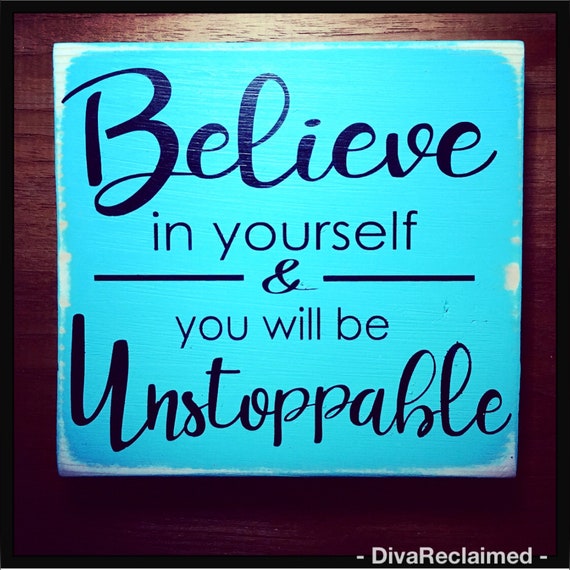 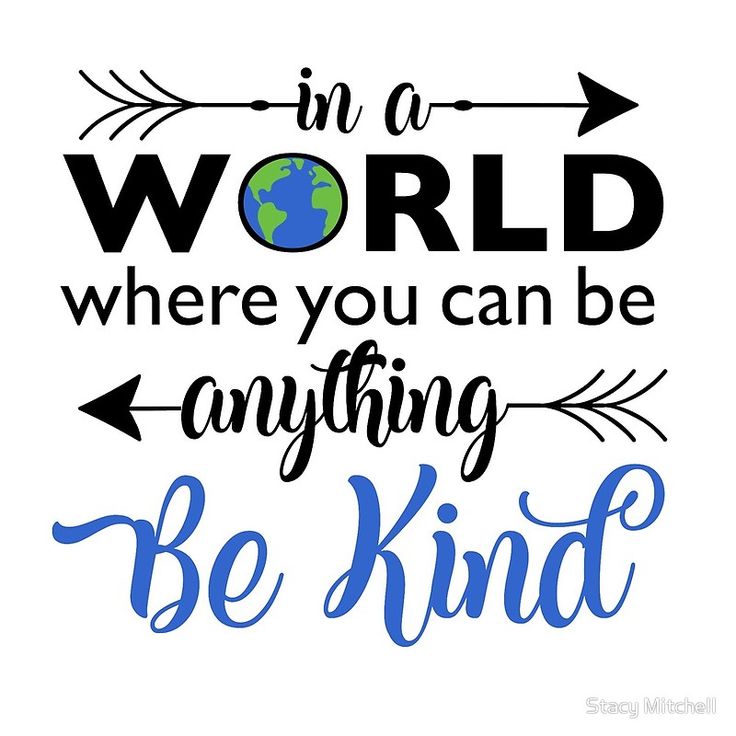 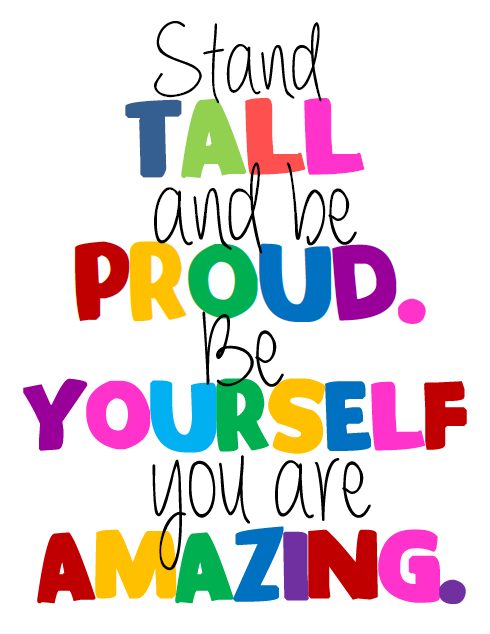 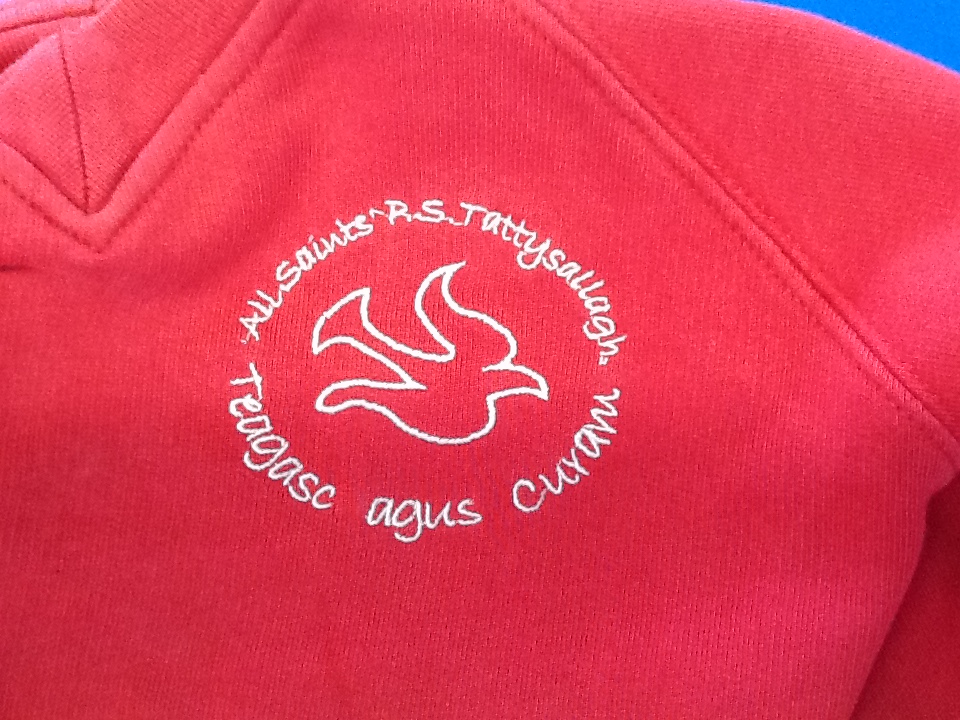